Get started with LYNX
LYNX Task Management Training
LYNX is used for multi-project management..Objectives and Challenges
Teams
& 
Resources
Optimal Conditions for innovation 
Deliver quality 
Be able to focus and getting work done
Must be Reliable and Fast
Manage Scope, Time and Budget
Needs to know if the project is on “track”
Satisfy the stakeholders
Project
Multi-Project and Portfolio
Portfolio with many projects 
High Due-Date performance
Deliver more projects
1. In Time		 2.  Within budget		3.  Deliver Scope           4. Right Quality  	5. Across Projects
Making Collaboration and Decision Making EasierWorking together at the same time in the same project(s)
External partner
3
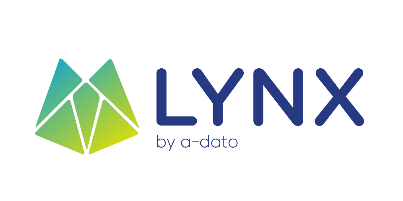 “Timing is everything”
There is only 1 moment you can be on time!
If you are not there you are either too early or too late. 
Johan Cruijff
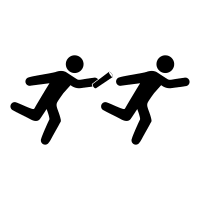 Transparency
Scope
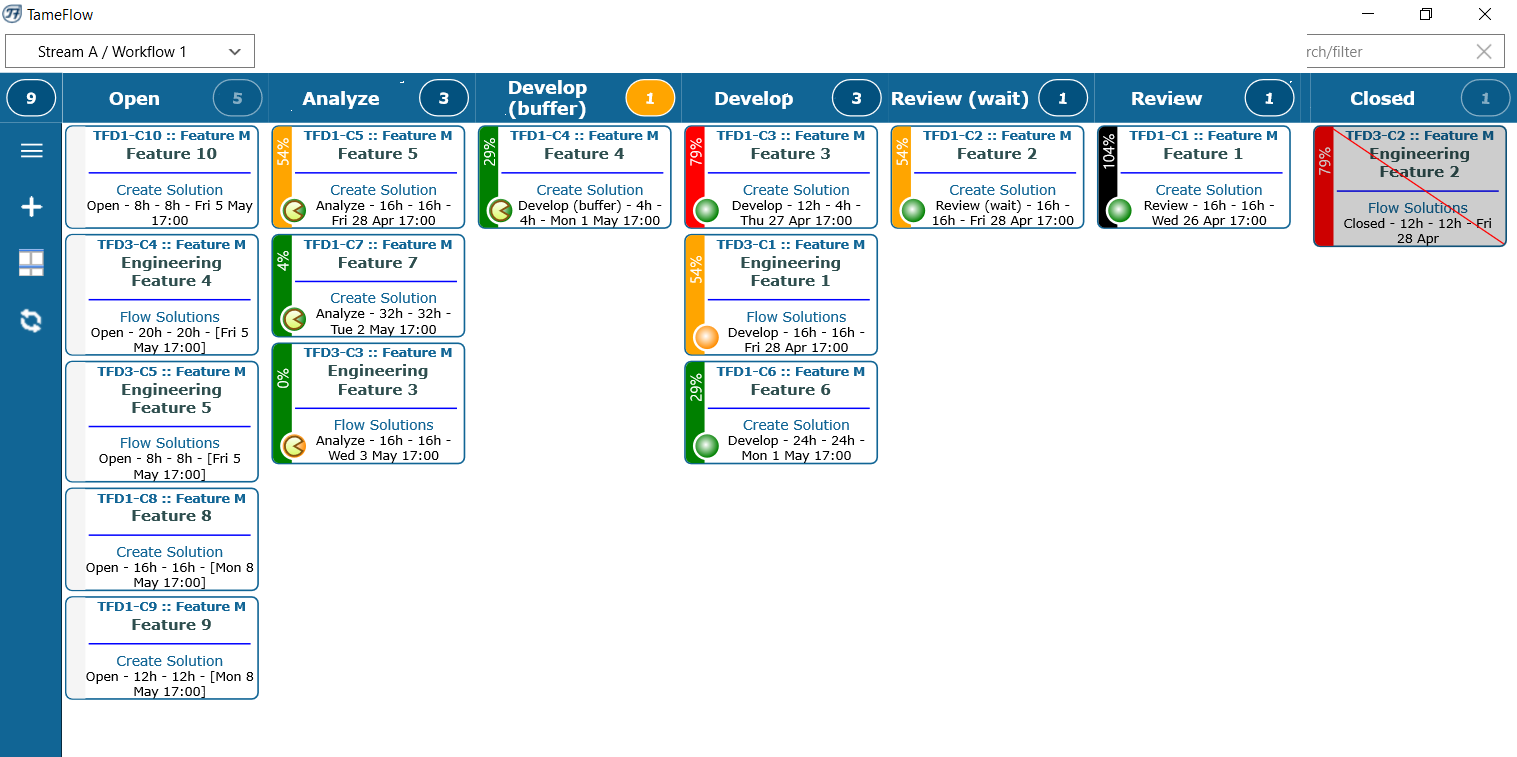 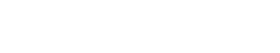 Team member
Project manager
Skill/ Resource
Task manager
What is 
LYNX about?
Progress
Reports
Export
Project
Tasks
Workpackages
Cards
Task Management
Cards Management
Kanban Board
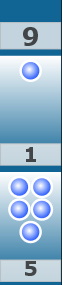 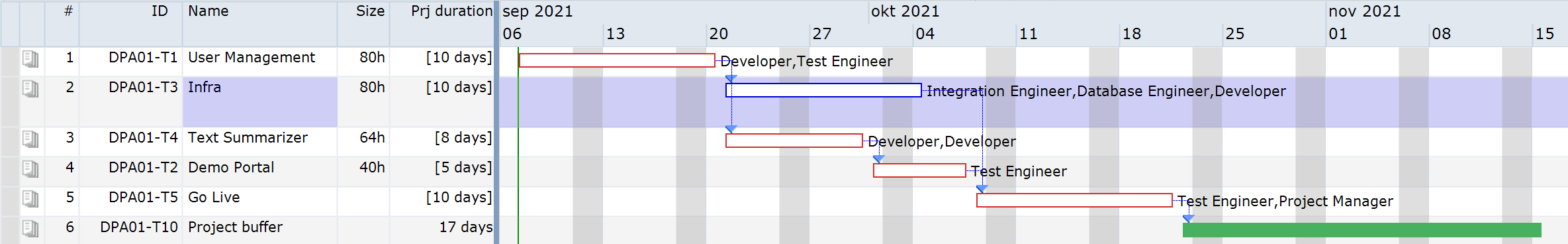 LYNX Role Based Training
5
LYNX for Project Managers

LYNX for Portfolio Managers (multi-project)
Master Schedulers
Release Managers

LYNX for Resource Managers
LYNX Task Management
LYNX Task Managers
LYNX Resource Users
LYNX Team Managers
LYNX Resource Managers

LYNX TameFlow
For teams
For you
My activities Roles
Task Management Training - Topics
6
LYNX Overview
Philosophy behind LYNX
Login Stuff
A project example
Task Management:
My Activity View
Before starting a task
Starting a task
Progress reporting (Ettc)

Communication (Notes)

Add (delegate) Task Managers

Impersonation(“Vertreterregelung”)
Resource management tools
Resource Load Diagram
My Resources
Debuffered View

Reporting
Imagine you are Robin Porter…My activities
7
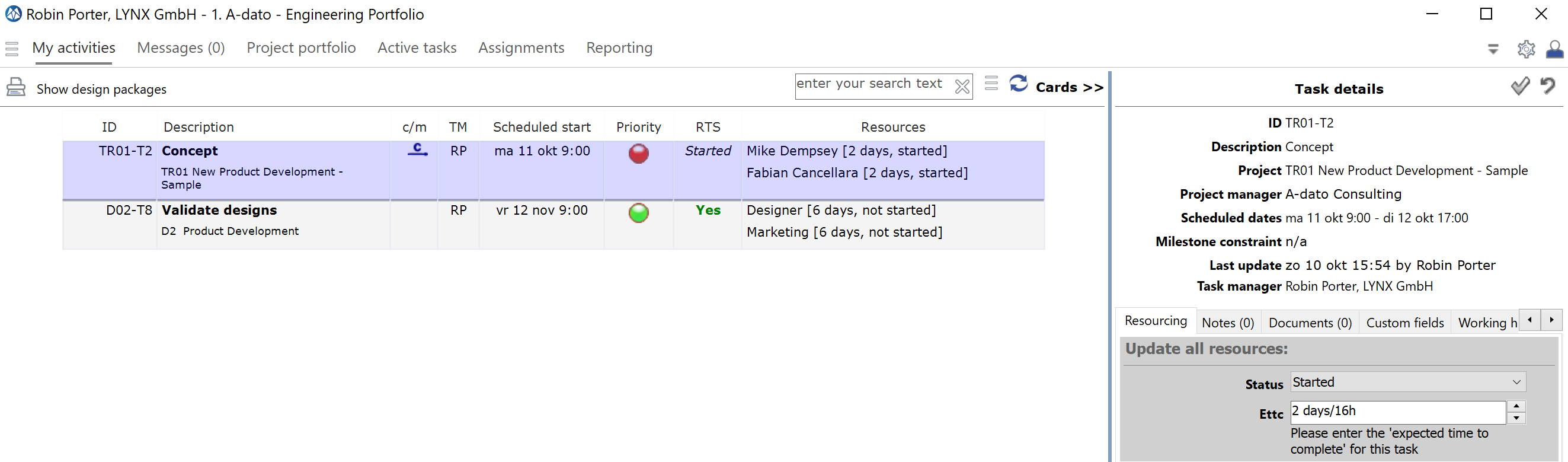 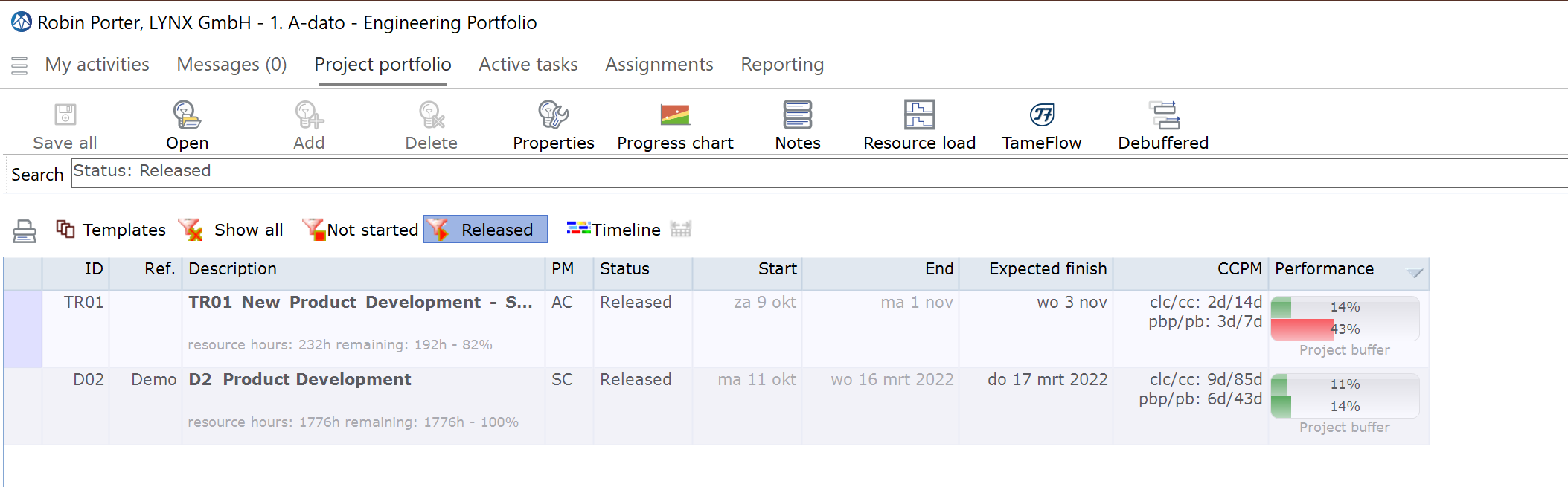 All rights reserved - Confidential
LYNX Project and Portfolio ManagementCritical Chain Project Management
Integration of Agile and Kanban Workflows – Agile CCPM
[Speaker Notes: Als we het hebben over projecten dan zien wij dat bedrijven en projectorganisaties zich op zich voorbereiden voor de realisatie van een project.  Scope wordt beschreven, rollen en verantwoordelijkheden, risico analyse, governance structuur, etc.  Dus je kan zeggen dat organisaties goed voorbereid voor de praktijk / avontuur ingaan.  Zo volwassen is men geworden.  

Het punt is het blijft een avontuur. Dus alle risico’s die van te voren benoemd waren komen voor.  En ook Murphy komt om de hoek kijken.  En daar sta je dan.  Onze boodschap is: als je dan het avontuur ingaat zorg dat je de juiste instrumenten bij je hebt.  Een kompas en GPS, zodat je tijdens je avontuur de juiste beslissing kan nemen en controle over je bestemming kan houden.]
Making Collaboration and Decision Making EasierWorking together at the same time in the same project(s)
External partner
9
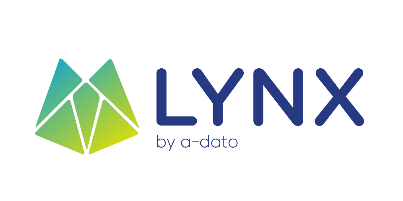 “Timing is everything”
There is only 1 moment you can be on time!
If you are not there you are either too early or too late. 
Johan Cruijff
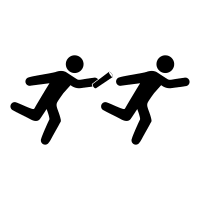 Transparency
LYNX brings everything together…
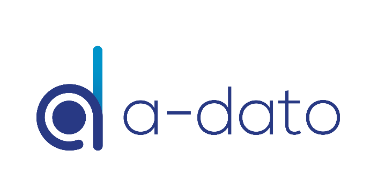 Resource manager
Portfolio manager
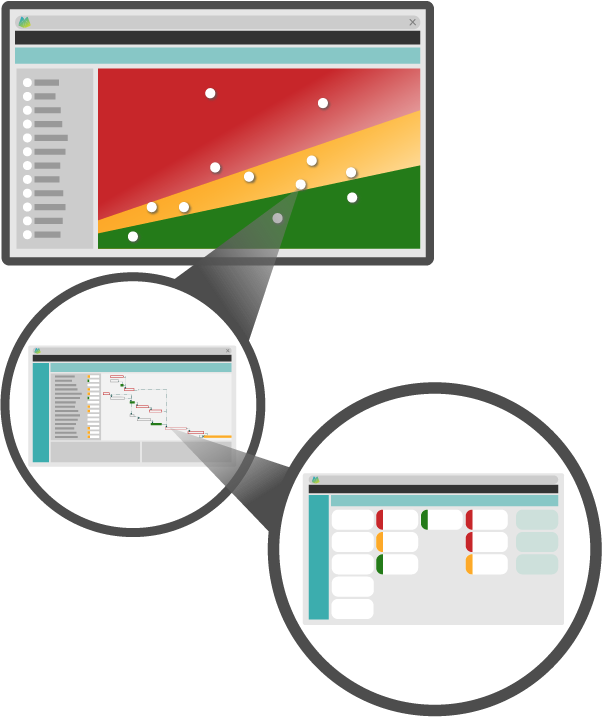 Multi-Skill Resource Management
Skills, profiles, resources, teams, team members
Portfolio / Multi Project
Scenario Planning & Simulation
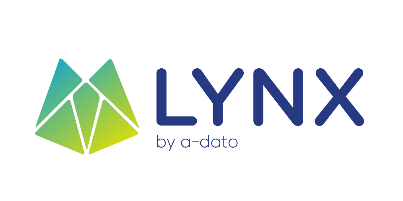 Project manager
Task manager
Projects with stages, phases, tasks, workpackages 
with cards
Resource
Card
Team manager
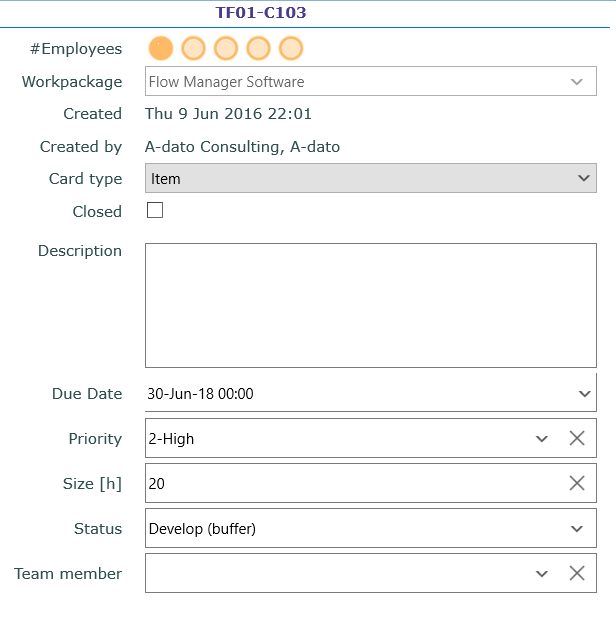 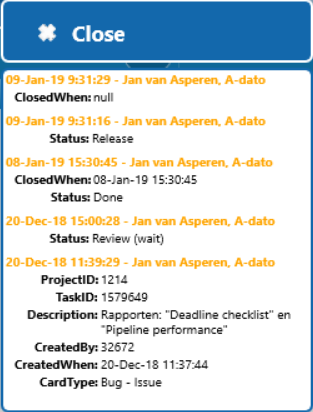 Taskboards with Cards e.g. subtasks, user-stories
Team member
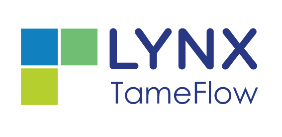 And also integrates the Agile/Kanban way of working into projects…Multi-Level Planning
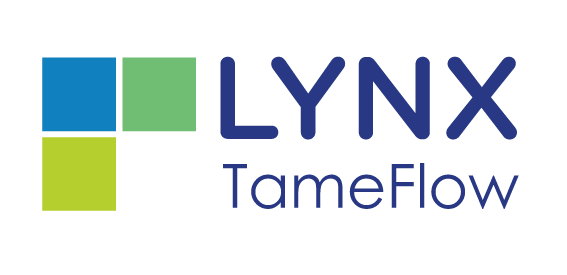 Project manager
11
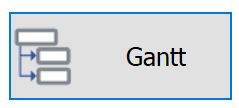 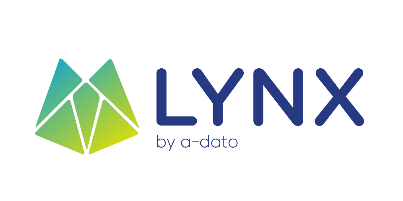 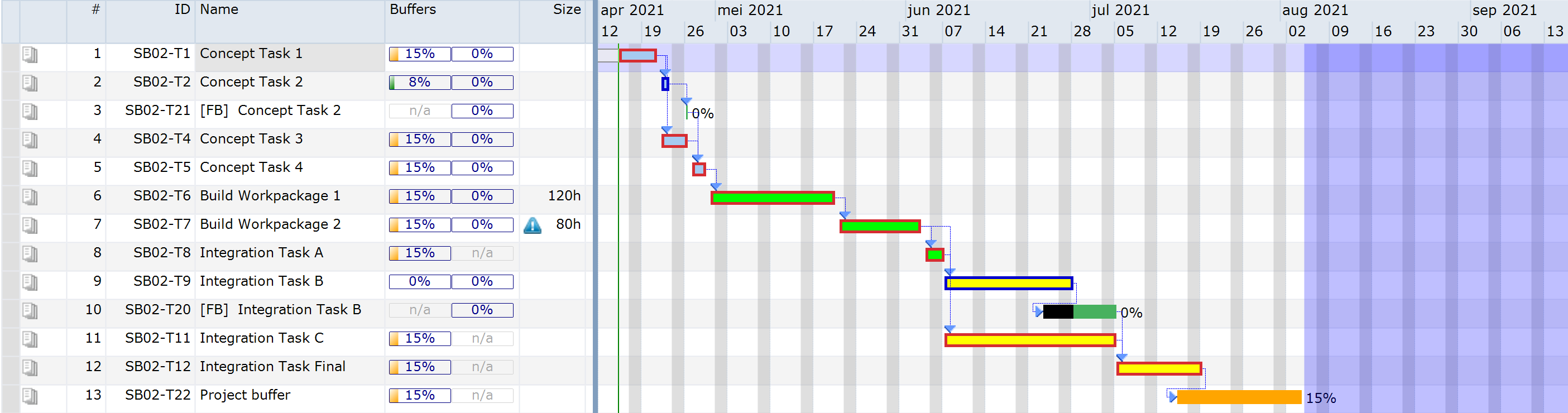 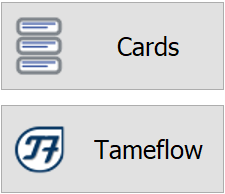 Resource User
Level 1
Task manager
Team member
Level 2
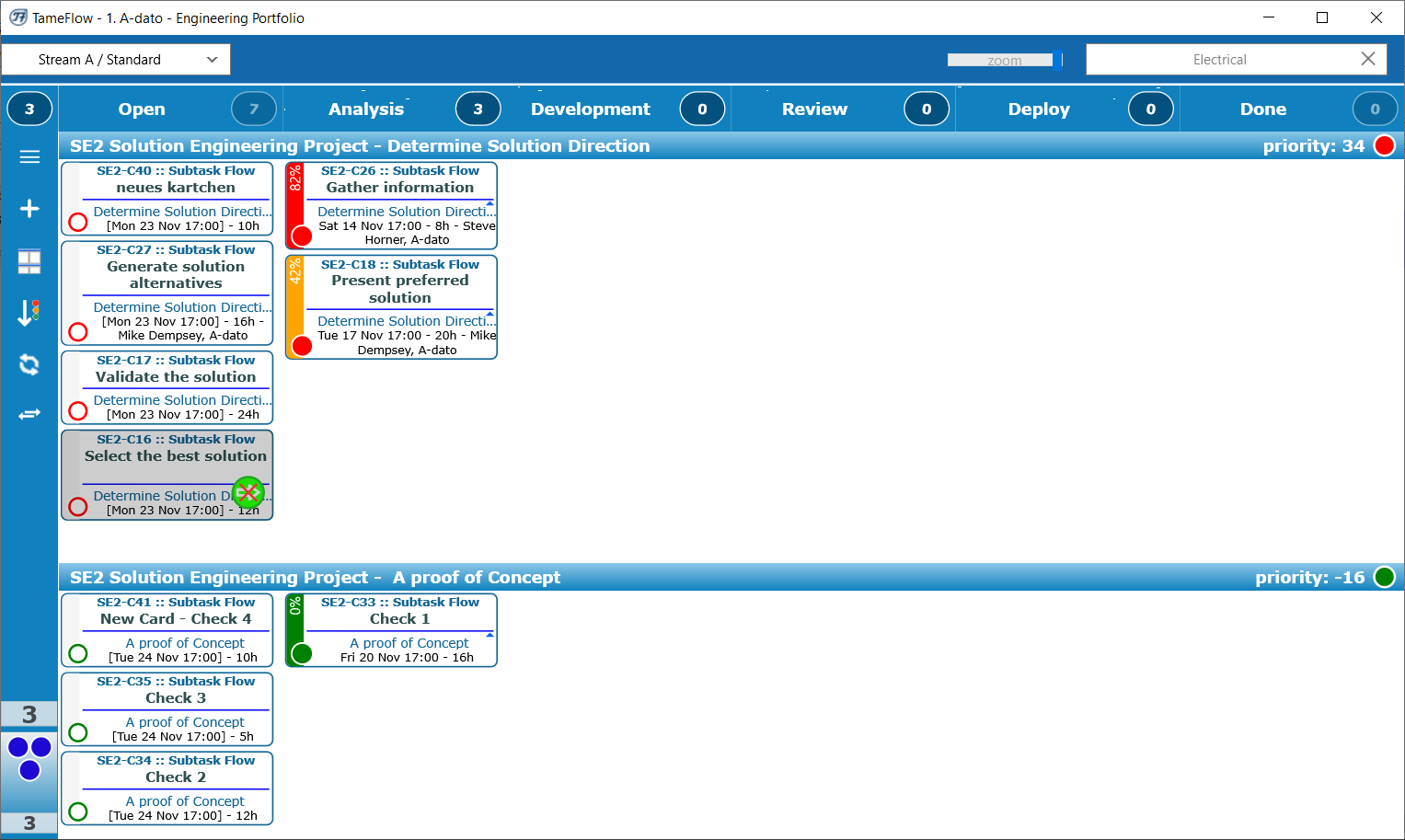 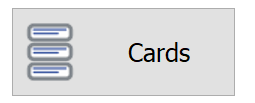 Level 2
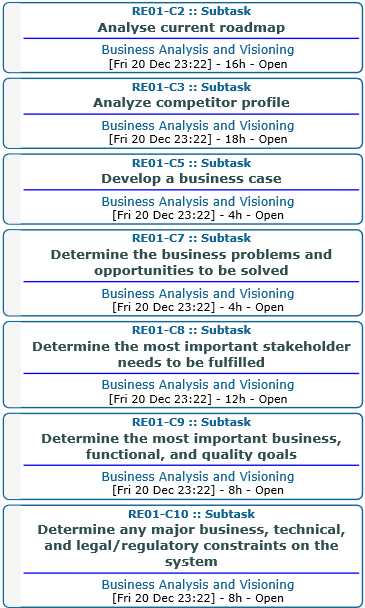 The TameFlow Approach
Through LYNX TameFlow, Agile and Kanban workflows are integrated, bringing Agile CCPM to life.
LYNX TameFlow Task Boardwith Flow Buffer Management
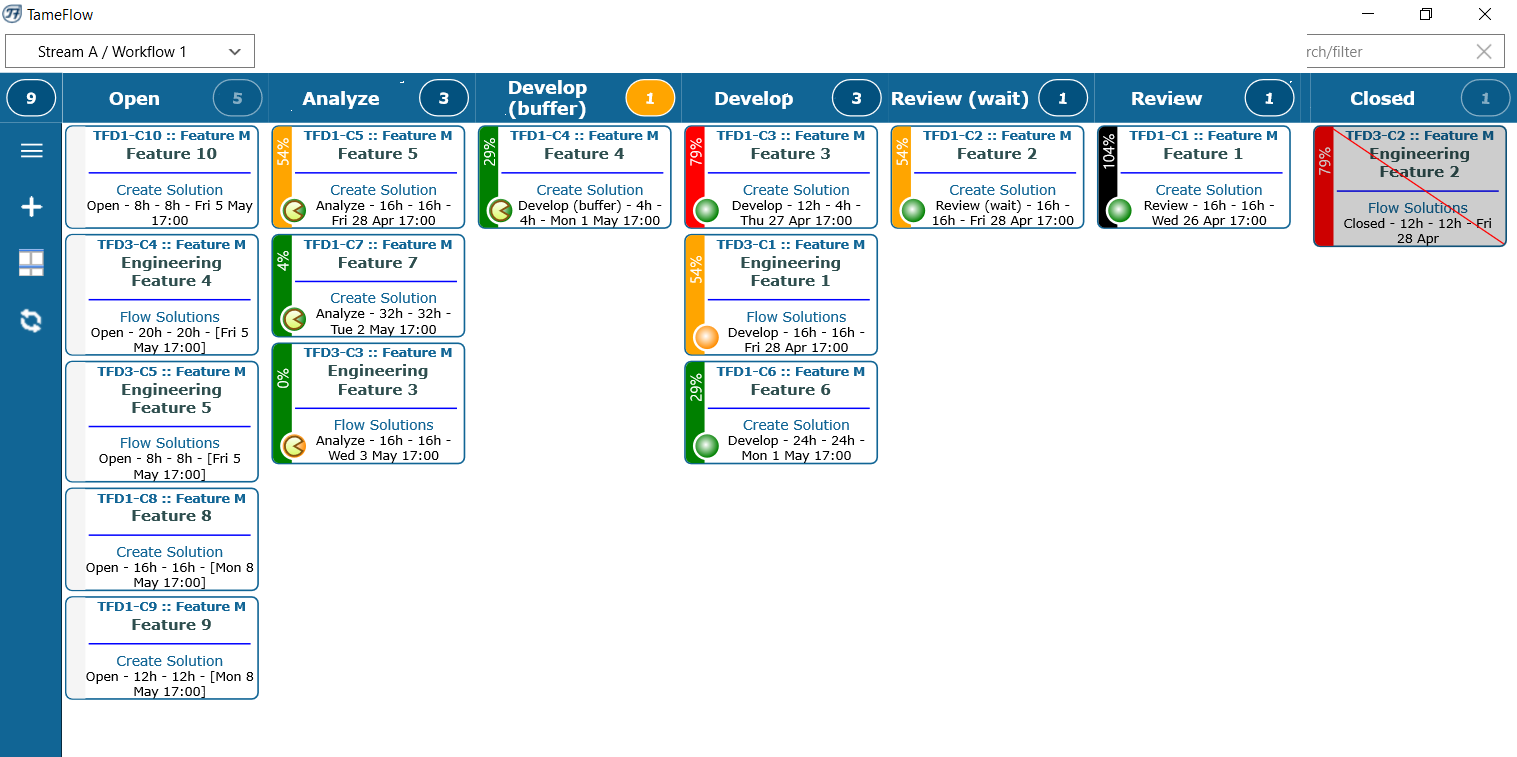 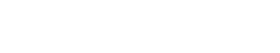 12
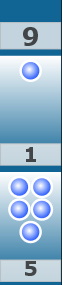 LYNX offers a different approach..The 5 Foundation Pillars of LYNX
13
Portfolio manager
Including heatmaps and simulation..Managing Work-in-Progress
14
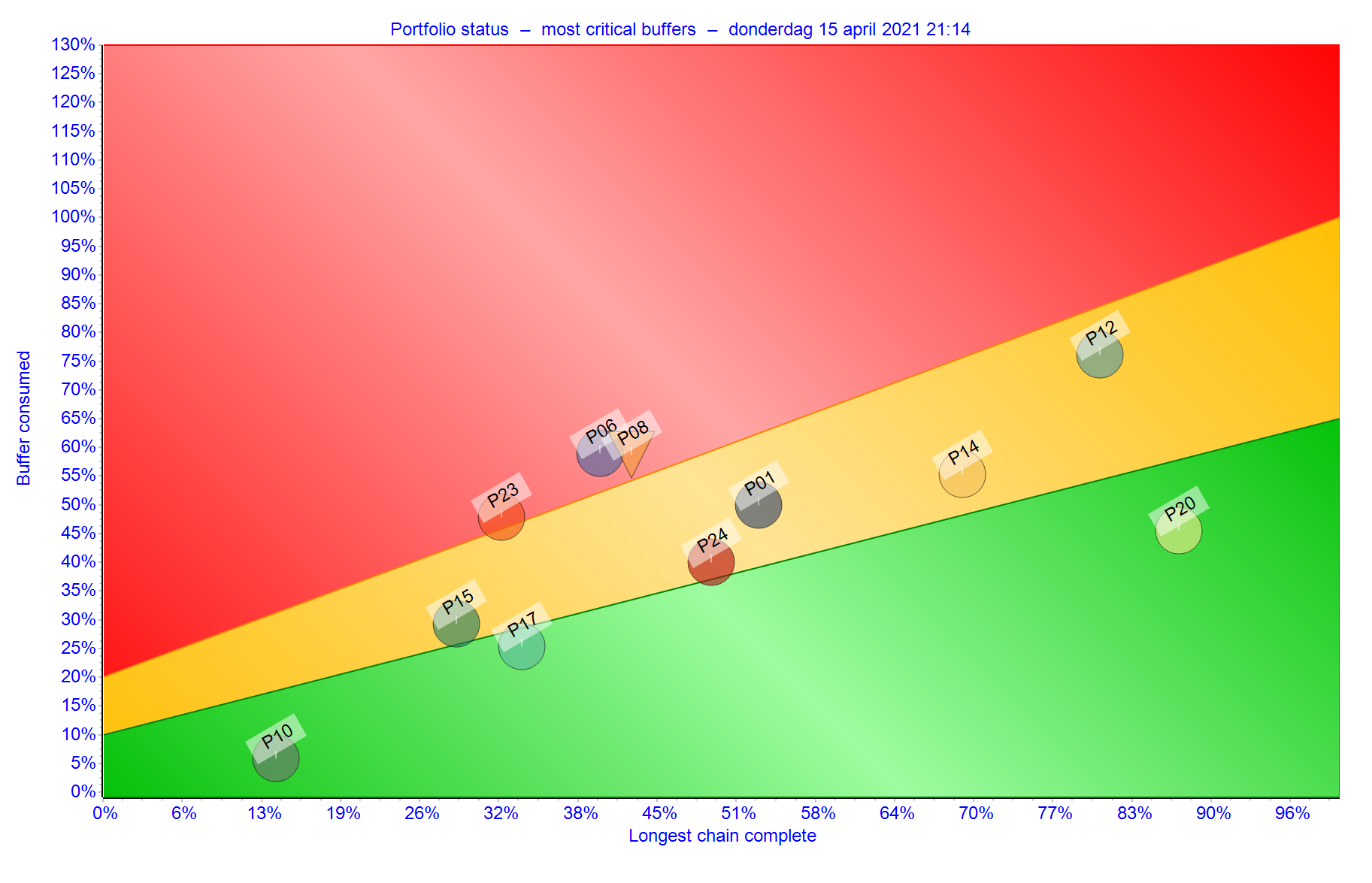 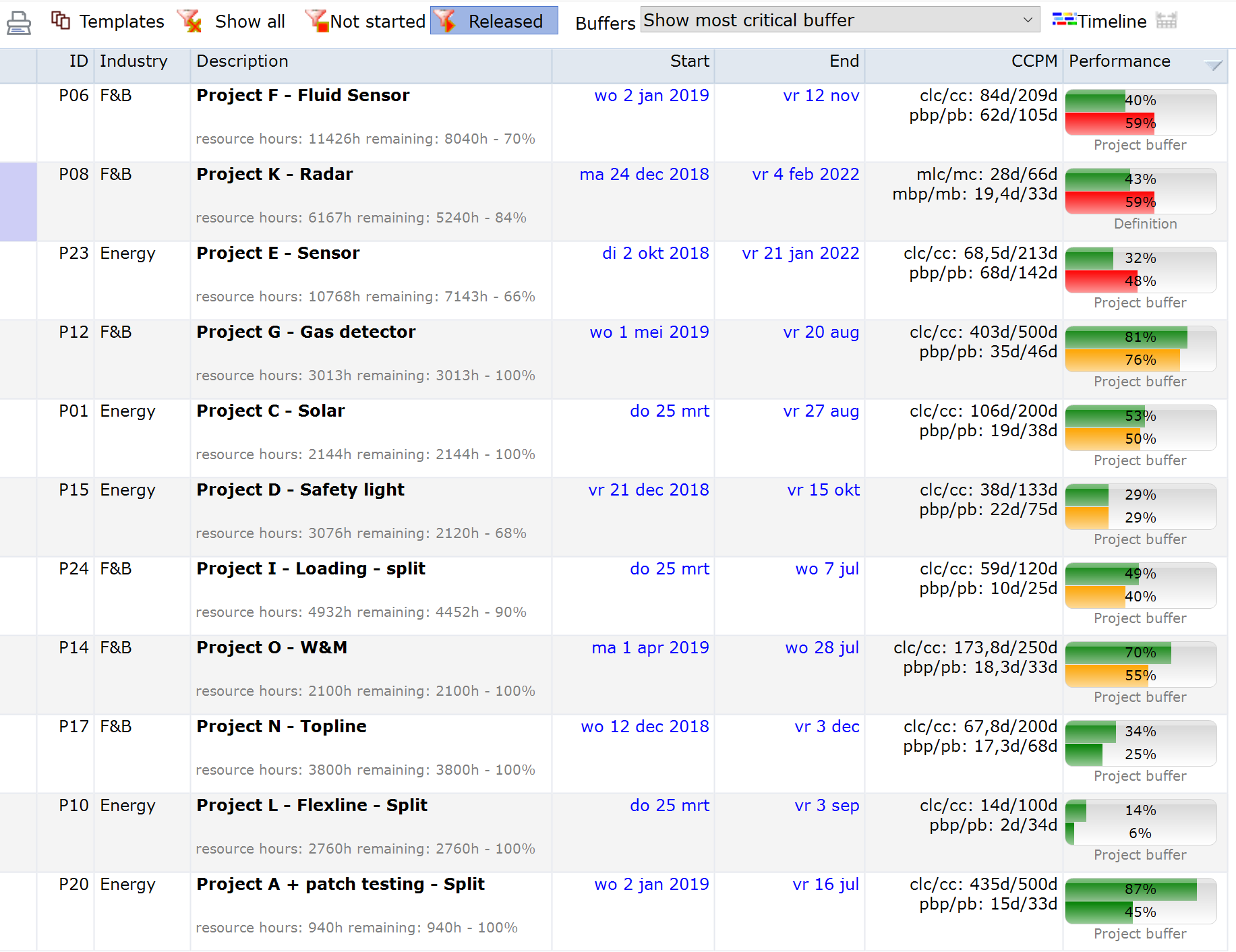 LYNX Scenario Wizard
LYNX Release Wizard
LYNX Debuffered Mode
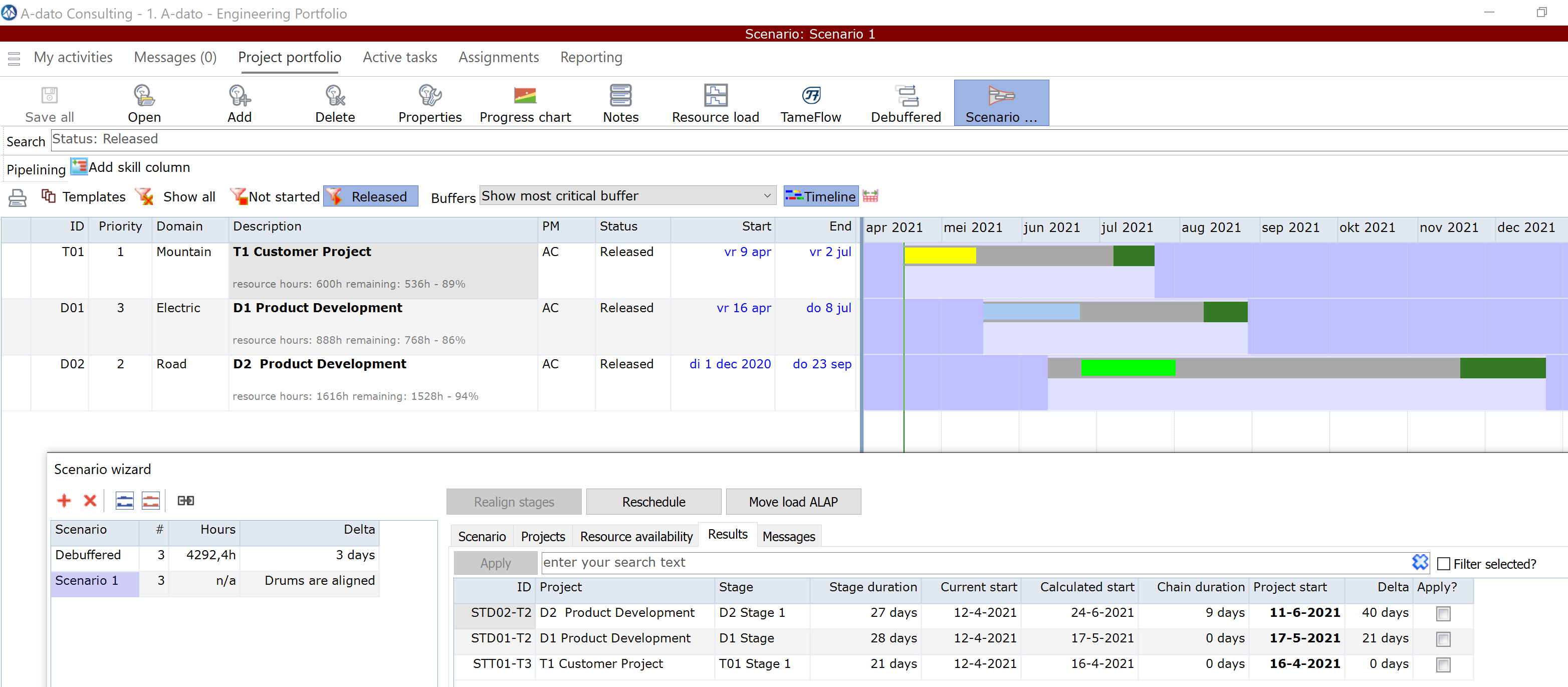 [Speaker Notes: In this example the staggering is done at Skill level. It concerns a portfolio with 11 active projects.  All project are equally important to the company, and have been assigned a so-called business priority of 10 (we will use the business priorities later in this presentation)

In the background the resource load diagram shows that an overallocation exist on the skill System Engineer.  


In diesem Beispiel erfolgt die Staffelung auf Skill-Ebene. Es handelt sich um ein Portfolio mit 11 aktiven Projekten.  
Alle Projekte sind für das Unternehmen gleich wichtig und haben eine sogenannte Geschäftspriorität von 10 erhalten (wir werden die Geschäftsprioritäten später in dieser Präsentation verwenden). 
Im Hintergrund zeigt das Ressourcendiagramm, dass es auf dem Skill System Engineer ein Überlast gibt.]
Giving you the potential to improve…..
15
Today
Tomorrow
Improvement Potential...
Overload
Multi-tasking
Task Interruptions
Cherry picking
Early starts
De-synchronisation
Batching
Parkinson’s law
Student syndrome
Local safeties
Kopfmonopole
Global priorities
WIP Control
Roadrunner
Single tasking
Single-touching
Global buffers
Late binding
Full-kit
Single-piece flow
Late binding
More Flow, better timing
Less pressure and stress
Easier collaboration
More reliable projects
More transparency
Win (back) capacity
Finish projects faster
…..
A different approach
New Reality
Symptoms
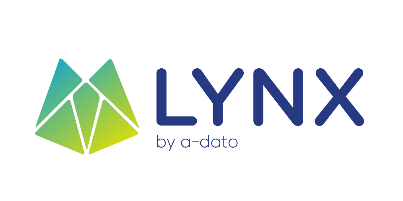 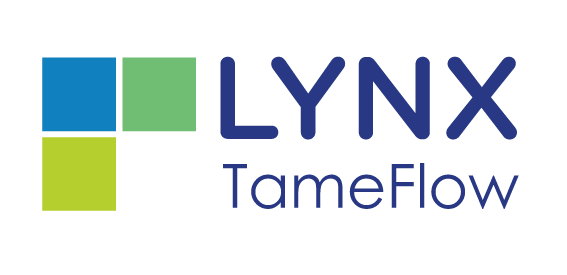 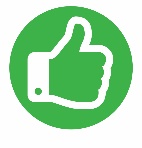 Summary Customer Overview
16
Fields of application
Design and Engineering
Building and Construction
Service and Maintenance
Organisation

Global footprint
Currently over 100 customers, across all continents 
From small to very large implementations (with over 400 users and hundreds of projects)
16
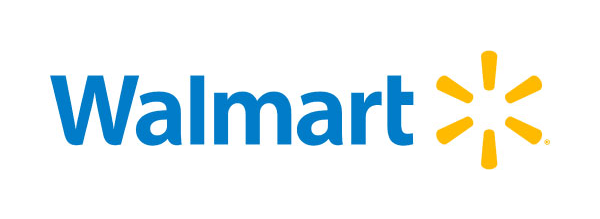 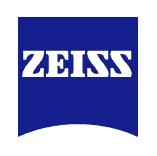 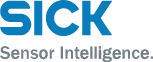 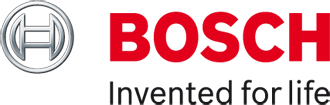 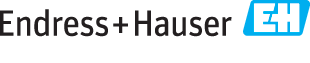 Philosophy (behind Lynx)
Projects consist of people! 

Thus, when managing projects, it is about people
(and processes).
Task Durations (within Projects)
18
Task
Work
Typical task Execution Pattern
Wait
Work
Work
Work
Work
Typical 
“Flow Ratio”
Work
10 - 20 %
100 %
Wait
Work
[Speaker Notes: Vaak niet boeven 20 % - EERDER ROND DE 5 
Zin is krom.  om echtt te verbeteren kan je veel nbeter richten op verminderen van de wachttijden]
Where to start improving?“Low” hanging fruit
19
Wait
Work
Most jobs are not slow, but typically just have to wait a lot.
[Speaker Notes: Overlay met euro tekens, waar zet je geld op in?   groen kost heel veel.]
Today: What makes people (and organisations) unhappy?
Undesired
Impact
Overload
Multi-tasking
Task Interruptions
Too early starts
Cherry picking
De-synchronisation
Batching
Local safeties / Padding
Spreading resources thin
Parkinson’s law
Student syndrome
“Kopfmonopole”
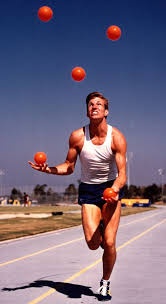 Too many things going on  = mental pressure
Delays and waiting time 
Many unfinished tasks, more Work-in-Progress
Task Interruptions
Favorite tasks first
Working on non-critical work first
Efficient but not effective
Every person adds private buffer – long leadtimes
Low Flow Ratio 
Budget time   Actual time
Last minute rushing, forget stuff
A guaranteed “bottleneck”
Tomorrow: What makes people (and organisations) happy?
Impact
Desired
WIP Control
Single tasking
Single-touching
Full-kit
Objective priorities
Synchronisation
Single-piece flow
Global buffers
Aggregation
Relay race
Vertical Integration
Late binding
“Constraint” thinking  Work on less than X things at the time
Inverse of multi-tasking
Less interruptions = higher flow %
Everything is prepared to finish in one go (mise en place)
Prevents loud-mouth-management
The show CAN go on
Effective instead of efficient 
Team focus on project “constraint”
Good enough estimates will do
No handover delays
Impact workfloor directly visible on strategic level
Flexibility and high flow ratio
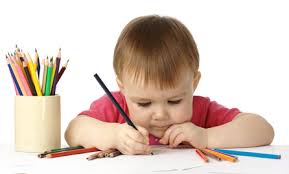 How to get there?
Undesired
Desired
Overload
Multi-tasking
Task Interruptions
Too early starts
Cherry picking
De-synchronisation
Batching
Local safeties
Padding
Parkinson’s law
Student syndrome
Kopfmonopole
WIP Control
Single tasking
Single-touching
Full-kit
Objective priorities
Synchronisation
Single-piece flow
Global buffers
Aggregation
Roadrunner
Vertical Integration
Late binding
Different way of planning
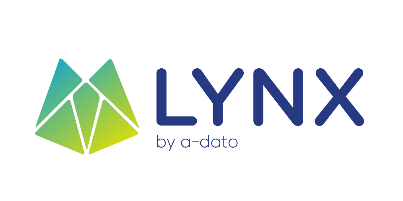 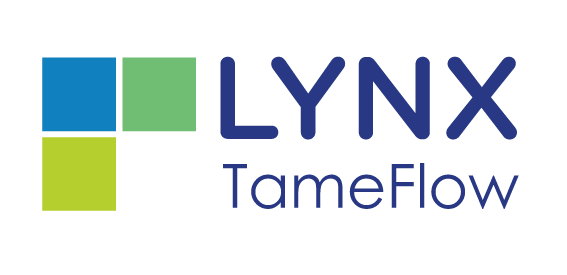 Different way of working
Buffer
50%
A different approach…Critical Chain (Multi-)Project Management: Key Ingredients
Execute by Single Priority
Buffer Management 
+ Critical Chain
Manage across projects
(Control the WIP)
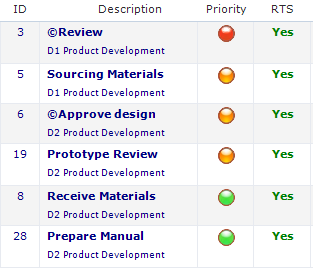 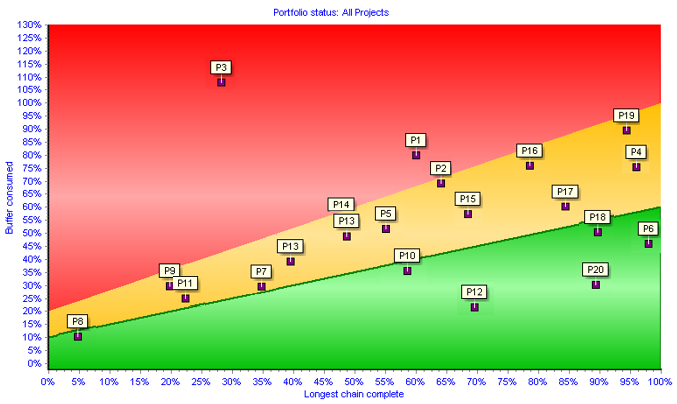 Heatmap or Feverchart
Traffic light = 1 Operational Priority for everybody (across projects)
15
CCPM: Theory of ConstraintsWhat do we mean with a “Critical Chain”?
The “critical path” (longest path) is the “bottleneck” in a project because it determines the total duration of the project………
8
2
The capacity of the “bottleneck” determines the maximum output that can be achieved
A
B
D
A
C
5
5
1
Or isn’t it……?
CCPM: Critical Resources
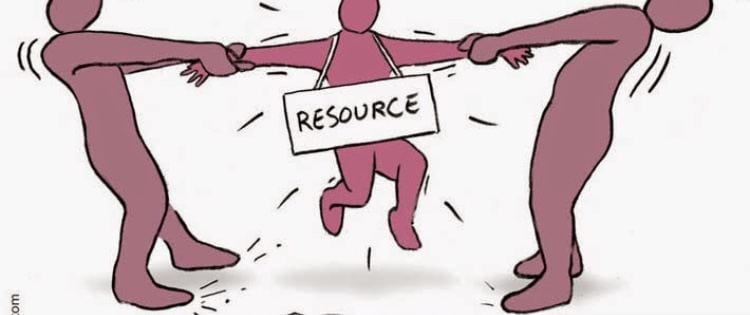 Question:	 
Who are the critical resources or critical departments within your company?
What is impact of their availability on your project or other projects?
15
CCPM: Critical Resources  impact on your project..Ability to identify “Invisible dependencies”
Task B is not Critical !
8
2
A
B
D
8
2
A
C
19
5
A
B
5
1
D
A
C
5
5
1
Critical Path = 14
Critical Chain = 19
How to improve?The 5 Foundation Pillars of LYNX
27
Introduction of Buffer Management
28
What can you do with Red, Orange and Green?
Any task needs some contingency or safety embedded to cope with: 
Complexity 
Uncertainty and variation
Murphy

However…
A Standard Plan
29
Psychological effects of the standard plan:
Safe estimates (or overambitions)
Student Syndrome
Parkinson's law
Padding
Achievable
Contingency
Time
10
20
30
40
50
60
CRITICAL CHAIN / PATH = 60
[Speaker Notes: Laat zien hoe buffer naar achteren wordt geplaatst en ingekort. Om dit te bewaken heb je een goede projectmanagement tool nodig, want: hoe weet je of en hoeveel je al van die centrale projectbuffert hebt gebruikt?]
A Buffered Plan (1)
30
Pooling of Contingency Insurance Model
Achievable
Contingency
Time
10
20
30
40
50
60
2/3
1/3
45
[Speaker Notes: Laat zien hoe buffer naar achteren wordt geplaatst en ingekort. Om dit te bewaken heb je een goede projectmanagement tool nodig, want: hoe weet je of en hoeveel je al van die centrale projectbuffert hebt gebruikt?]
A Buffered Plan (2)
31
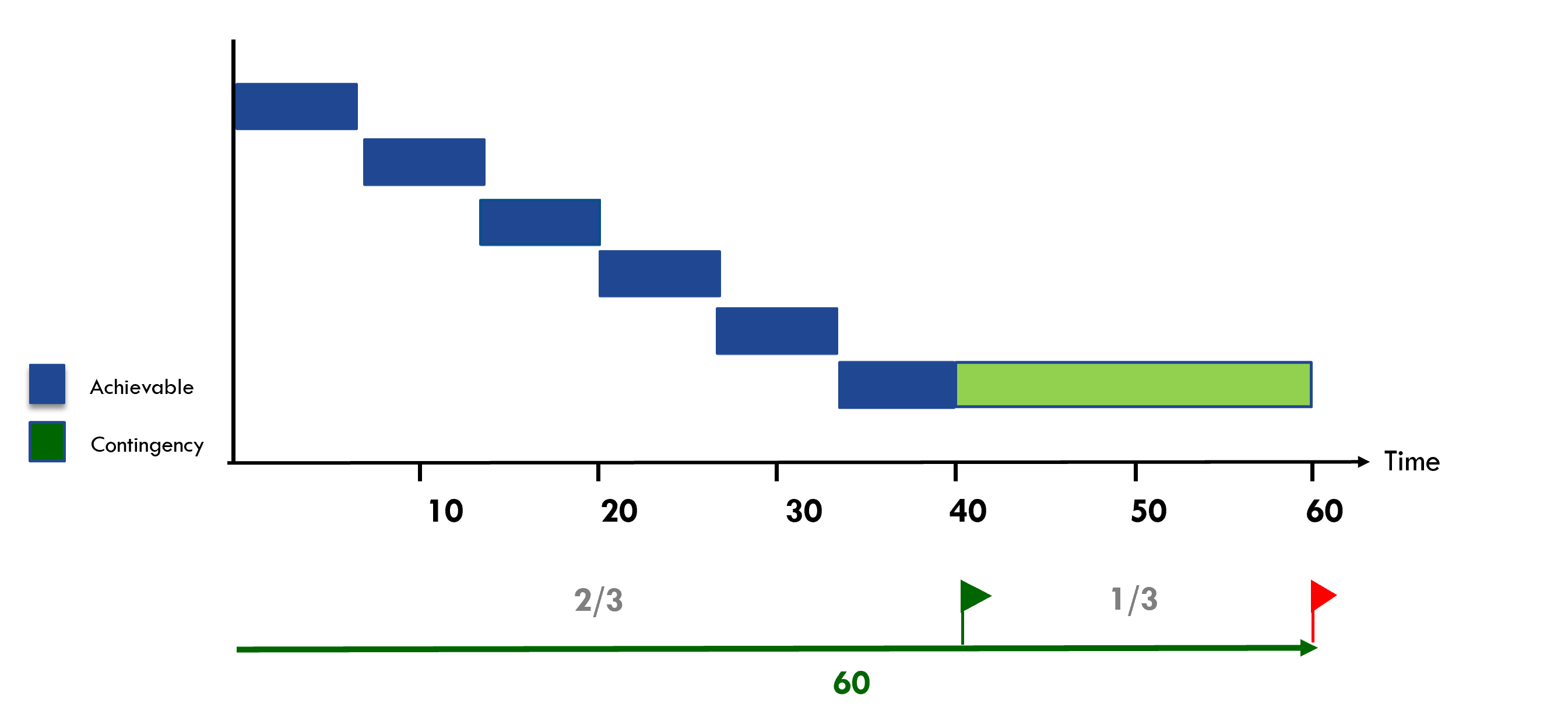 [Speaker Notes: Laat zien hoe buffer naar achteren wordt geplaatst en ingekort. Om dit te bewaken heb je een goede projectmanagement tool nodig, want: hoe weet je of en hoeveel je al van die centrale projectbuffert hebt gebruikt?]
A Buffered Plan (2)
32
Achievable
Contingency
Time
10
20
30
40
50
60
1/3
2/3
60
[Speaker Notes: Laat zien hoe buffer naar achteren wordt geplaatst en ingekort. Om dit te bewaken heb je een goede projectmanagement tool nodig, want: hoe weet je of en hoeveel je al van die centrale projectbuffert hebt gebruikt?]
Green50 % progress on the longest chain  / 15 % buffer used
33
Project is on track. The risk that the project will be late is very low.
Today
Done
Done
Done
50 % / 15 %
10
20
30
40
50
60
Time
45
“To be safer, (re)move the safety”
[Speaker Notes: Laat zien hoe buffer naar achteren wordt geplaatst en ingekort. Om dit te bewaken heb je een goede projectmanagement tool nodig, want: hoe weet je of en hoeveel je al van die centrale projectbuffert hebt gebruikt?]
Red55 % progress on the longest chain / 65 % buffer used
34
Relatively to much buffer is used. Measure are need to make sure the project can be delivered on time.
Today
Done
Done
Done
Done
55 % / 65 %
10
20
30
40
50
60
Time
45
“To be safer, (re)move the safety”
[Speaker Notes: Laat zien hoe buffer naar achteren wordt geplaatst en ingekort. Om dit te bewaken heb je een goede projectmanagement tool nodig, want: hoe weet je of en hoeveel je al van die centrale projectbuffert hebt gebruikt?]
What can you do with Red, Orange and Green?CCPM: Project Trend Line
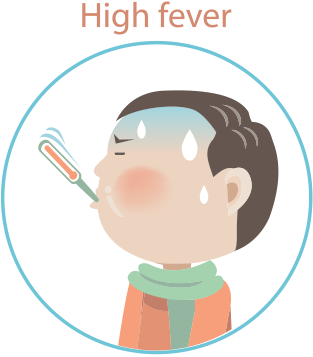 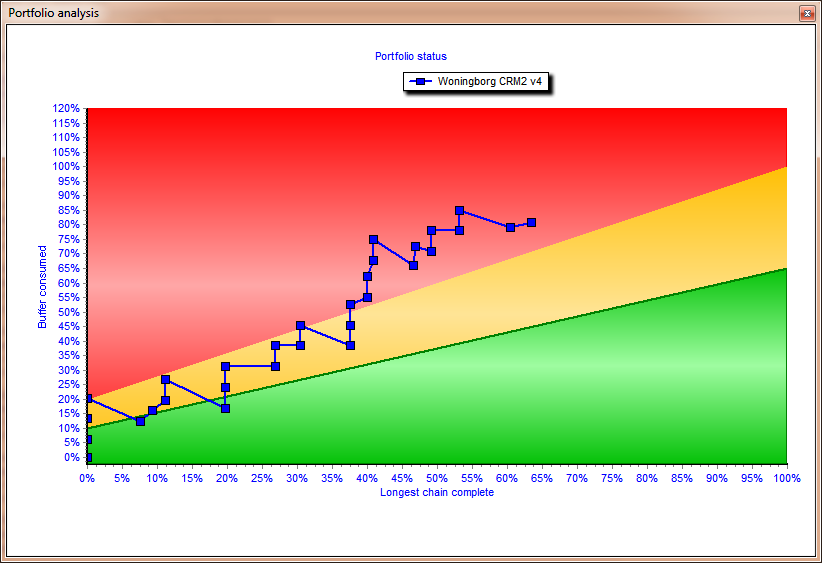 Fever Chart
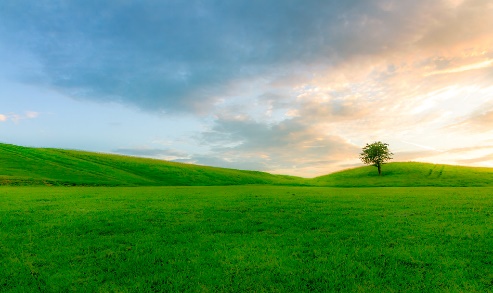 What can you do with Red, Orange and Green?Resolve day-to-day resource conflicts (and prevents (bad) multi-tasking)
36
The perfect original plan for ONE System Engineer called  “Mike”
D2
T1
D1
D2
T1
The actual situation Today
D1
D1
How to solve the “resource conflict” for Mike?
D2
T1
Manage the Queue !
Today
Execution sequence of the queue for Mike
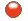 D1
D2
T1
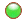 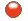 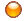 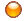 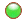 Today
„In  the Autopilot-Modus, Resource Managers , Task- and Project managers are supported by Operational Priorities for the synchronized execution of their projects”
“To do” List: My activitiesSequence from red to green
37
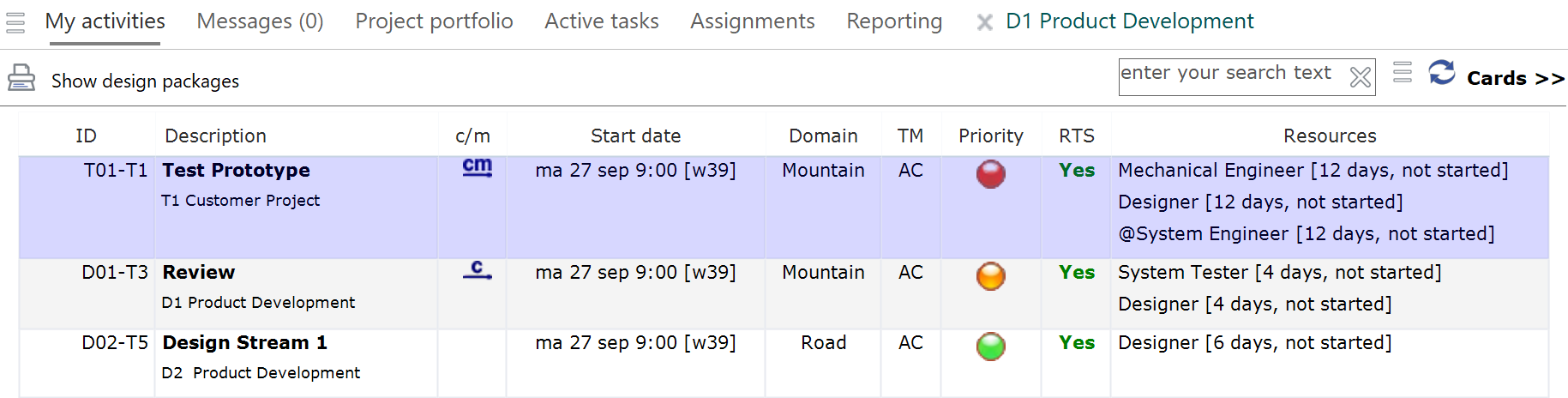 [Speaker Notes: 1. Doorlooptijd van elke taak – er gaat meer dan 30 % verloren aan verstoringen, andere zaken
2. Weniger Projekte geleichzeitig
3. Stoppen met Teiltermine, focus op endtermine en een prioriteit
4. Focus op fertig machen]
What can you do with Red, Orange and Green?Manage all projects together
38
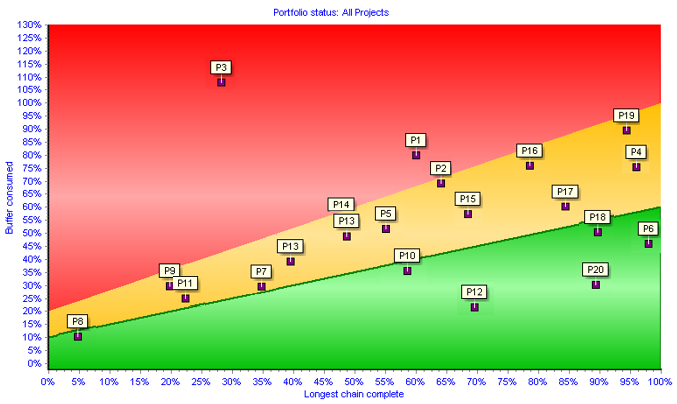 What is needed?Fast-Feedback Loop (ETTC)
Continuous (frequent) update of the “Expected Time to Complete” for each active task (ETTC)
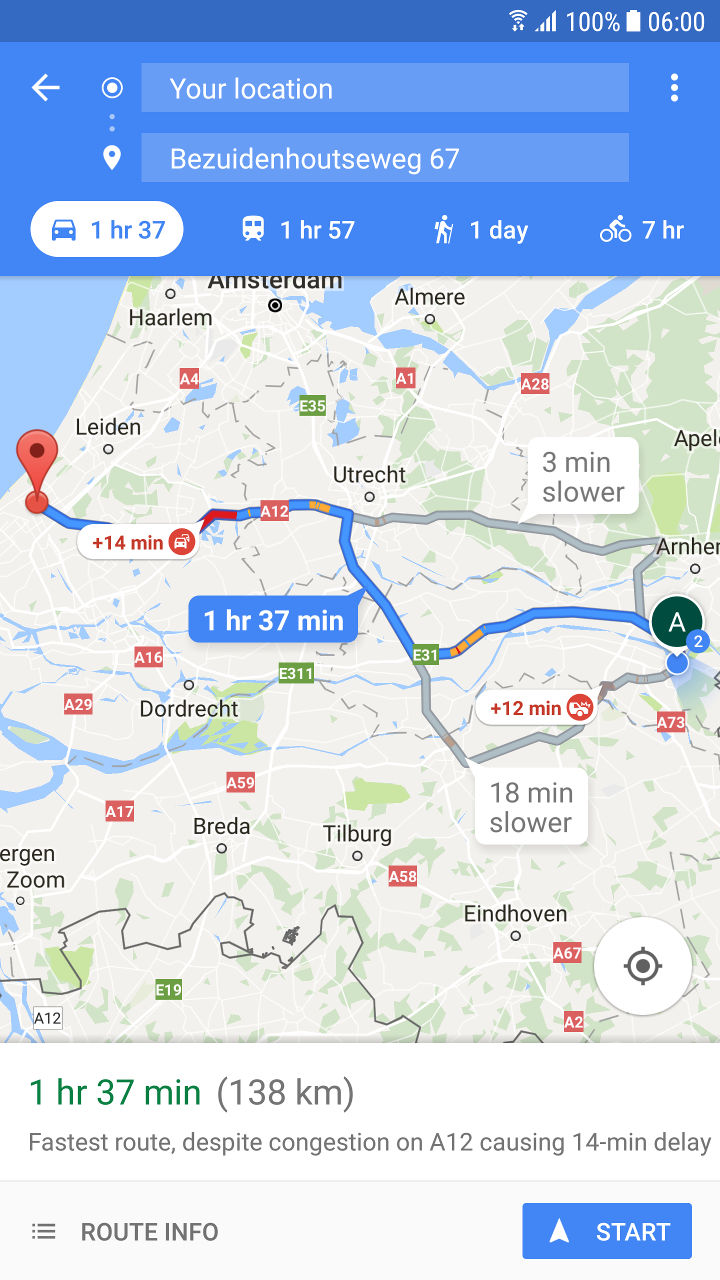 Flawless handovers:
Ensure Delivery is complete
Be Ready-to-Start
Good preparation
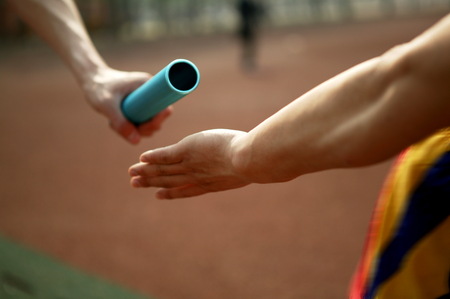 Task
 Management
[Speaker Notes: SHOW

We know now what we should not do but what do we need to do?]
How to achieve improvements?
40
Aggregation and (dynamic) “Late Binding”
“If we bind tasks to resources at long time horizons (early) we are affected by the cumulative variance of all preceding tasks. By committing at a short time-horizon (late), we can avoid this accumulation of variance”.
Achieving more “Flow” and Resource Management Allocate work to team (or skill) first (not individuals)
41
Aggregation of resource requirements on „Skill(group)“ or „Team“ Level
Resources are “pooled” by „Skill“ or Team
Specification of any “Task Resource Requirement” by “Skill”

Principle of (dynamic) “Late Binding”
Keep your options open as long as possible Non-Binding *Soft-Assignments”
Prevent “Kopfmonopole” 

“If we bind tasks to resources at long time horizons (early) we are affected by the cumulative variance of all preceding tasks. By committing at a short time-horizon (late), we can avoid this accumulation of variance”.
The “Late Binding“ solution within LYNXSpecification of “Resource Requirements“
42
Implementation of the ISA95 Skill / Resource and Aggregation Model
Skills
Resources
Profile Properties
Projects and Tasks
Projects and Tasks
Task Resource Requirements
Task Resource Requirements
Resource Names
Virtual Skill
# FTE
Normal
Skill
*Resource(s)
Properties
Properties
LYNX Resource/Skill and Team ModelMulti-Skill and Properties
43
Team
Resources and skills are separated and have an “N to N” relationship:
A resource can have multiple skills 
A skill can be implemented by multiple resources

Special “Properties” identification via (unlimited) properties at skill and resource level

Team assignment: Resources are assigned to a team
Engineering
Design
Programming
....
Name 1
Name 2
Name 3
…
Skill (Group)
Resources
“Properties”
Programming Language
Technology 
Expertise (seniority)
......
LYNX “protects” resources with unique competencies or domain know-how!
This model is following the ISA 95 Standard
Examples
44
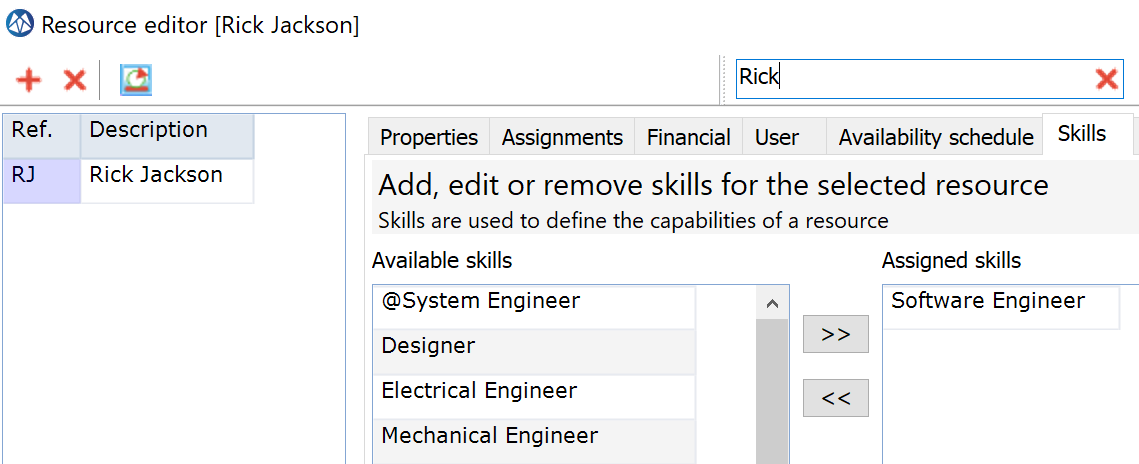 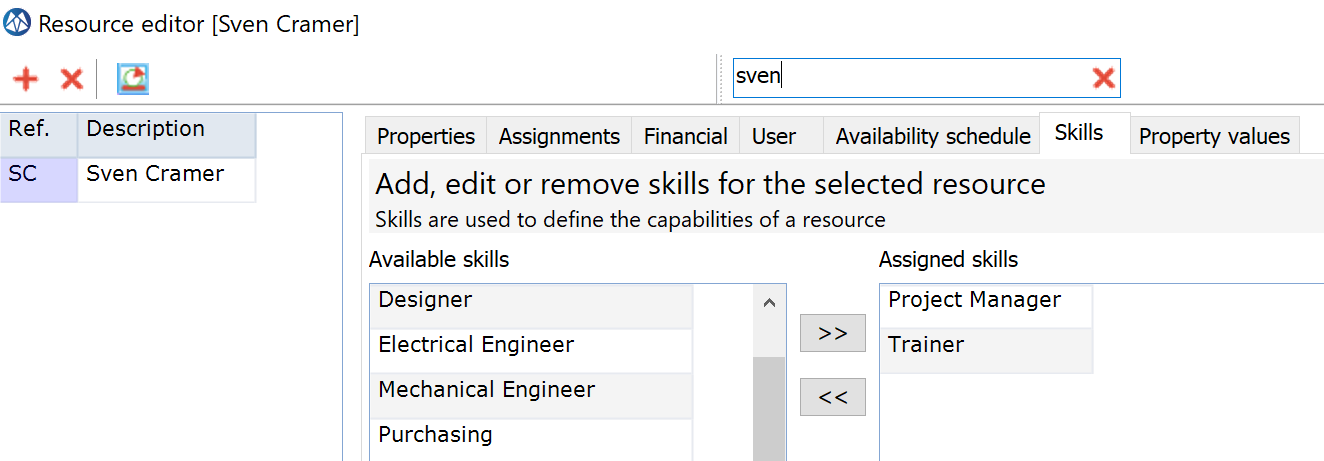 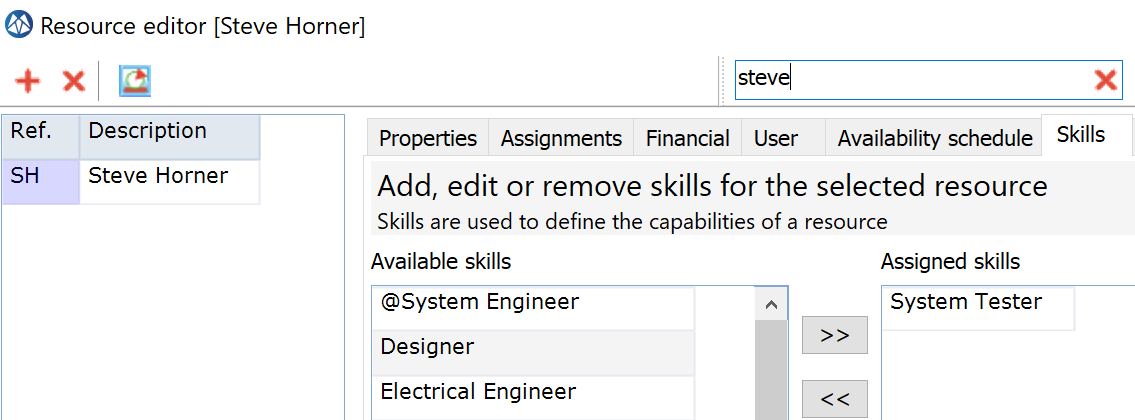 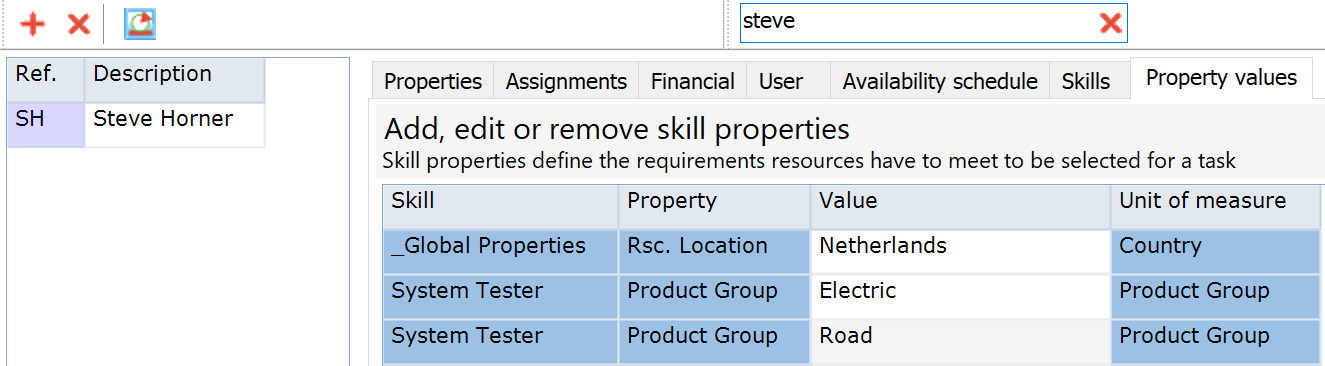 Project Planning Phase
Execution Phase
Project Release Phase
The Principle of (dynamic) „Late Binding“  and Capacity Flexibility Timing Skill Specification and Resource Assignments
45
Skill Specifications
“Non-Binding *Soft-Assignments”
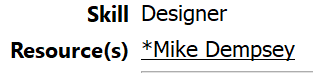 Resource Assignments (names)
“Hard assignments”
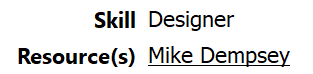 Hard assignments preferably as late as possible
 (when Tasks are Ready to Start !)
Before we start…
46
Login and Workspaces
Visit the LYNX Help Center
47
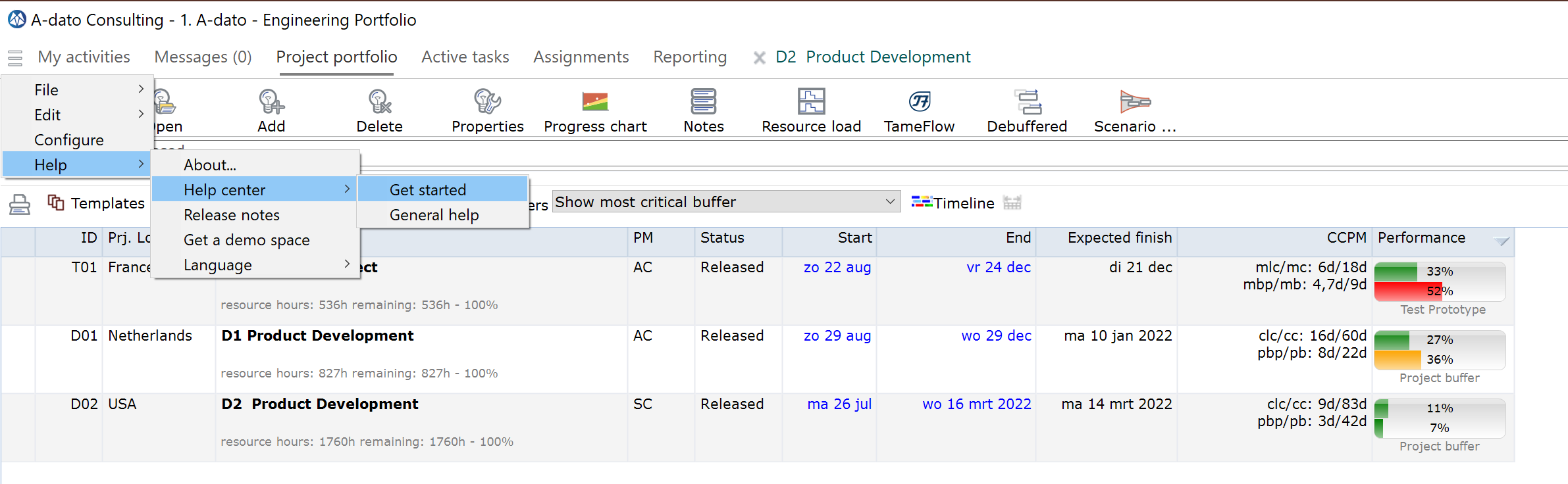 Visit the 
LYNX HELP CENTER
https://support.a-dato.com/hc/en-us
Login with your (new) credentials you received per email
48
If you already received an invitation to join LYNX from another user (e.g. colleague, admin, workspace owner) your login credentials are provided in the invitation email.
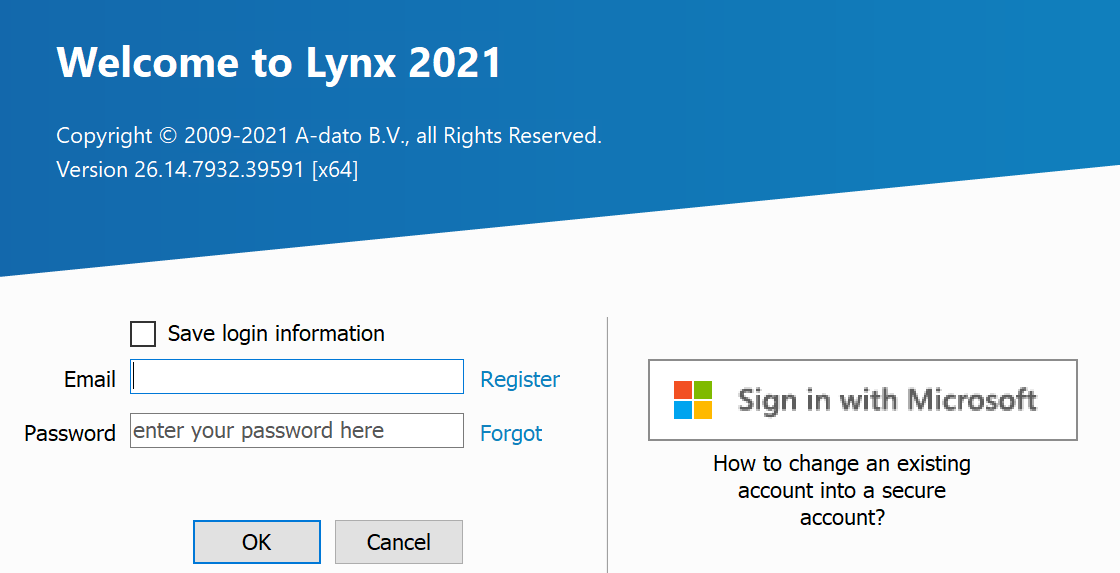 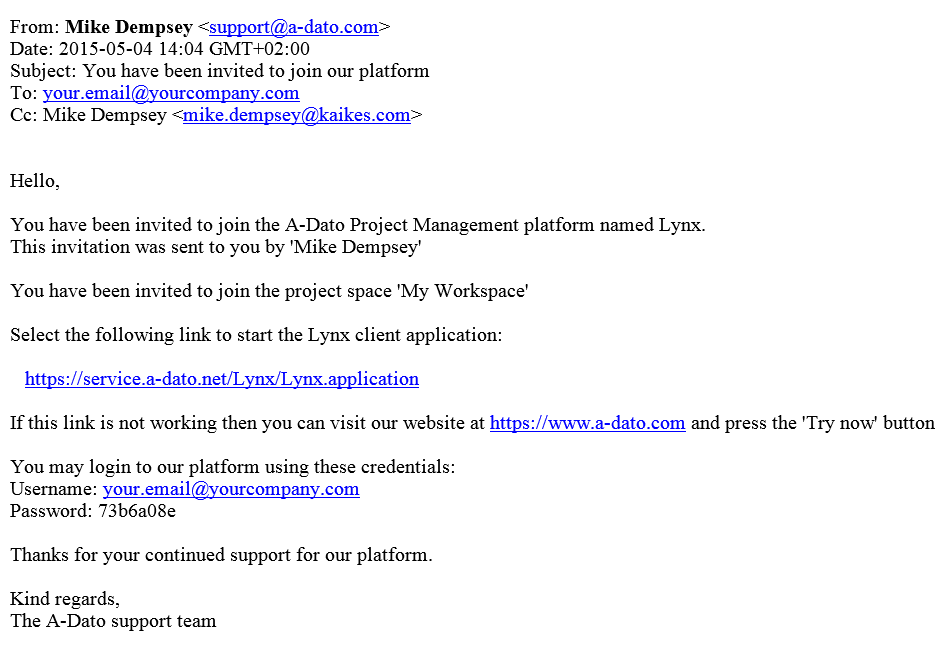 If you are invited as a first-time user, LYNX will provide an initial password, which can be changed in MyProfile
New User Registration
49
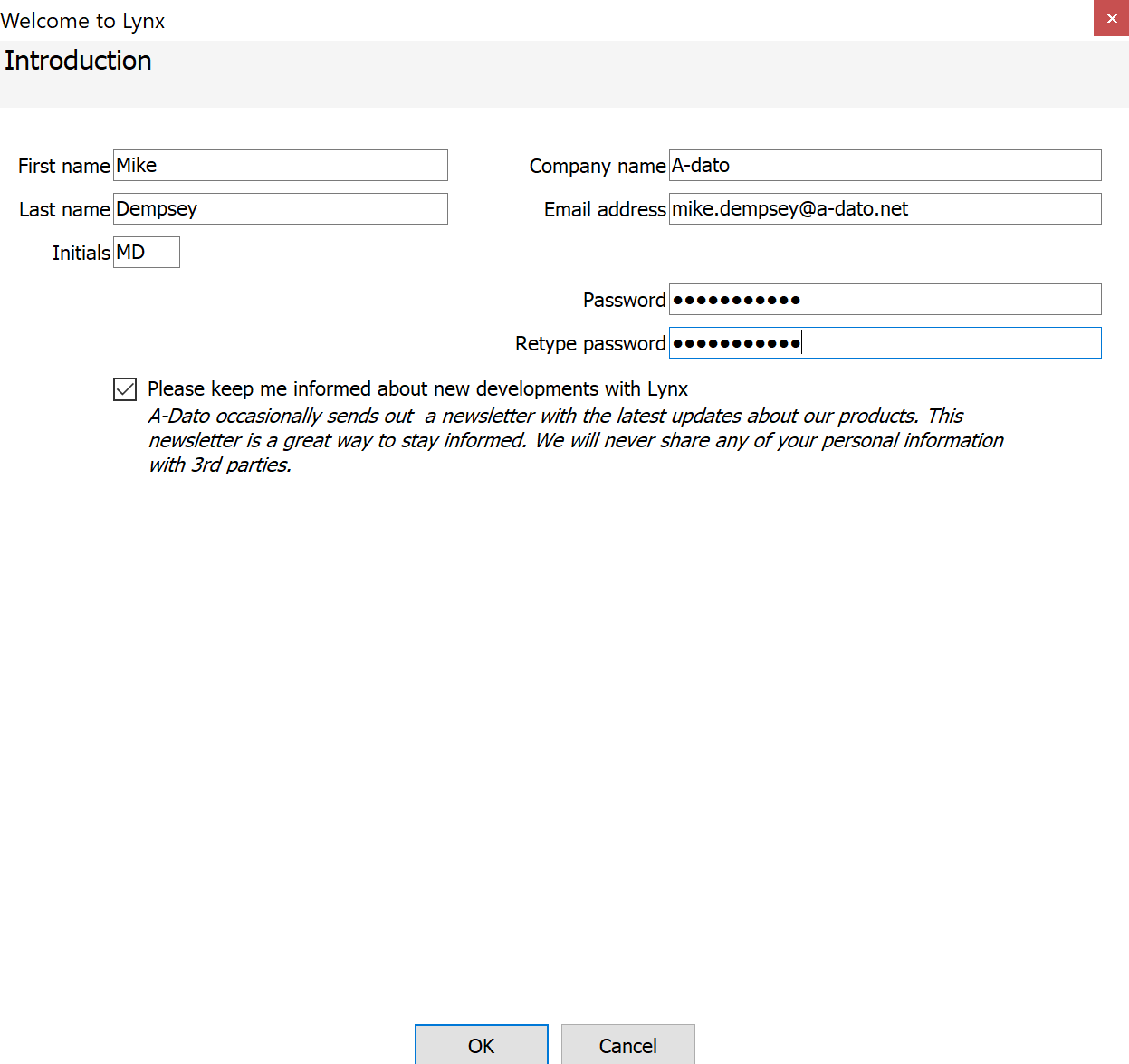 Do not forget to enter your initials.
Login after registration with your email and your password
50
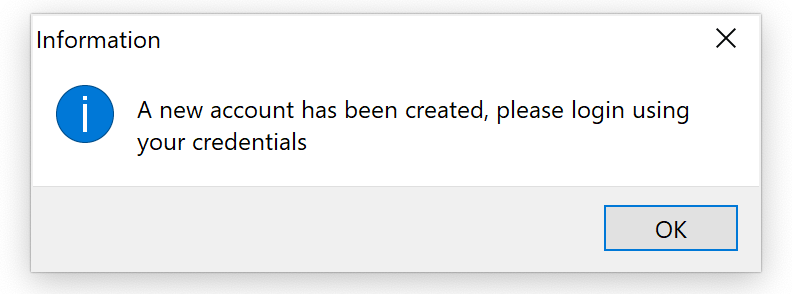 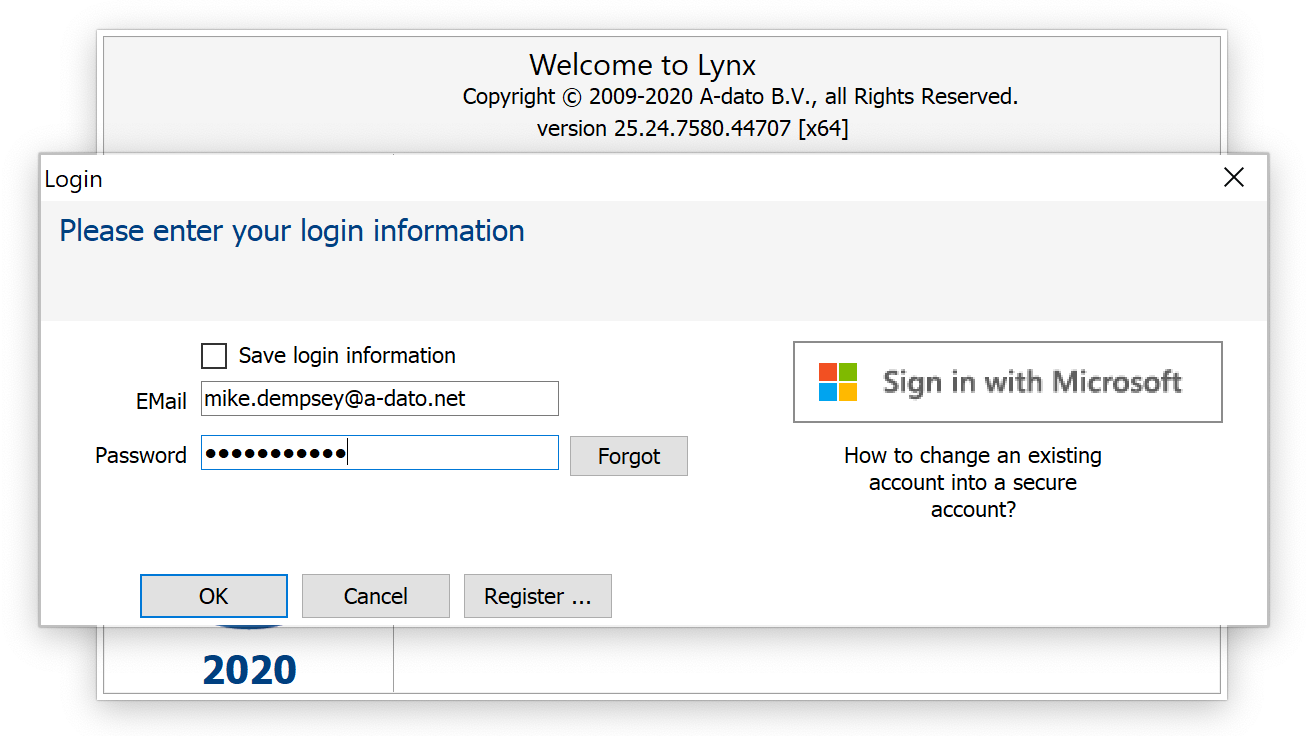 Select “My profile”
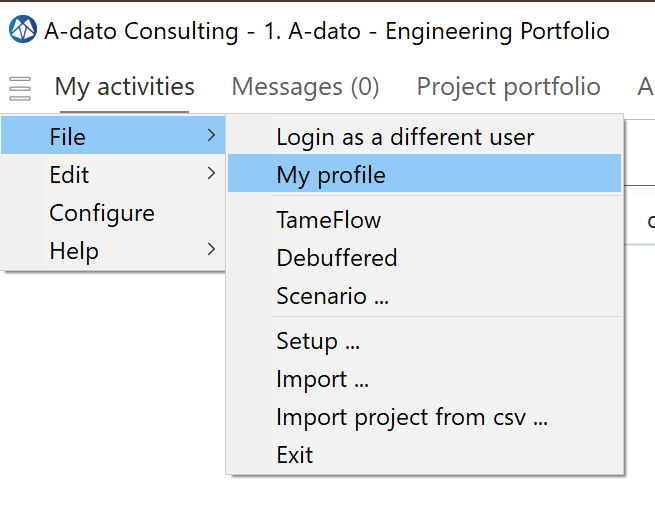 The name of you “Space” is displayed here.
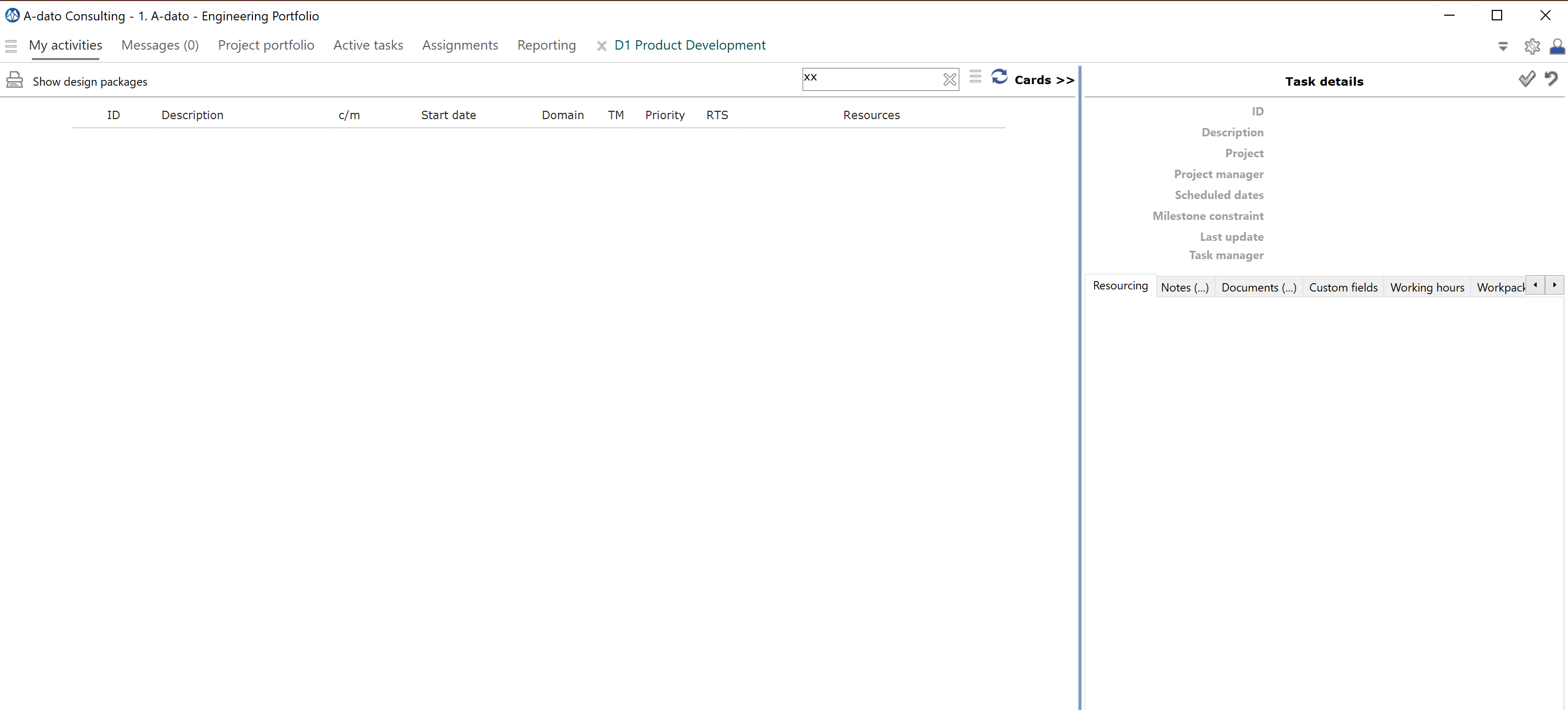 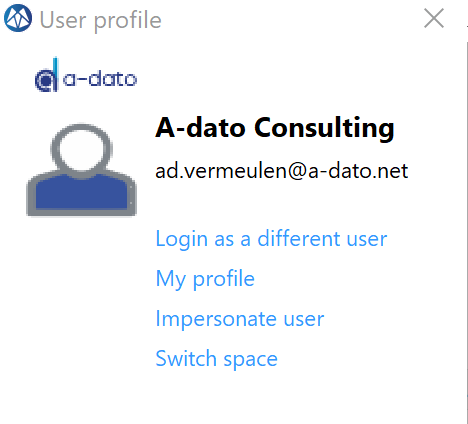 This screen this screen may still be empty (as long as no tasks are assigned to you)
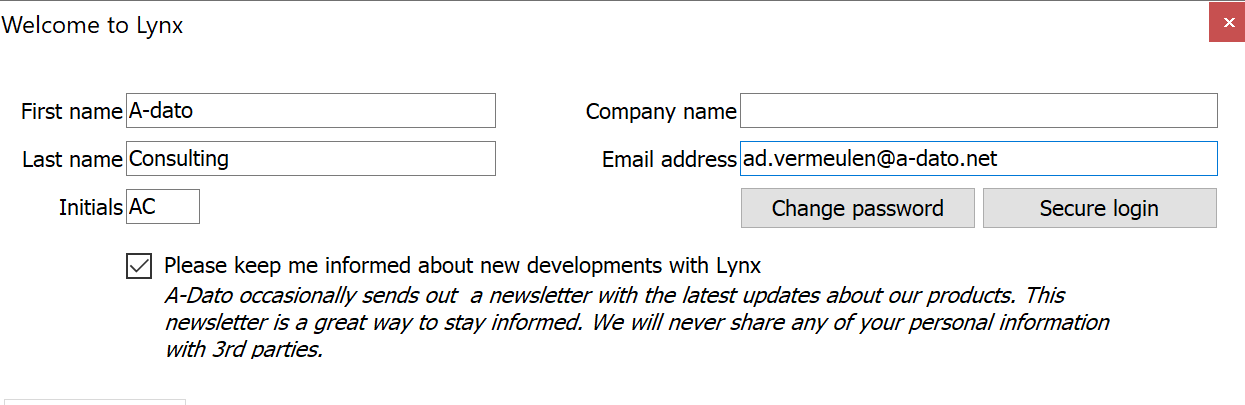 Check (change) your “Space”
The name of you “Space” is displayed here.
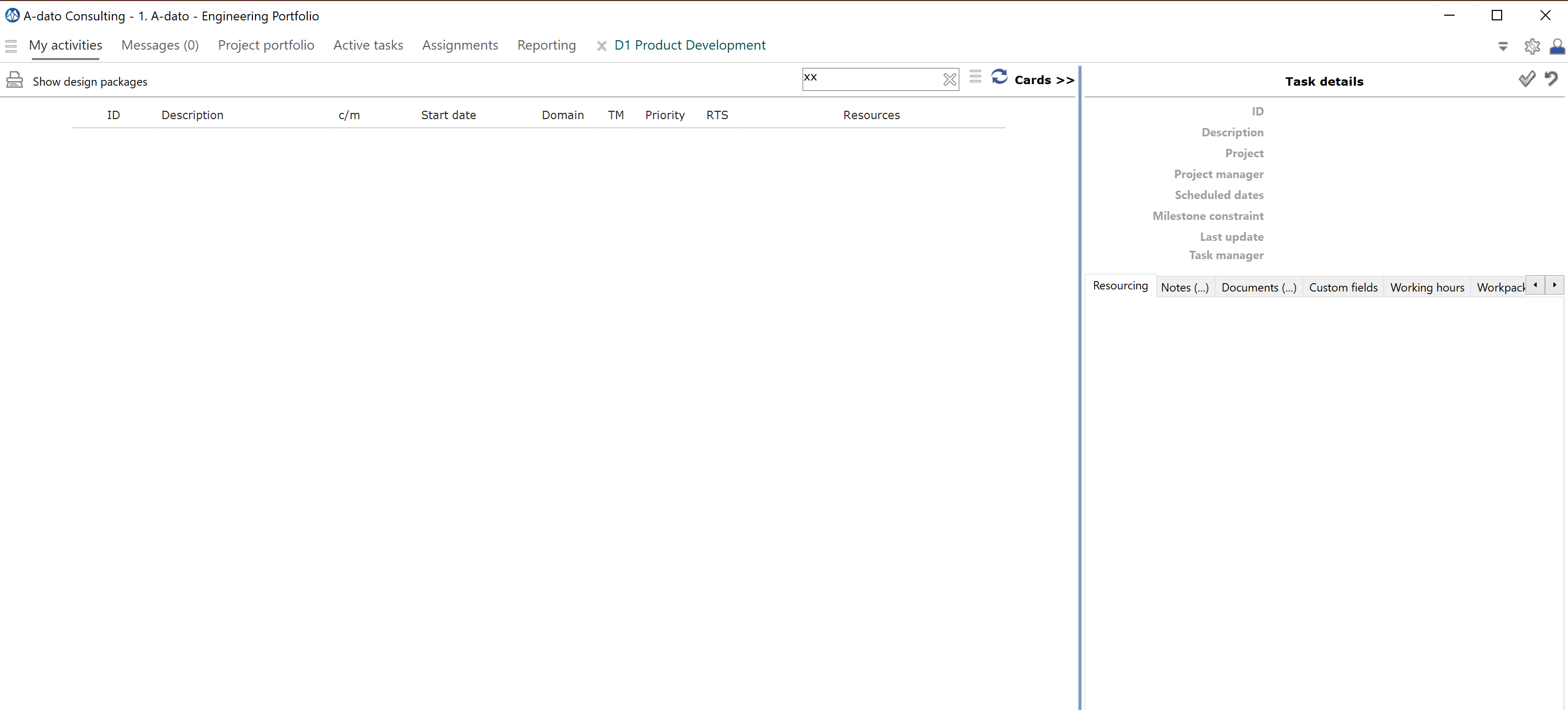 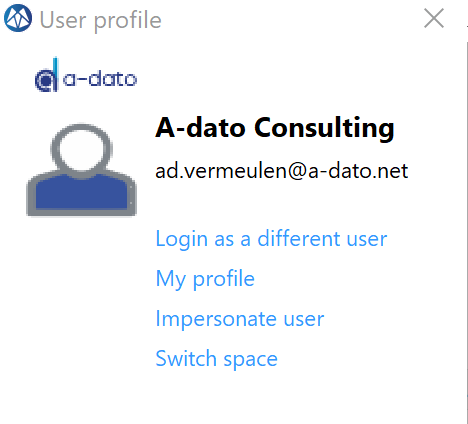 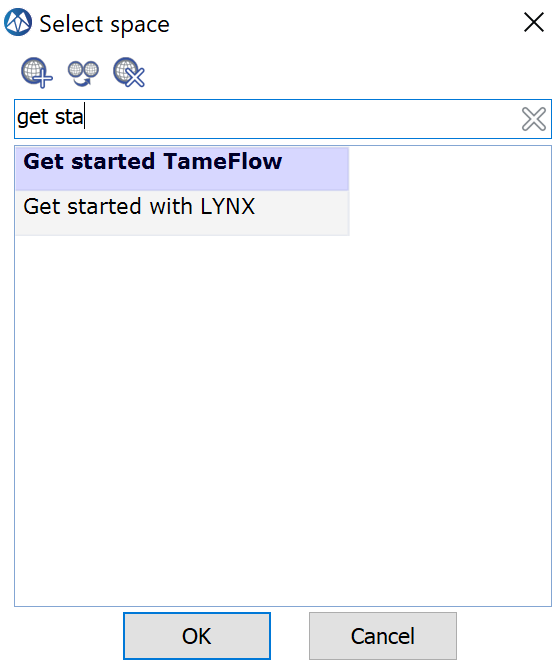 Get started with Task Management
53
Assign and confirm a resource name
Start a task by changing the status
Update progress (Ettc = Estimated time to complete)
What is needed?Task  Management
Flawless handovers:
Ensure Delivery is complete
Be Ready-to-Start
Good preparation
Continuous (frequent) update of the “Expected Time to Complete” for each active task (ETTC)
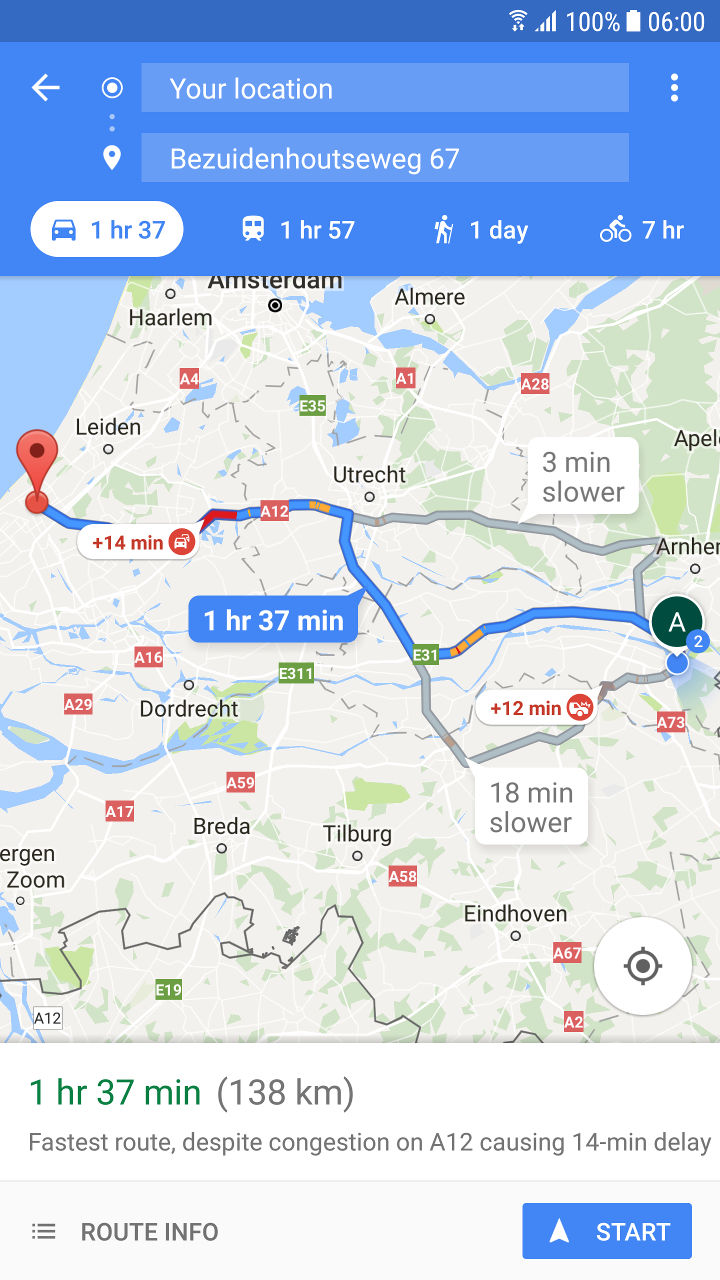 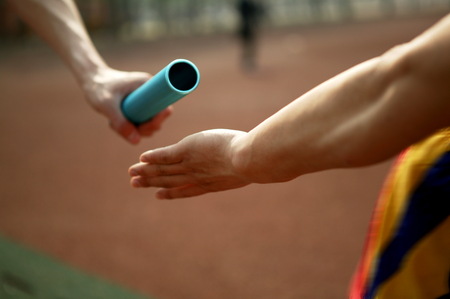 Task
 Management
Assign and confirm a resource name
Start a task by changing the status
Update progress (Ettc = Estimated time to complete)
[Speaker Notes: SHOW

We know now what we should not do but what do we need to do?]
LYNX Task Managementvia the “Task Manager Role”
55
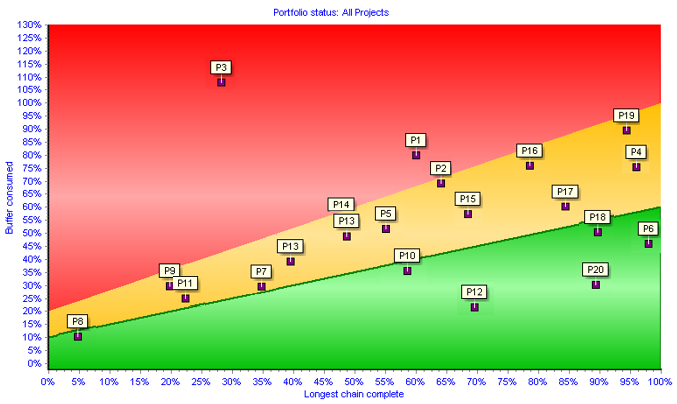 Concept
START
Task manager
Hardware
Software
Integration
Buffer
IntermezzoYour tasks in a project plan created by a project manager
56
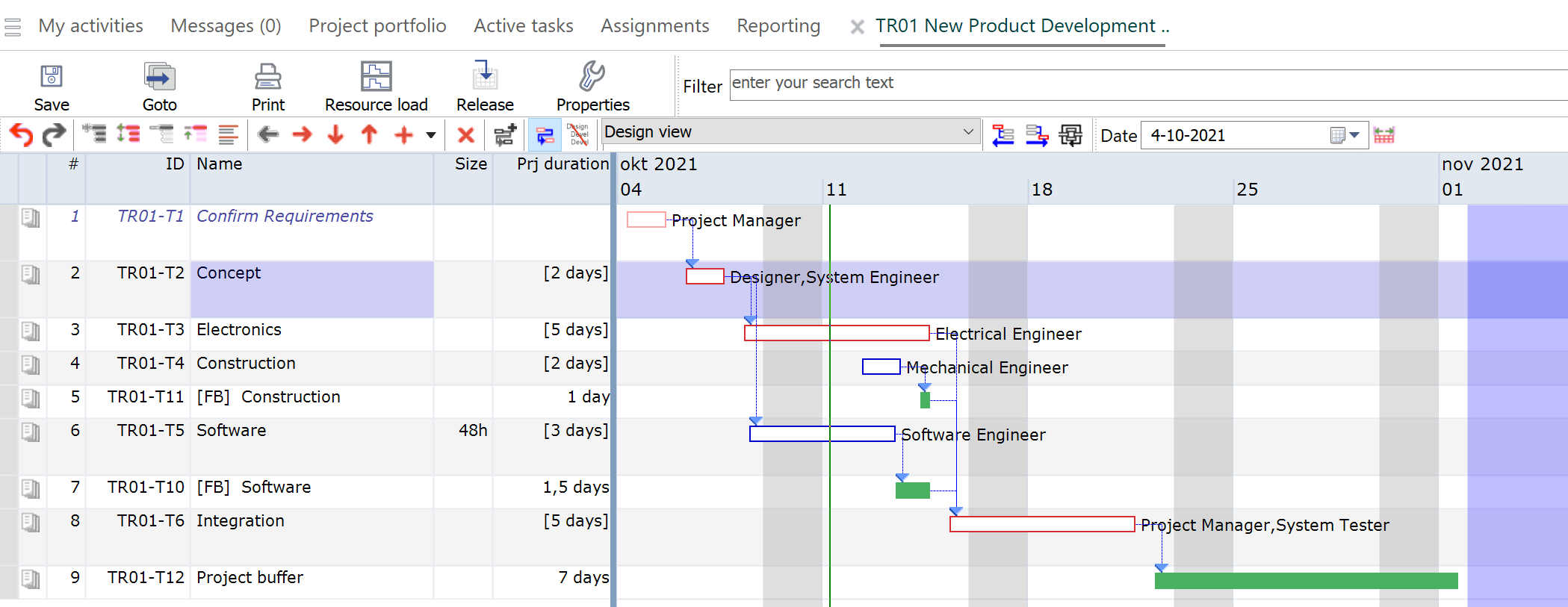 “To do” ListSequence from red to green
57
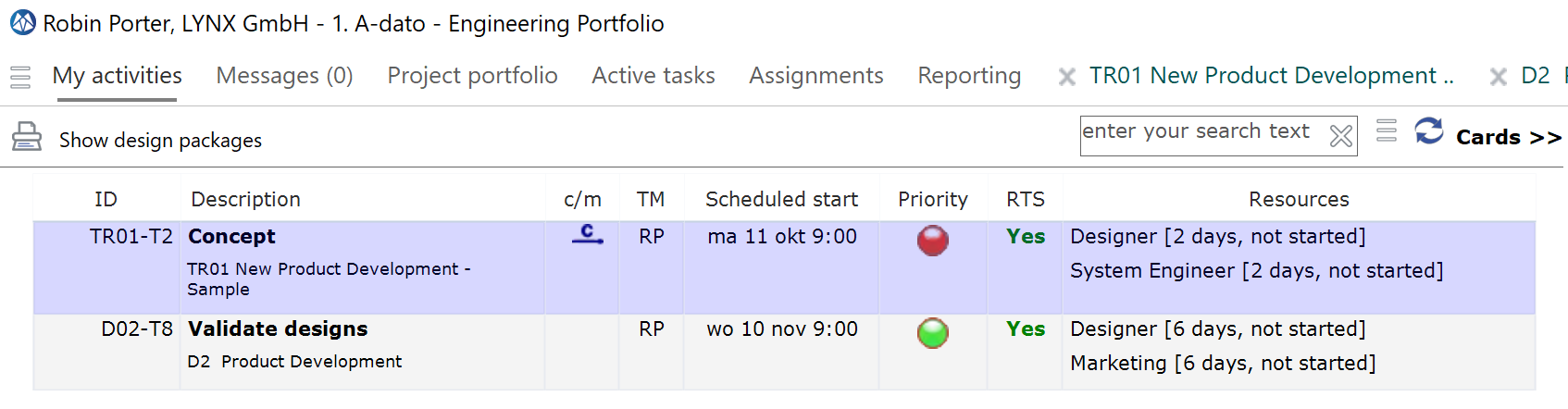 [Speaker Notes: 1. Doorlooptijd van elke taak – er gaat meer dan 30 % verloren aan verstoringen, andere zaken
2. Weniger Projekte geleichzeitig
3. Stoppen met Teiltermine, focus op endtermine en een prioriteit
4. Focus op fertig machen]
Save!
Manage the TaskFrom…..
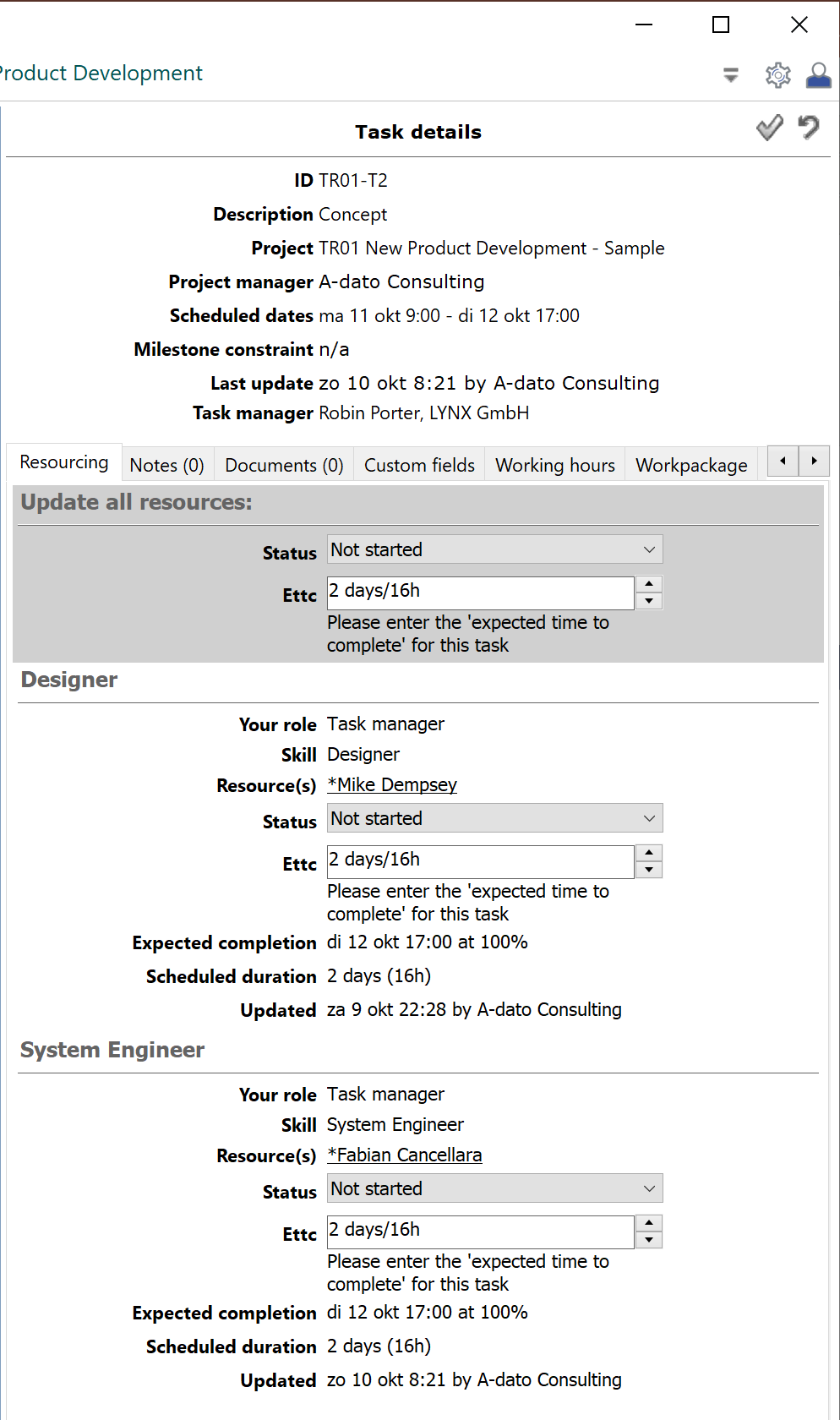 Refresh
58
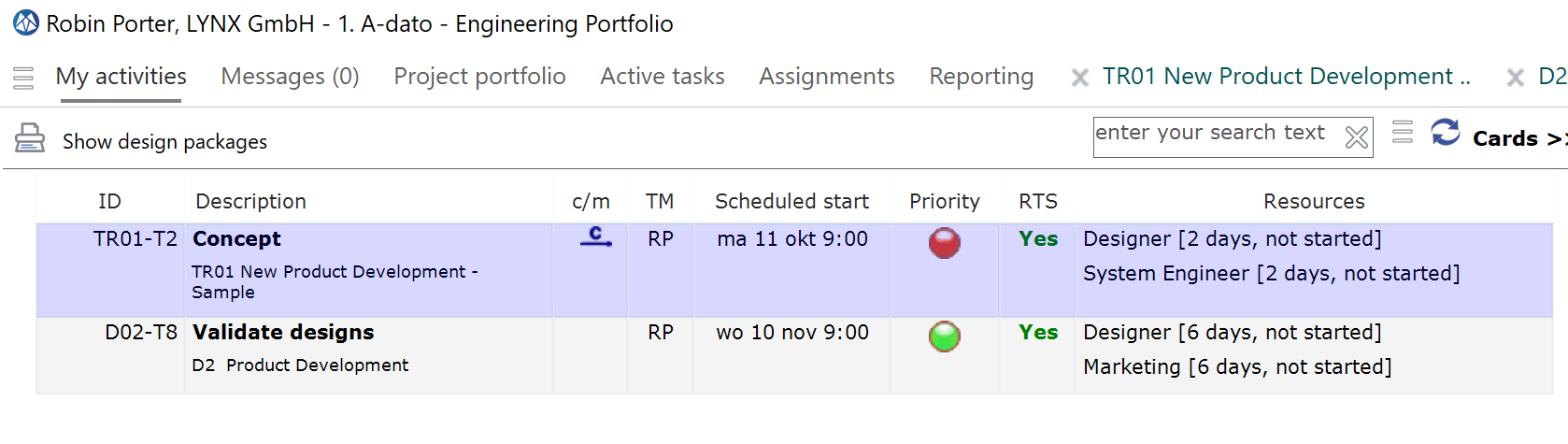 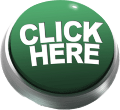 Opens the project plan
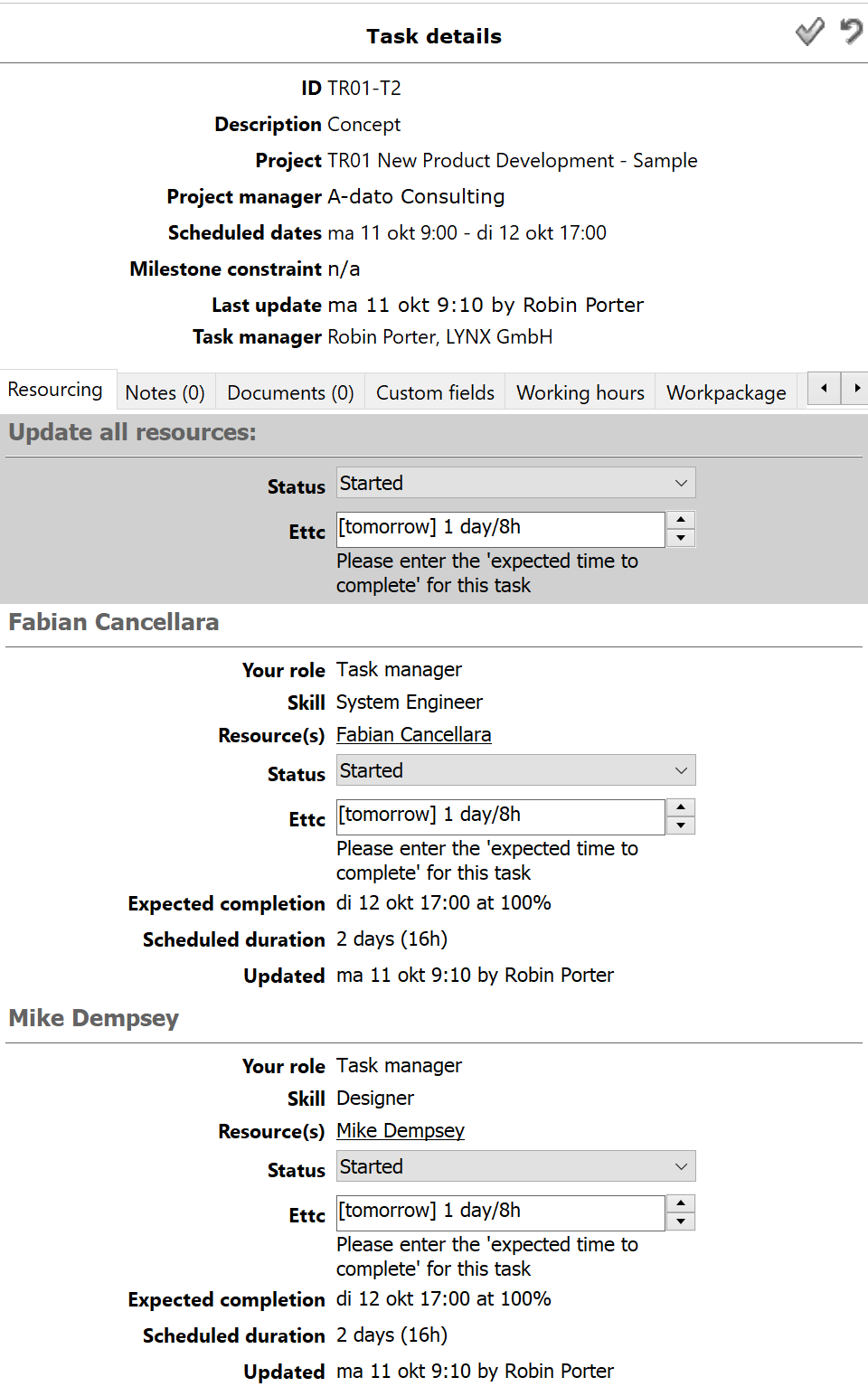 Manage the TaskTo…..
59
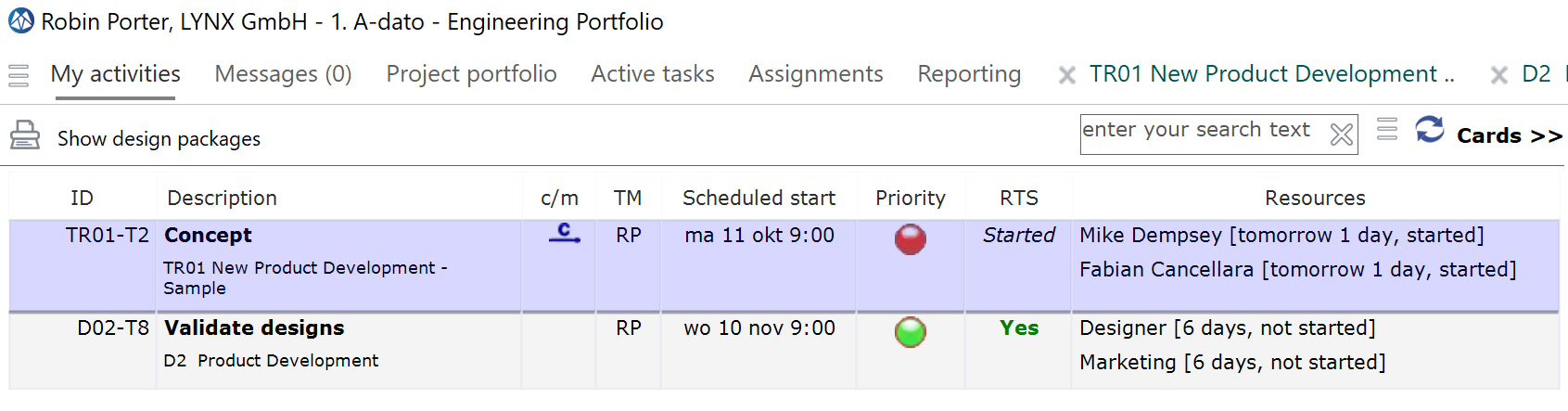 Ettc is default in Days
You may also enter hours: 40h
Steps:
Assign and confirm a resource name
Start a task by changing the status
Update progress (Ettc=Estimated time to complete)
Upcoming tasksNot ready to start yet..(RTS = No)
60
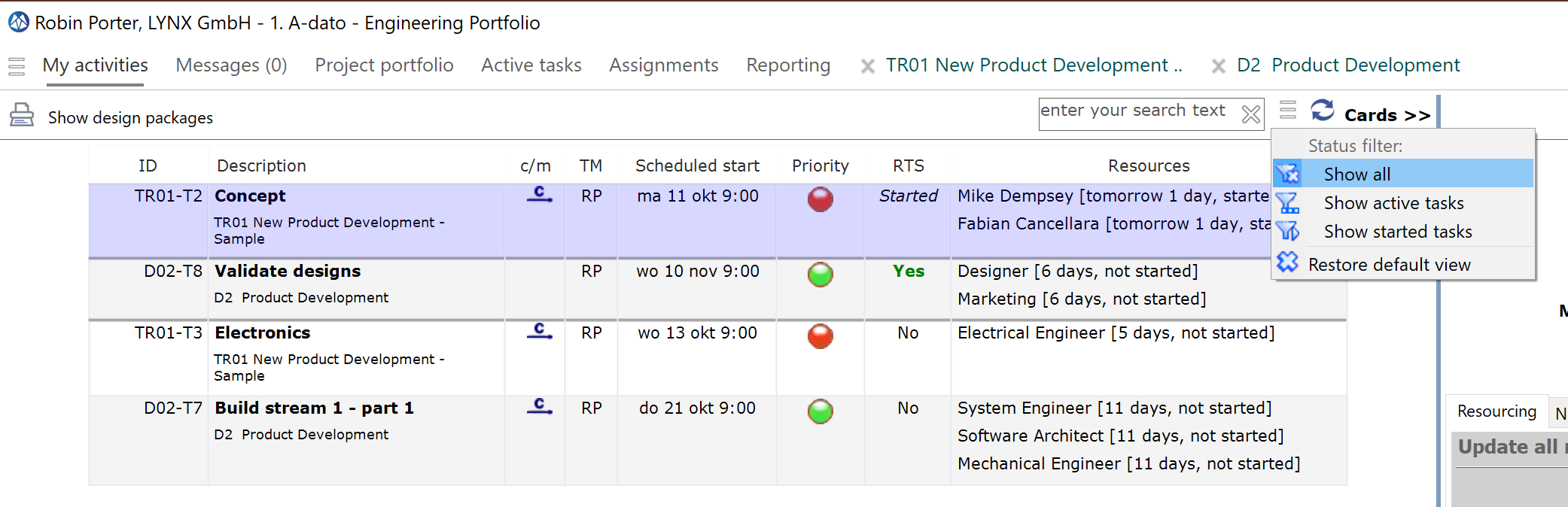 Have a look into the plan
61
Have a look in the plan
62
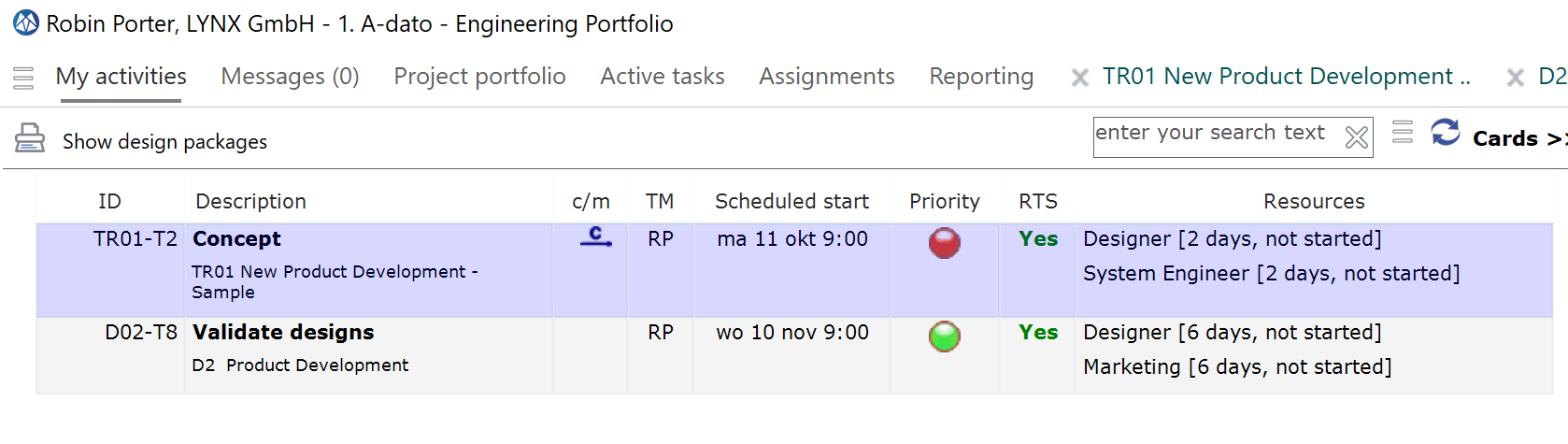 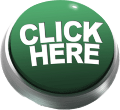 Your Task Manager AssignmentsAccess to your tasks
63
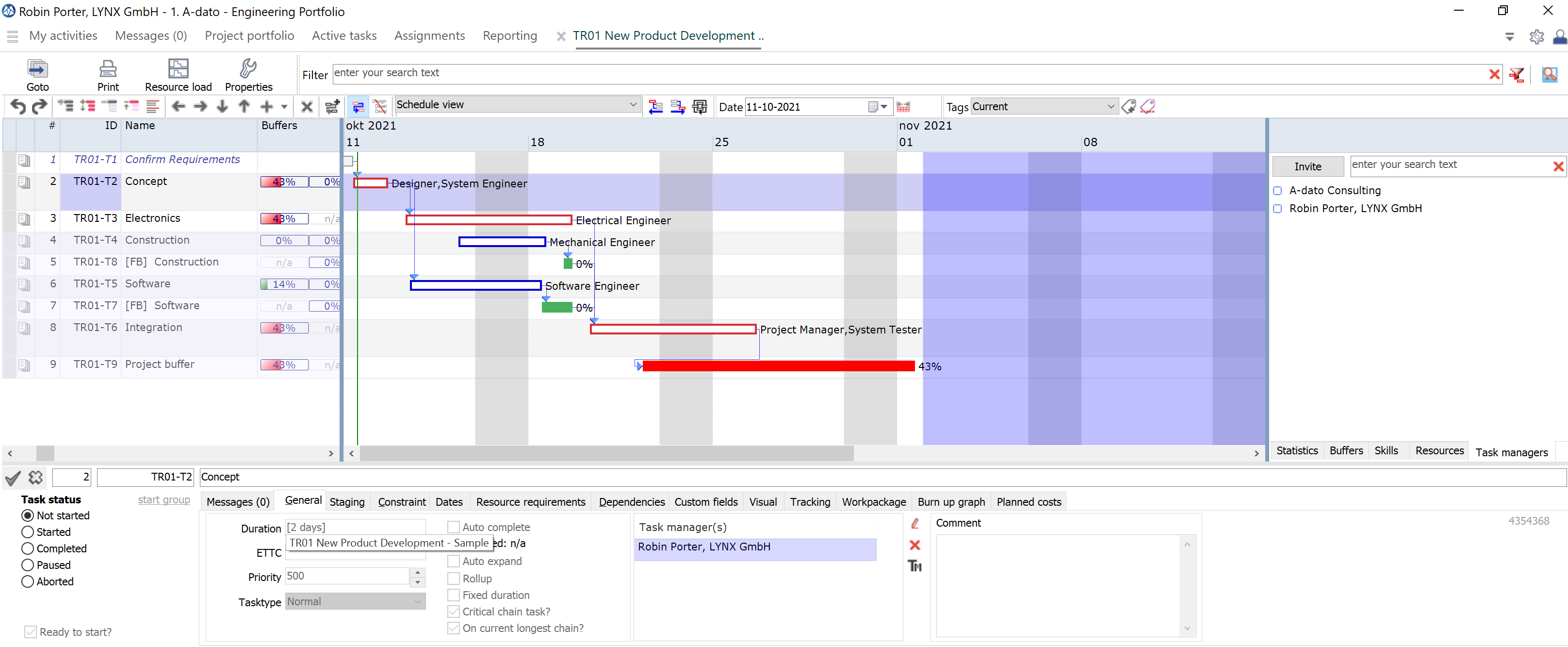 Review Resource Requirements
64
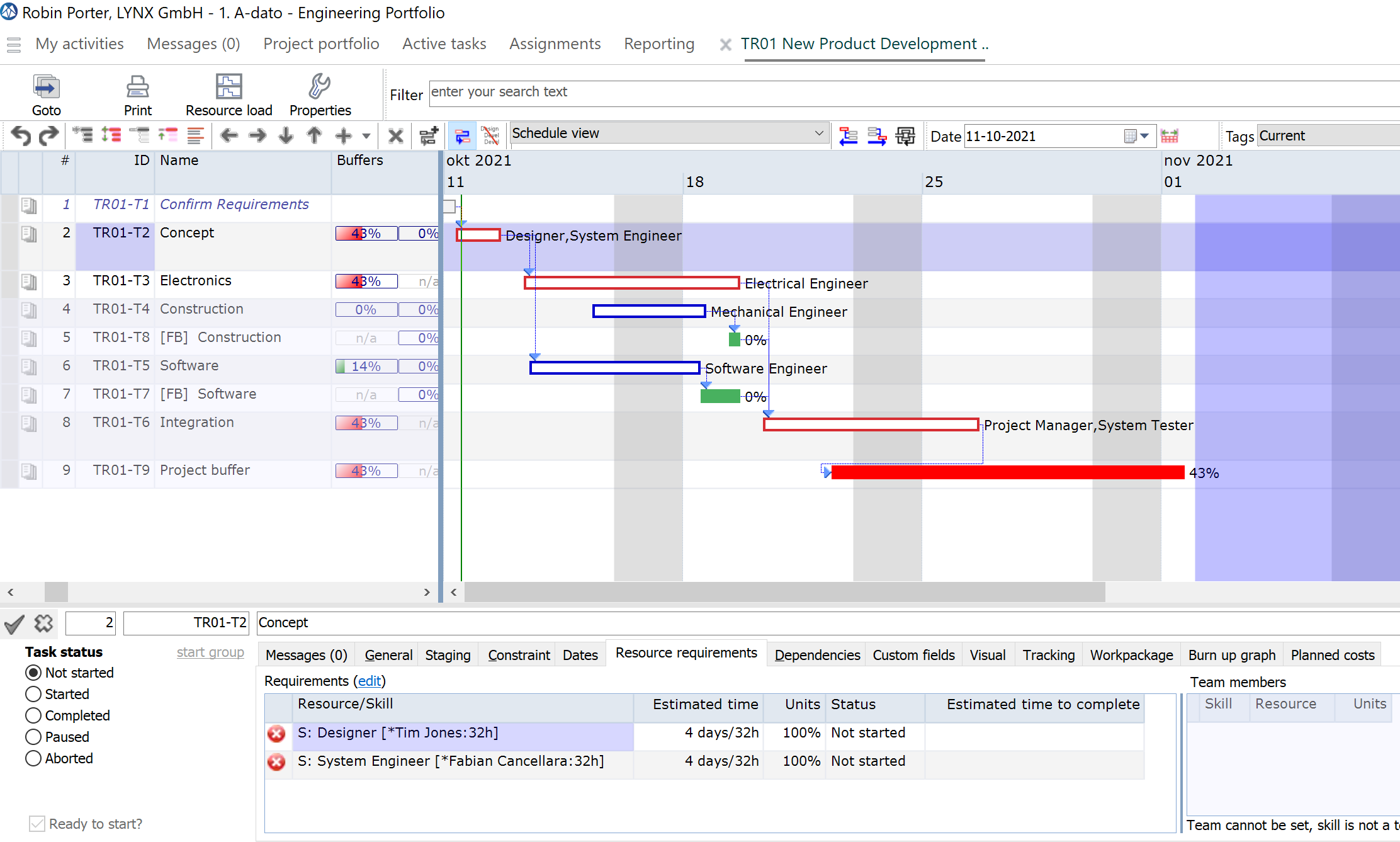 As TM you can update these values
How to change assignments?
65
Select another designer..
Change via Resourcing Dialog
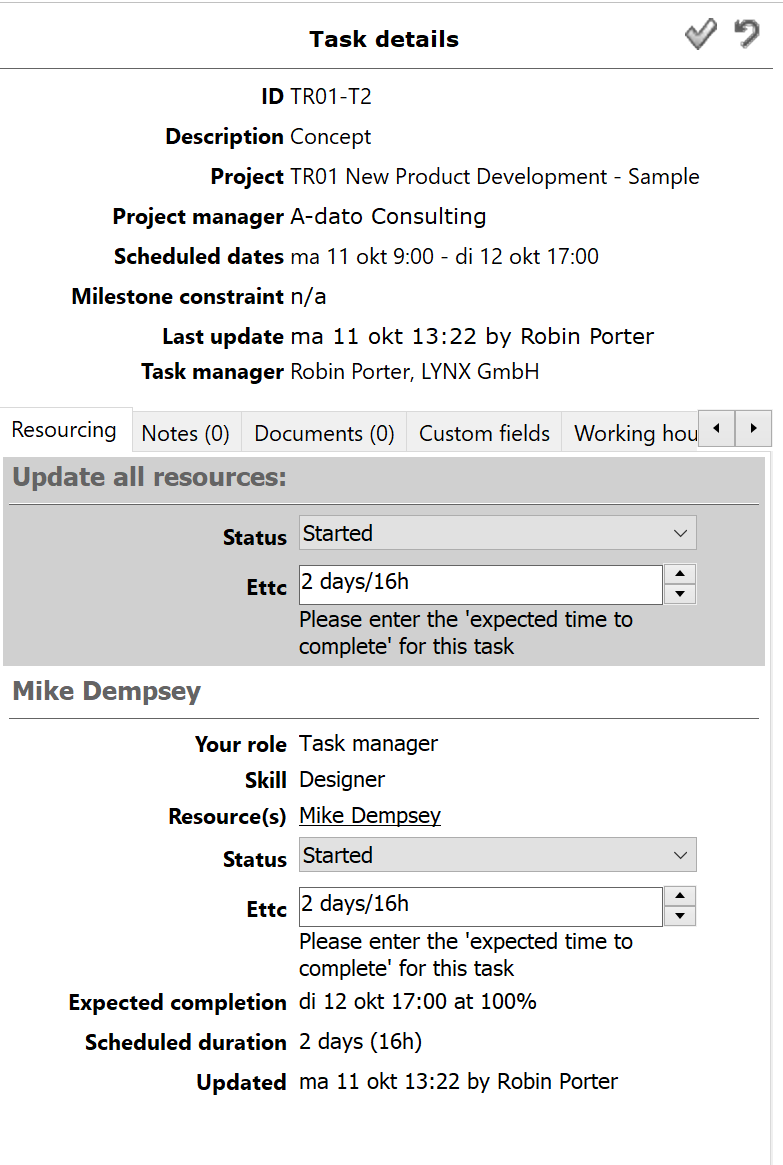 66
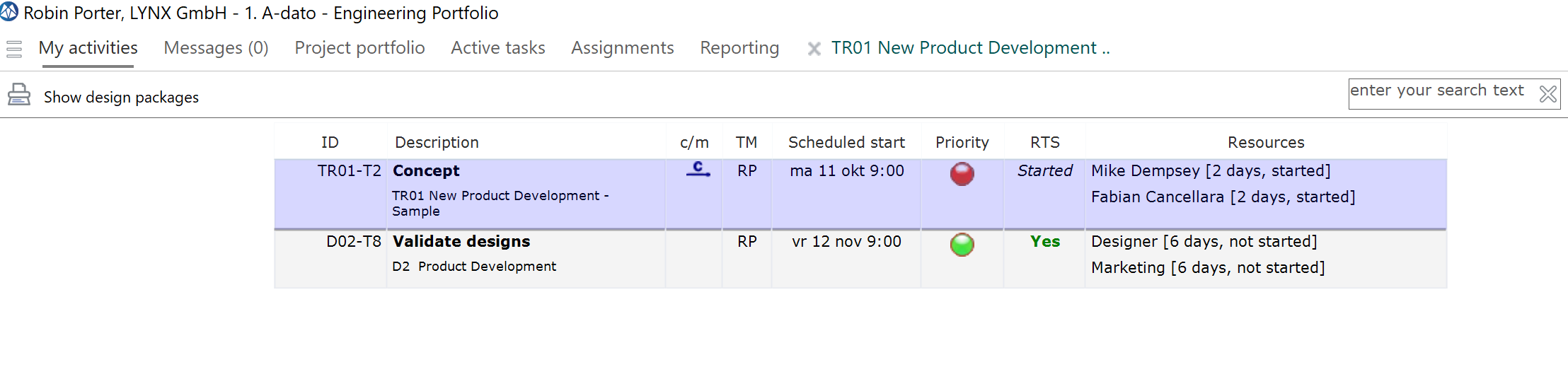 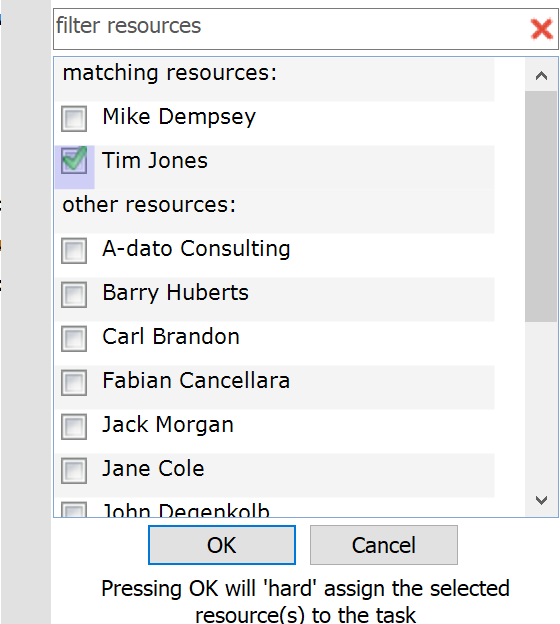 See video with other re-assignment options
Add other Task Managers
67
Delegate Task Management
Open the plan and the Task manager box
68
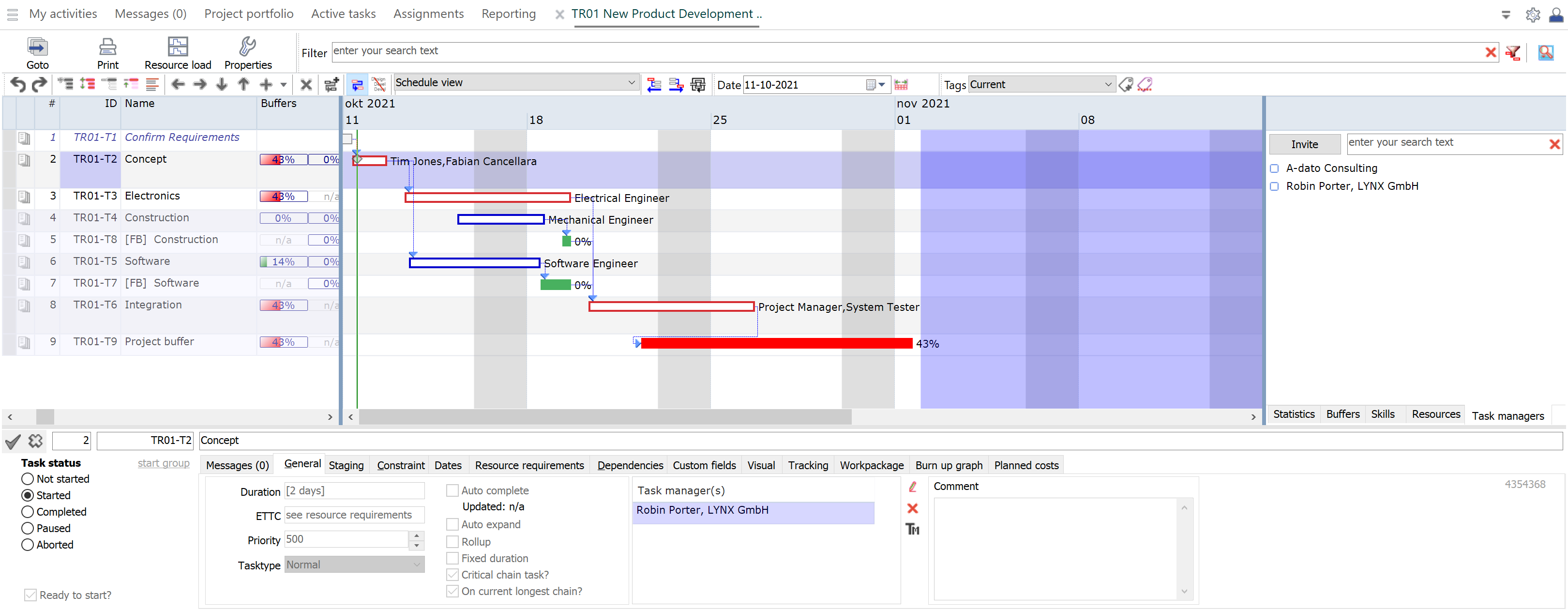 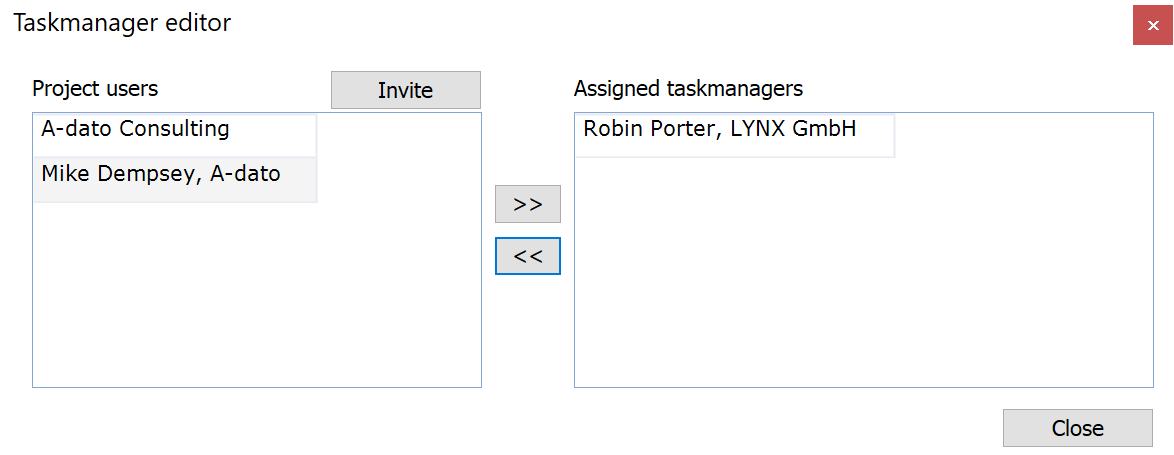 Change to “Leading”  Task ManagerMove Mike up in the list
69
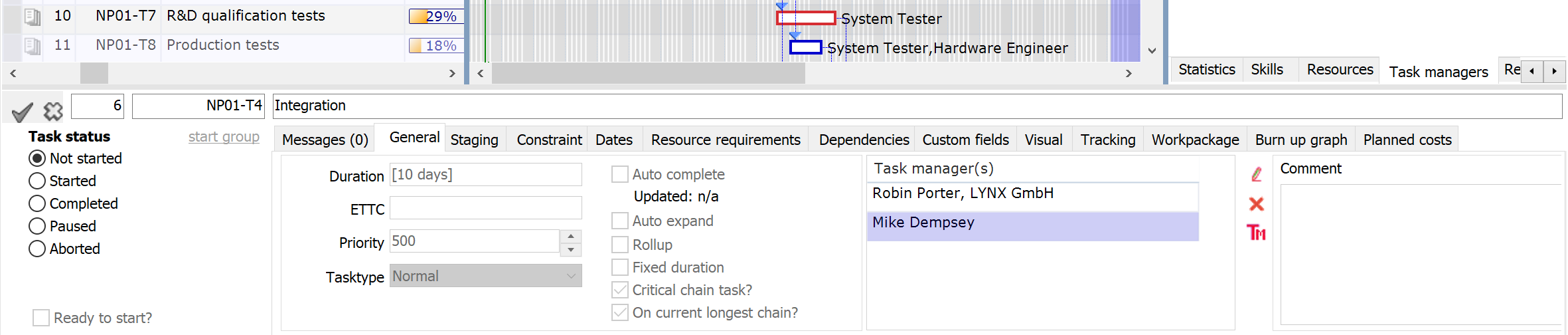 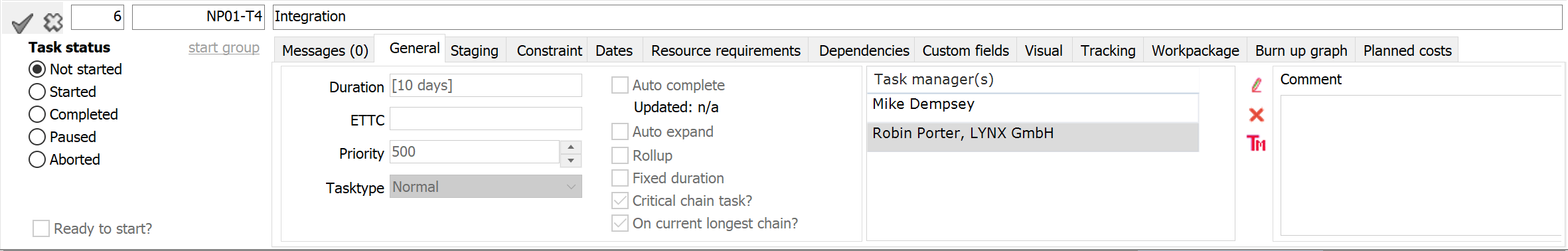 Result
70
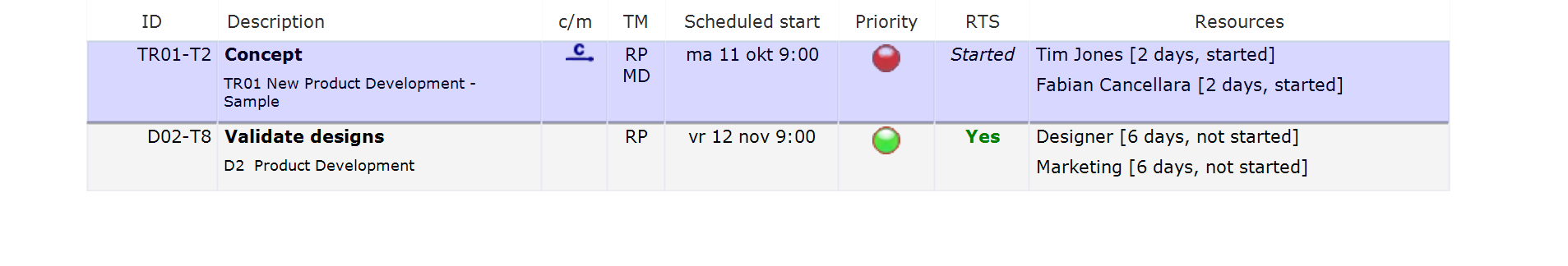 Other TM Assignment optionsNote: requires additional rights for the TM: Read and Write access
71
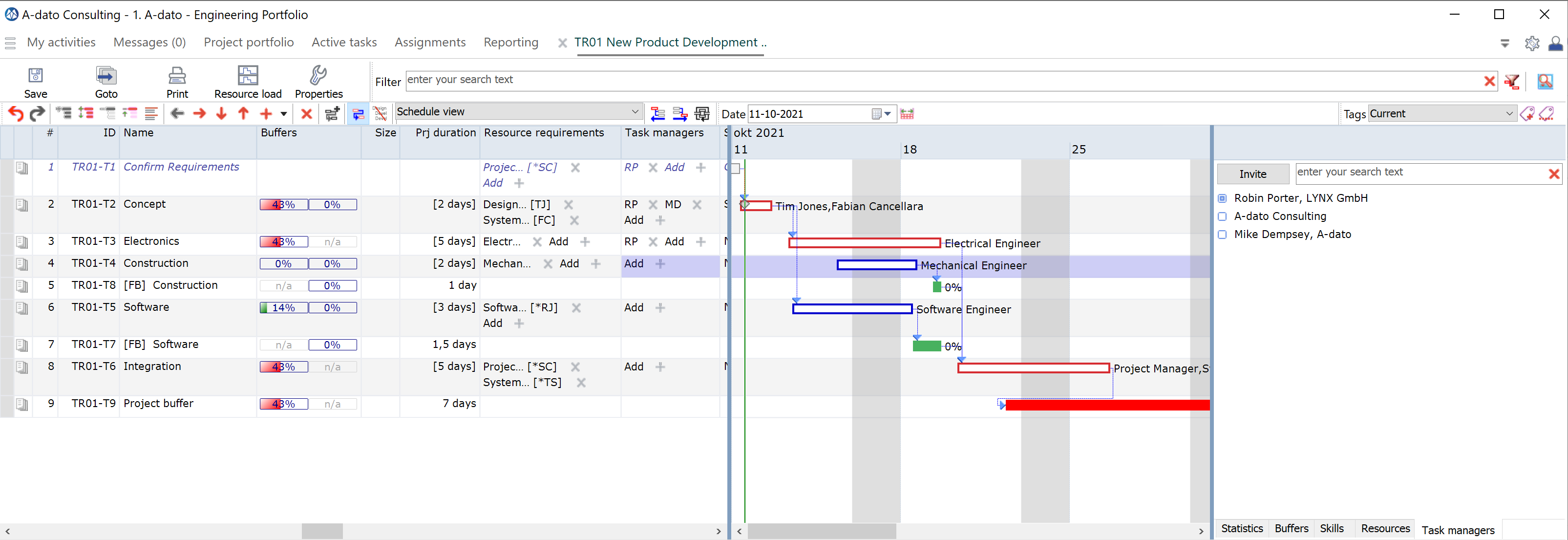 Impersonation ModeRobin Porter is taking over tasks of Mike Dempsey (Temporarily)
72
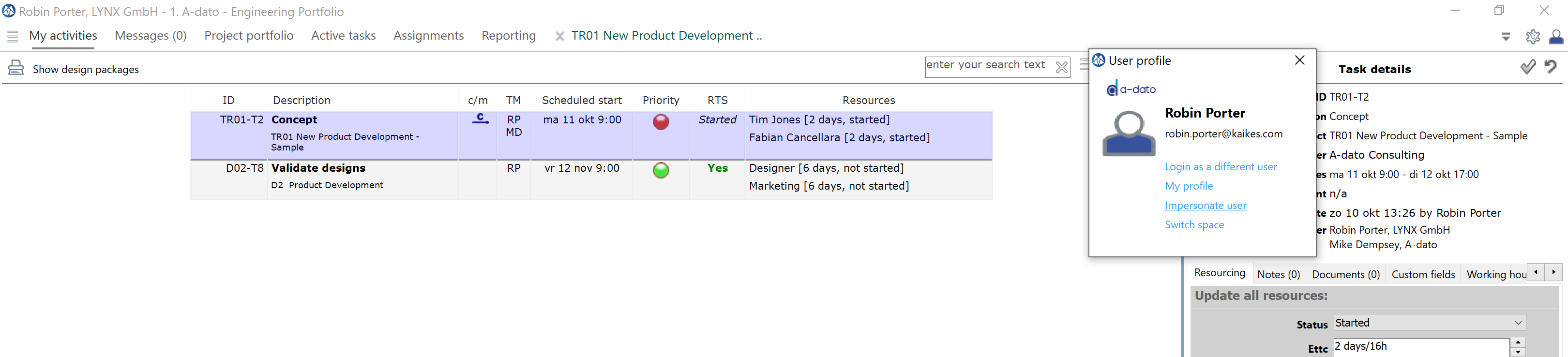 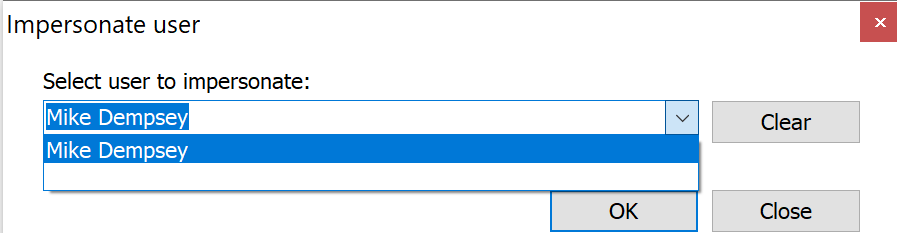 Task Management via Other Roles
73
The “My activities Roles”
LYNX Task Management for “My activities Users”the “My activities” roles
74
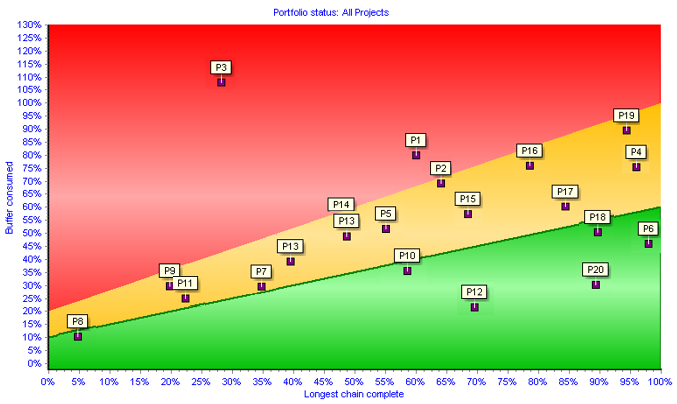 Resource User
Resource manager
Concept
START
Task manager
Team manager
Hardware
The 
My Activities Roles
Software
Integration
Buffer
My activities for “Resource users”
75
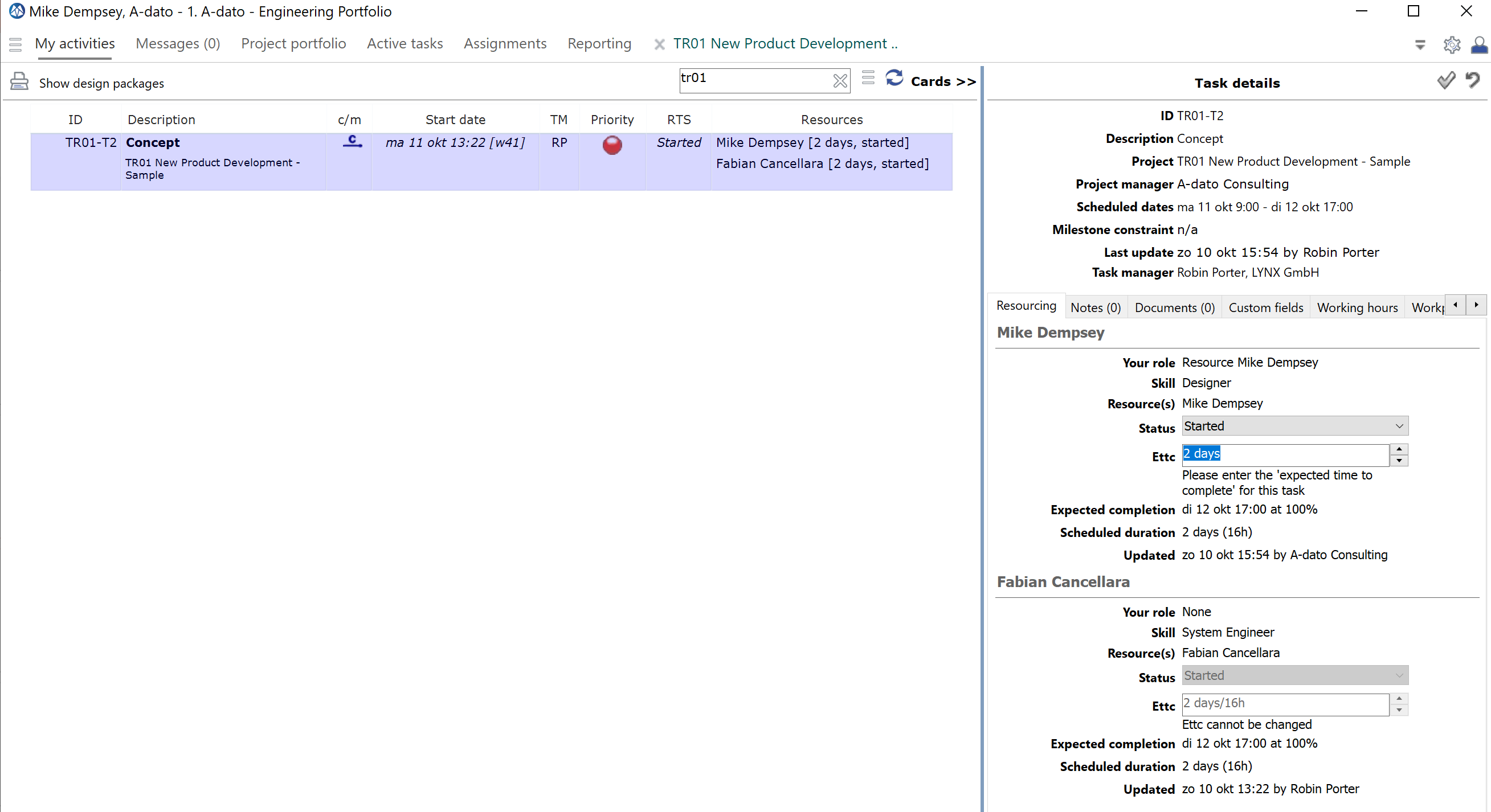 Resource User
Mike can only update his own assignment for the task, in the role of Resource User.
Mike has no access to the System Engineer box.
My activities for other roles
76
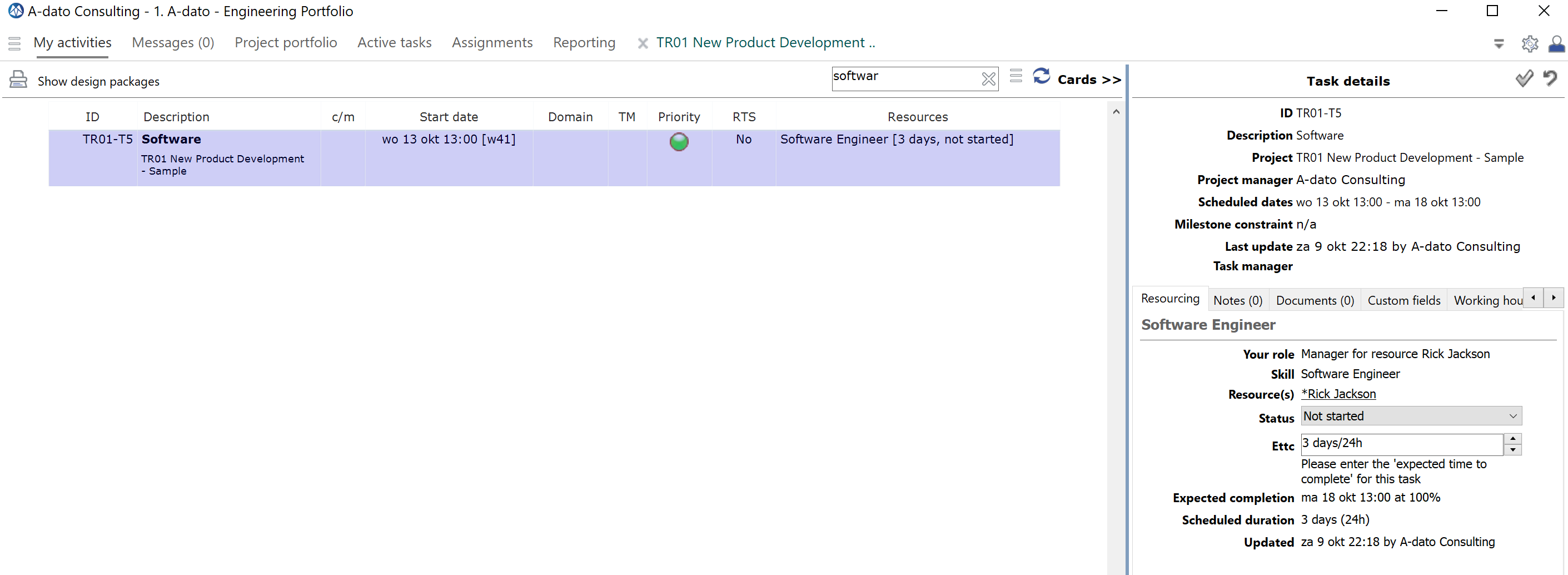 Resource manager
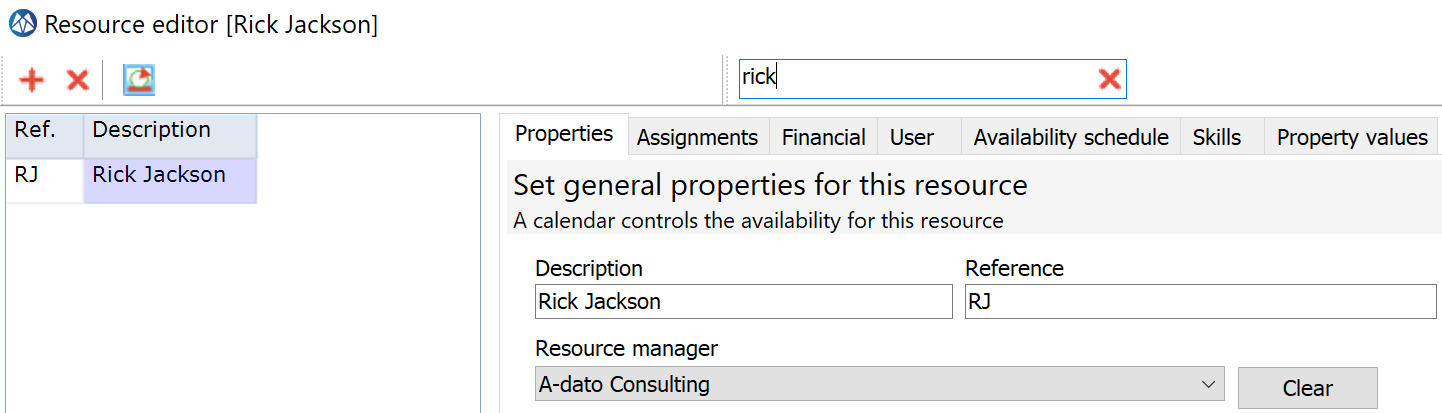 My activities for other roles
77
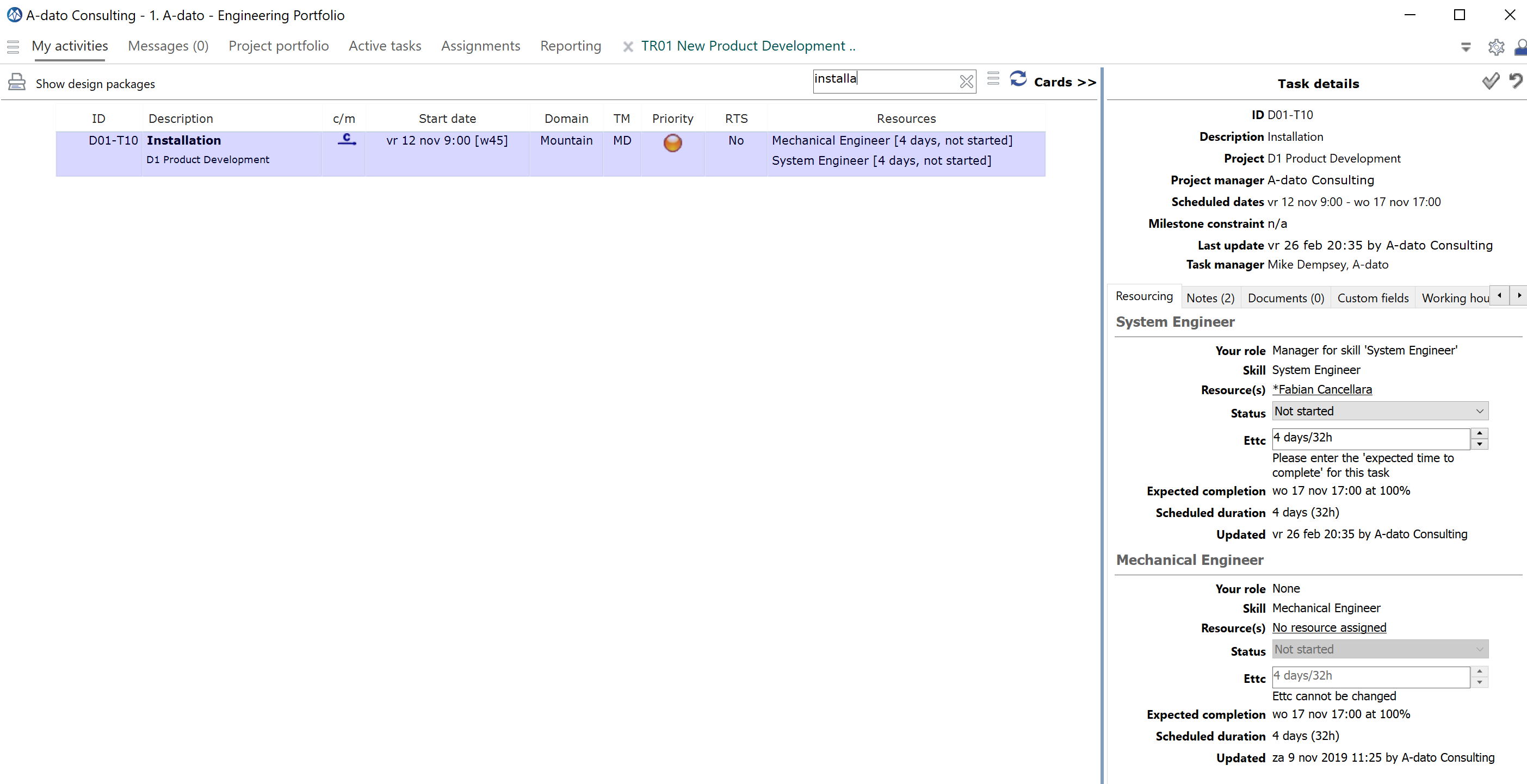 Team manager
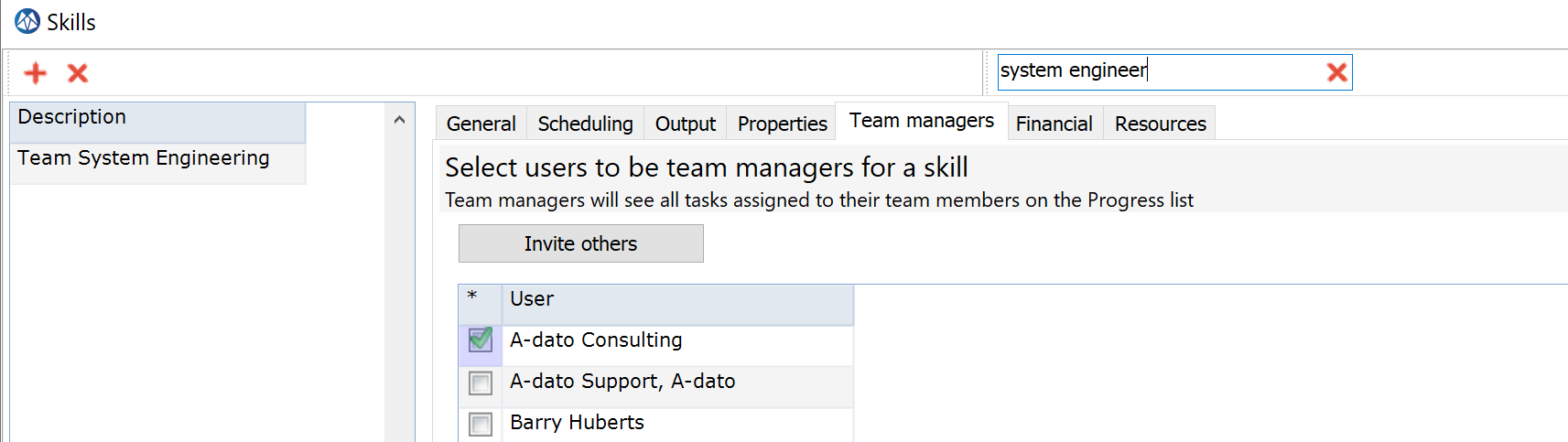 Task Management for Workpackages
78
With Standard Skills
Task Management of Workpackages
79
Normal
START
Normal
Workpackage
Level 1
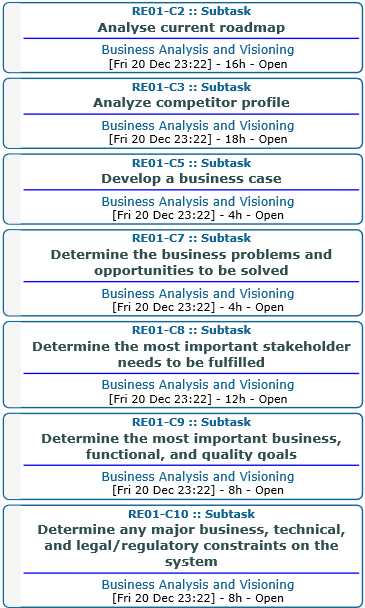 Level 2
Normal
Buffer
Worpackage with a bundle of cards
Bundle of Cards
What is different?Workpackages versus Normal Tasks
80
What is not different?*
My activities procedure:
Assign resources
Starting a workpackage
Progress reporting
What is different?:
Cards Management
Input for Ettc determination:
Size monitoring 
Counters in the workpackages 
Additional views:
LYNX Cards Views
LYNX TameFlow Taskboards

*if selected skills are of type “Standard Skills” (Normal or Virtual)
Rules for publishing cards on LYNX Taskboards:
Project must be “Released”
Workpackage must be started


LYNX Cardsview
Working with Cards
Sequencing Cards
Cards ManagementLYNX Cards View and LYNX TameFlow
Project manager
81
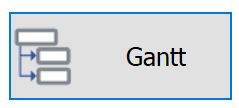 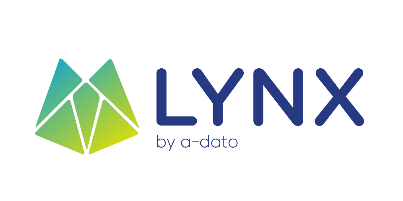 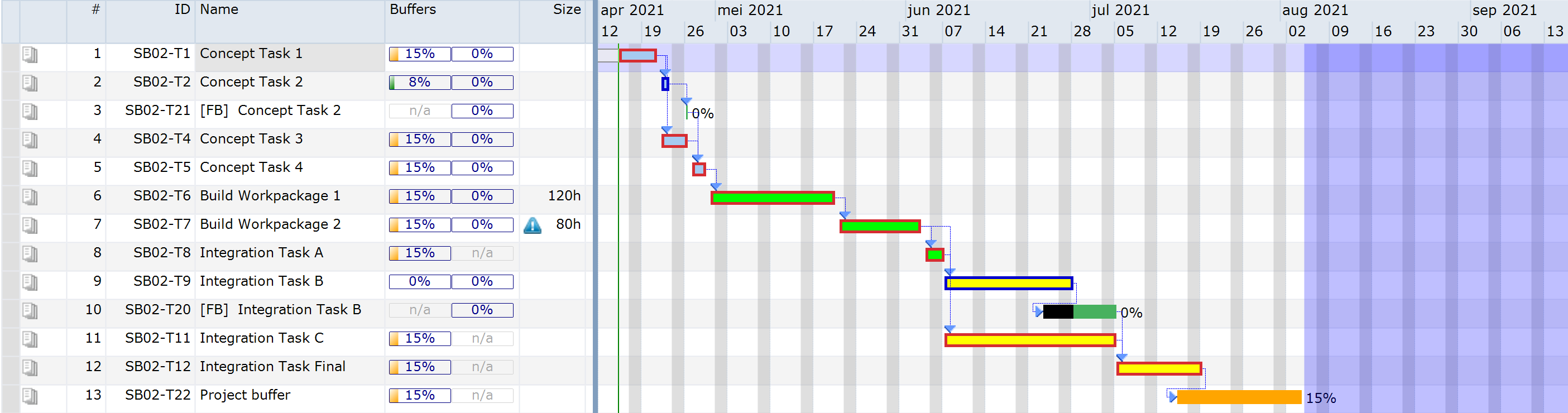 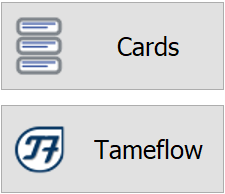 My activities Roles
Level 1
Task manager
Level 2
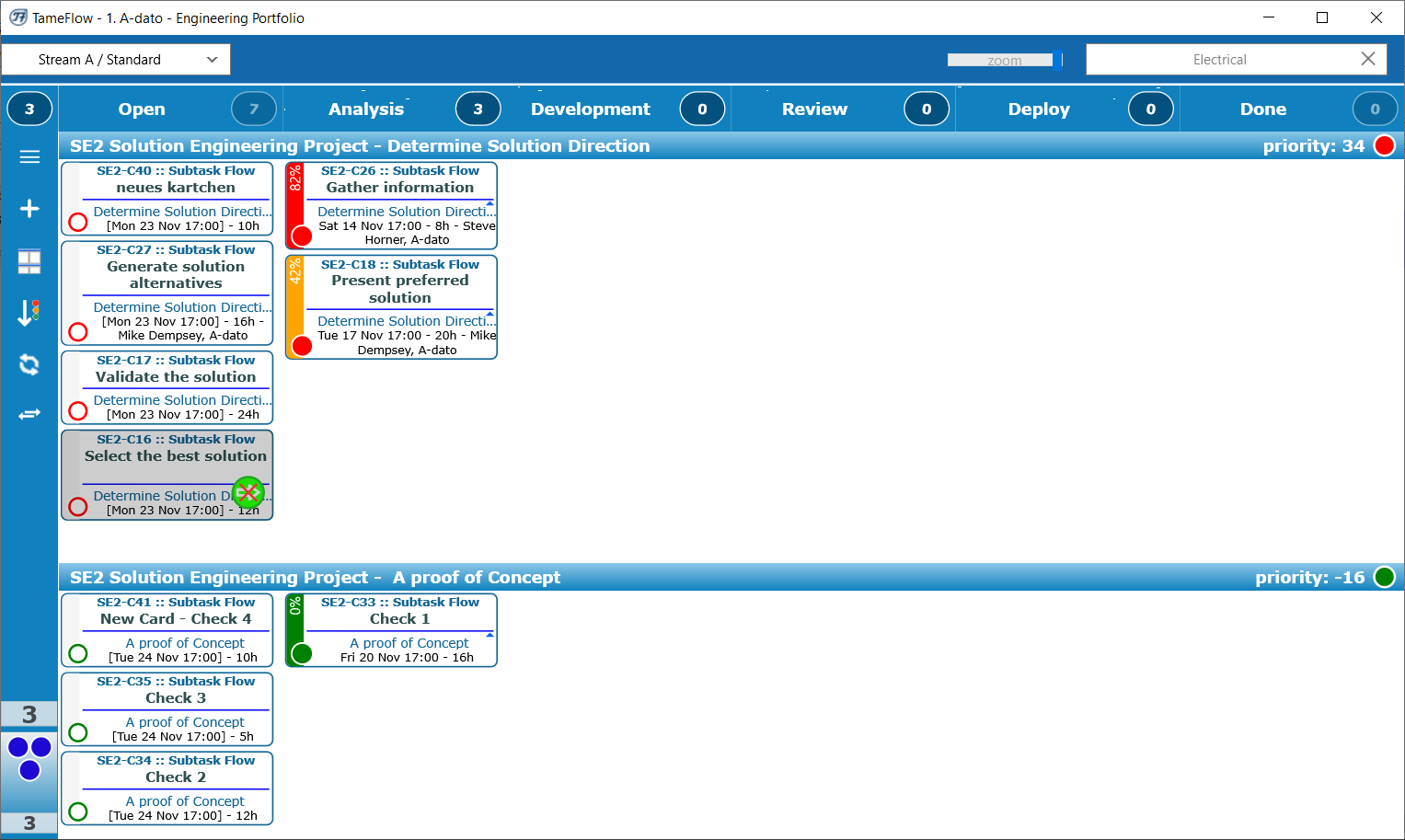 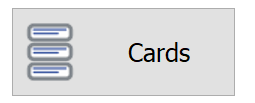 Level 2
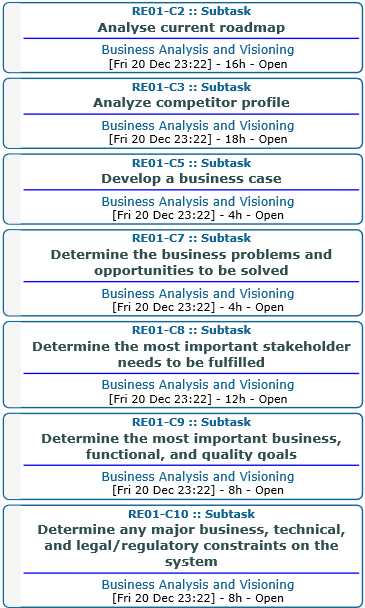 The TameFlow Approach
Through LYNX TameFlow, Agile and Kanban workflows are integrated, bringing Agile CCPM to life.
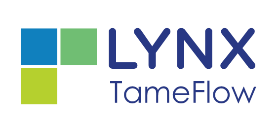 LYNX Cards View and EditorMy activities
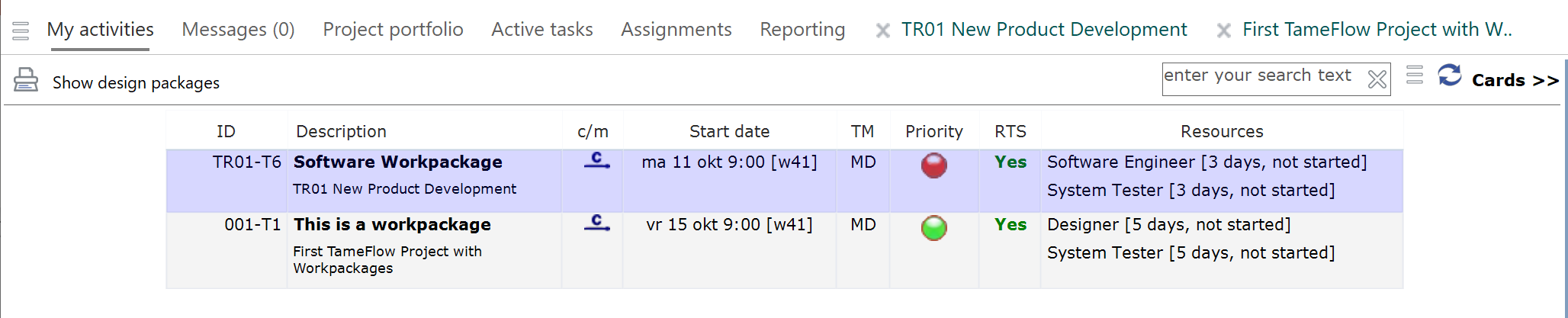 82
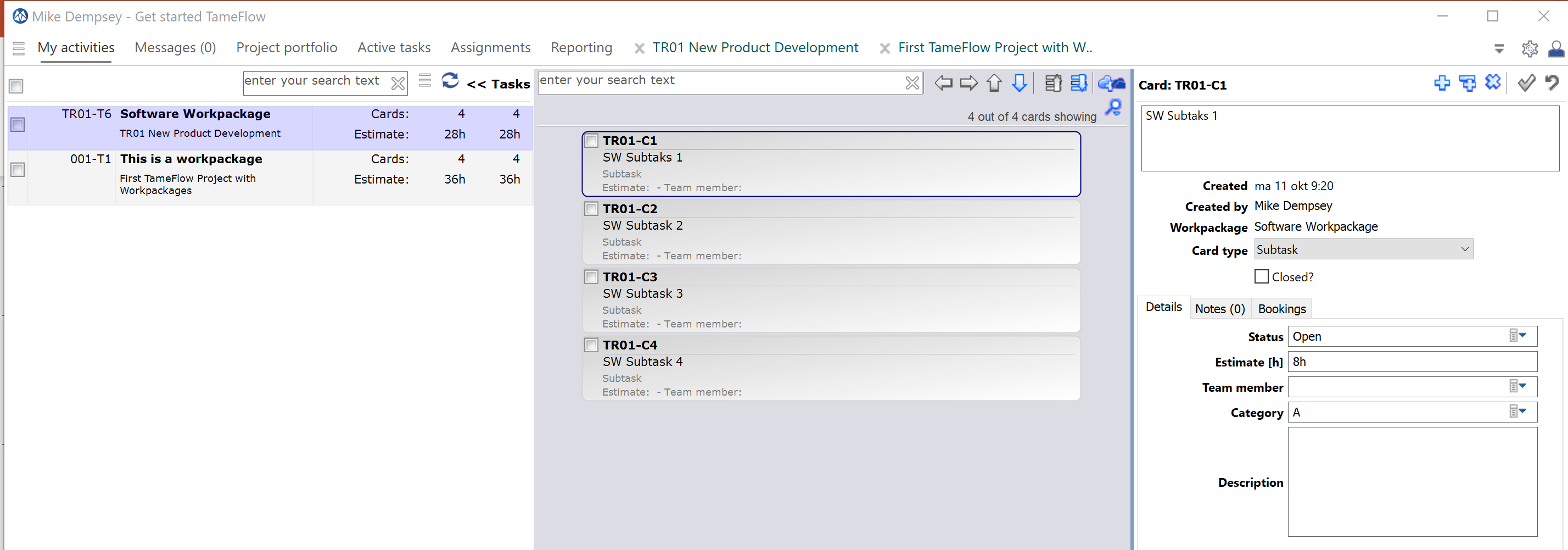 A task manager can add, change and remove cards via this view.
Cards Configuration
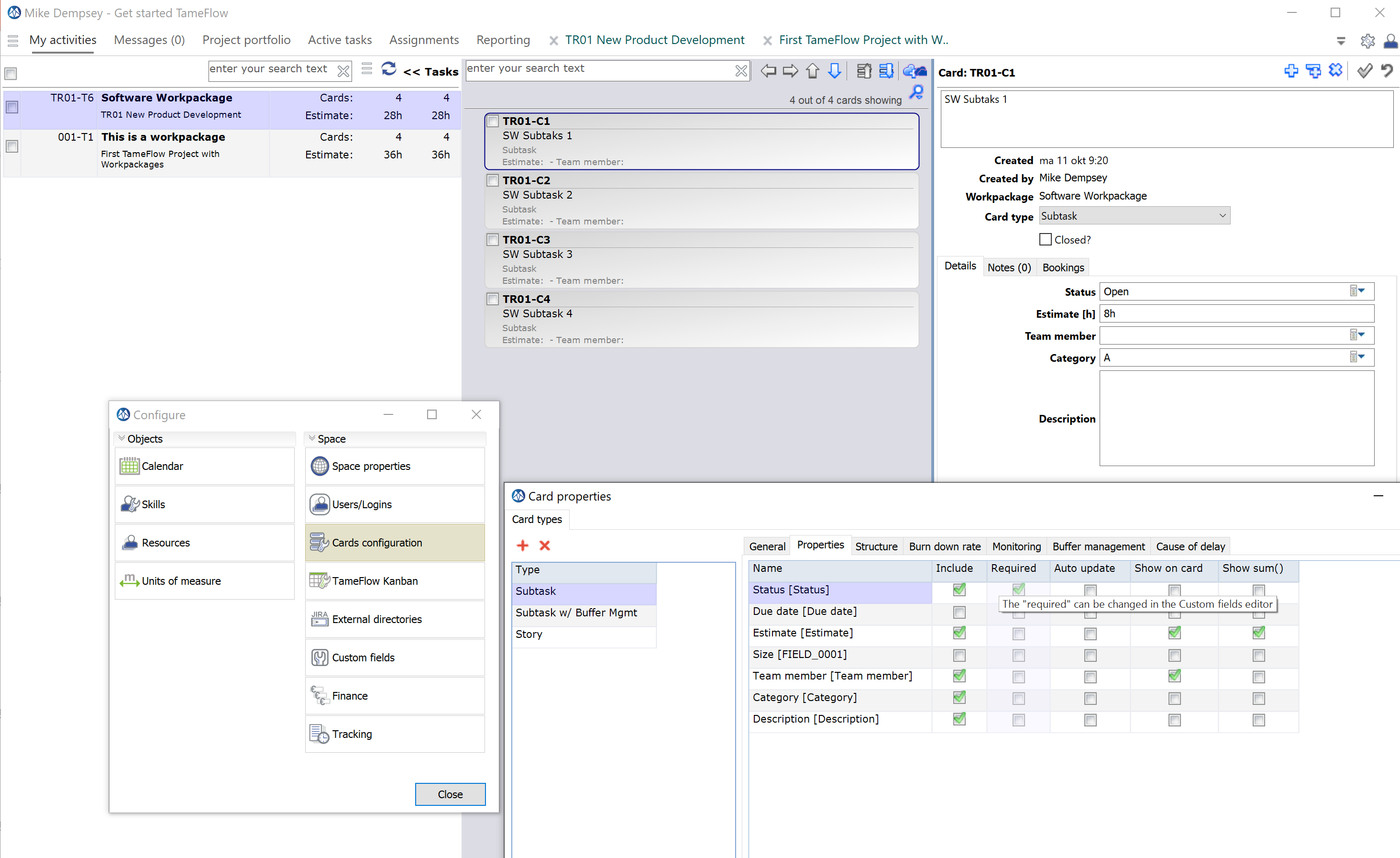 83
Working with the Cardsview
84
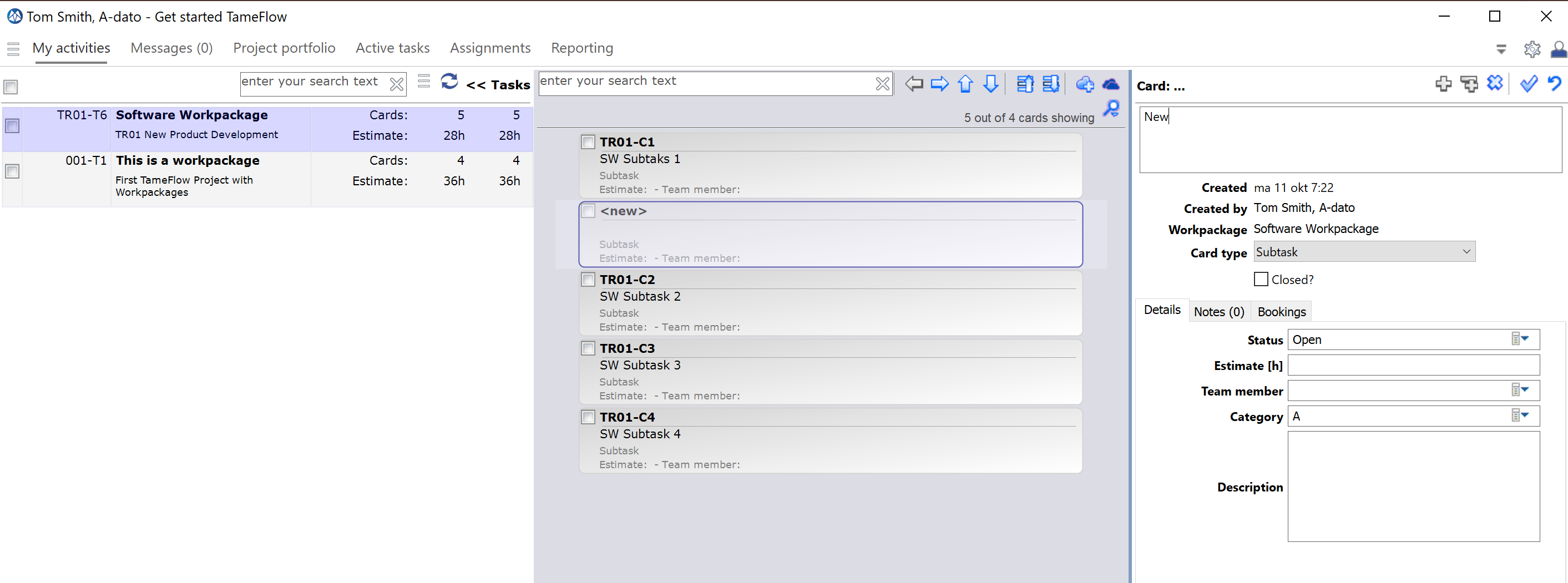 Size Monitoring
85
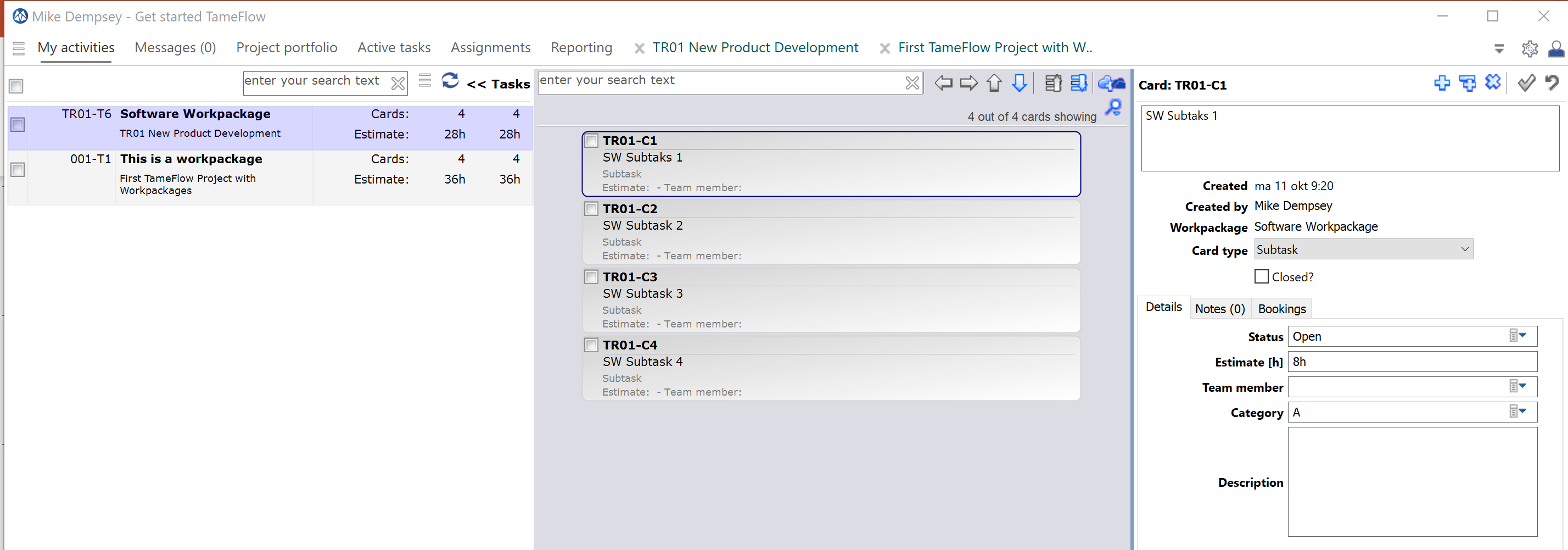 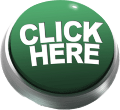 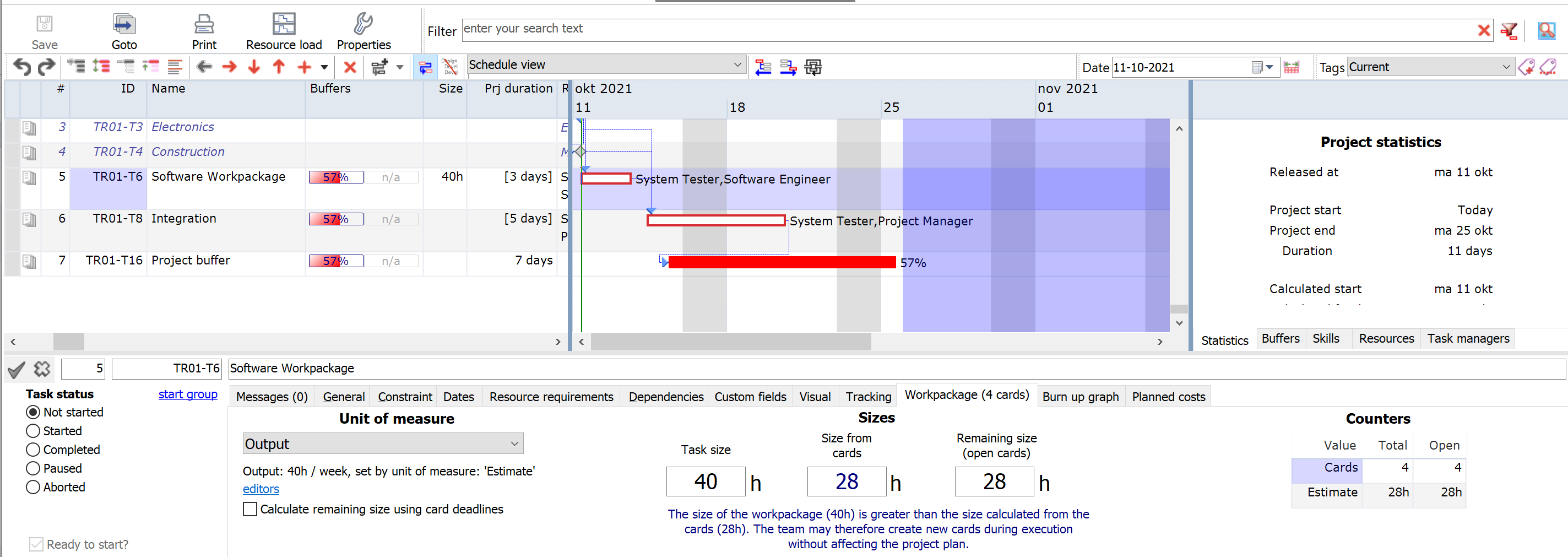 Burn-up Graphs
86
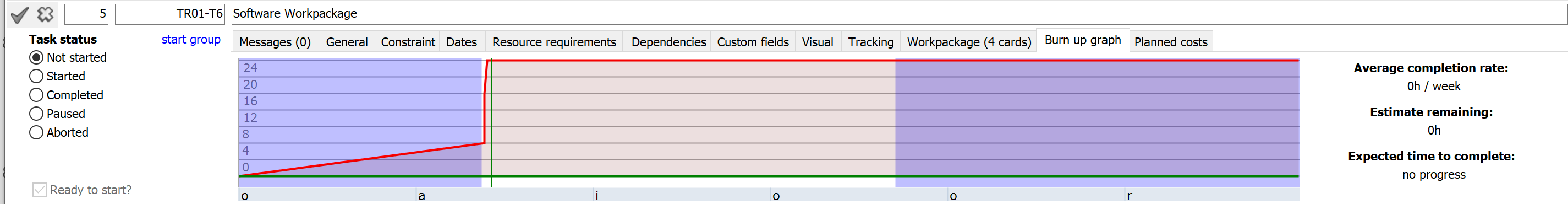 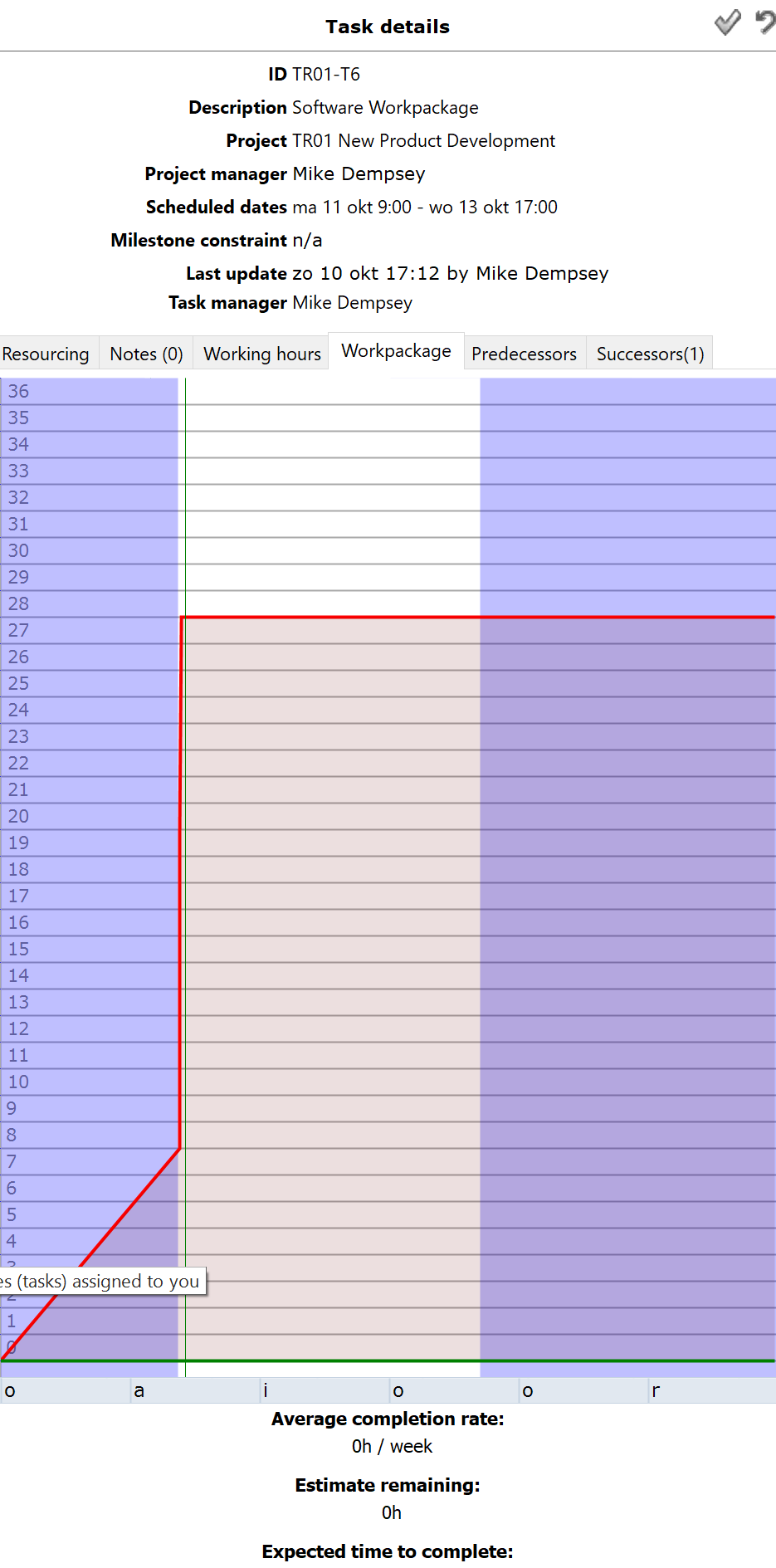 Let’s go…Rick and Tom are assigned, workpackage is started by Mike
87
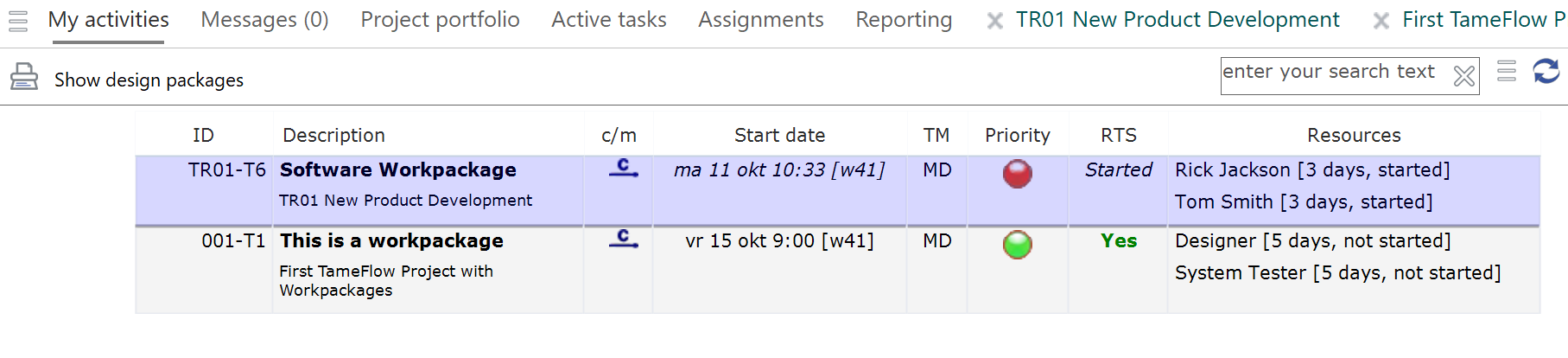 The Software Workpackage Team:

Rick + Tom + Mike (TM)
Workpackage appears in the Taskview and Cardsview  of Tom and Rick(and in LYNX TameFlow)
88
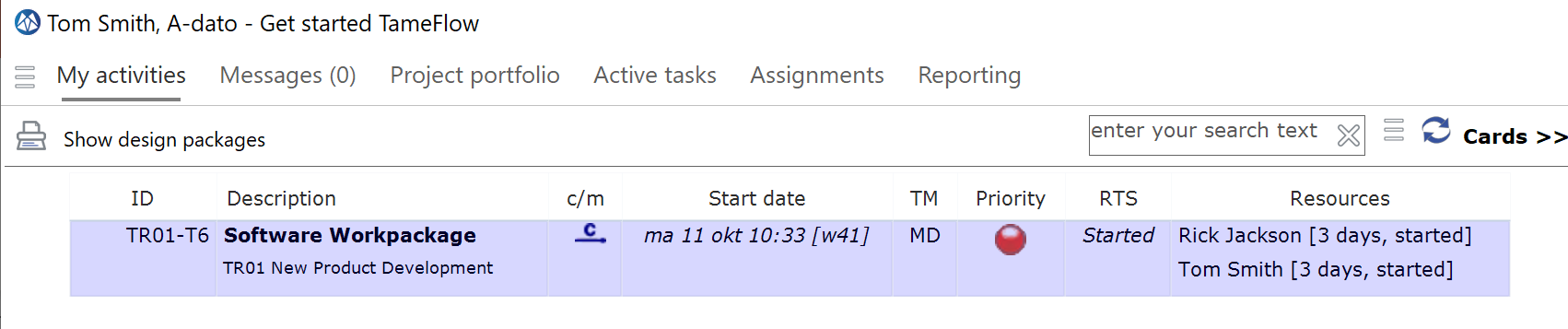 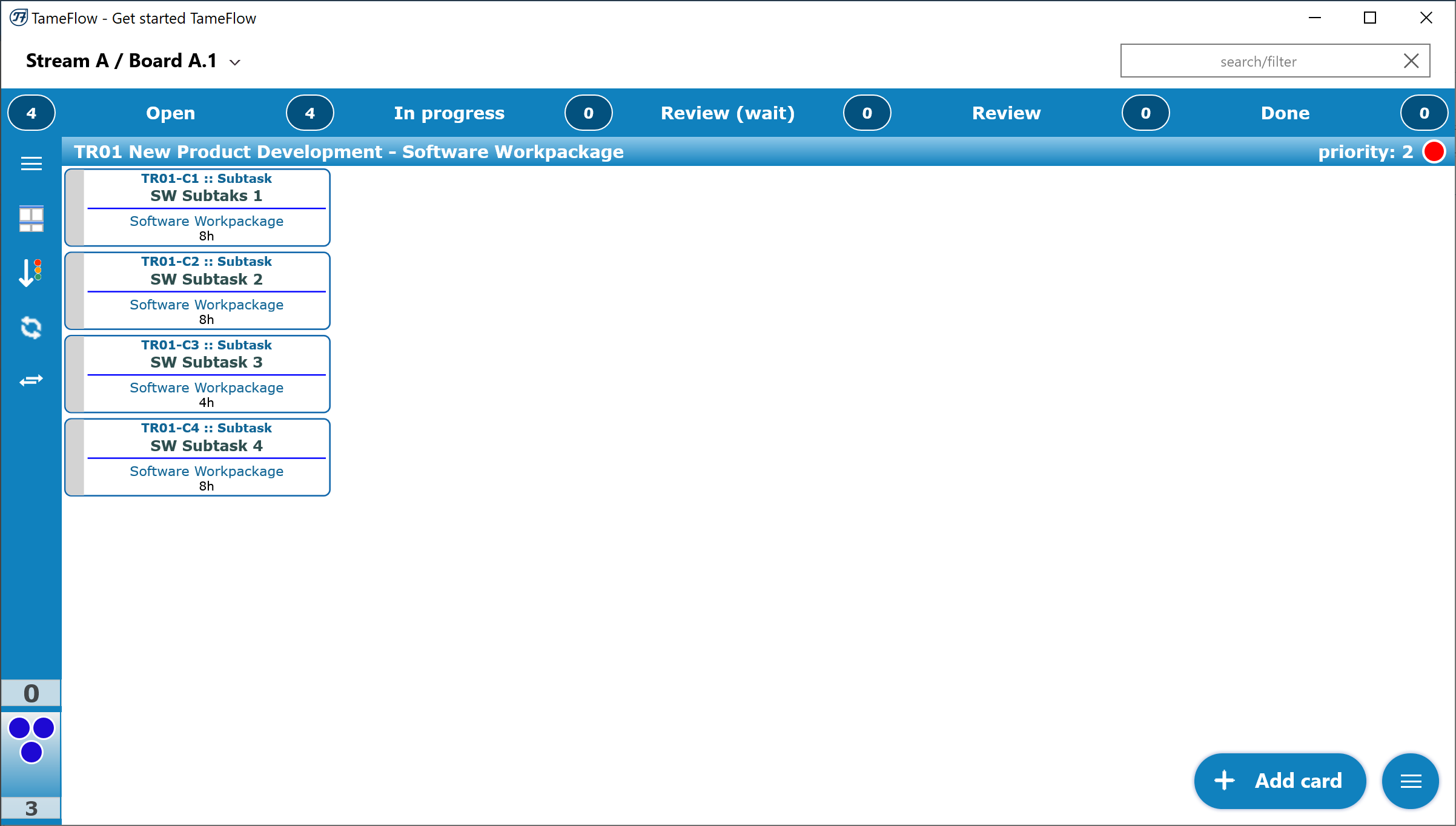 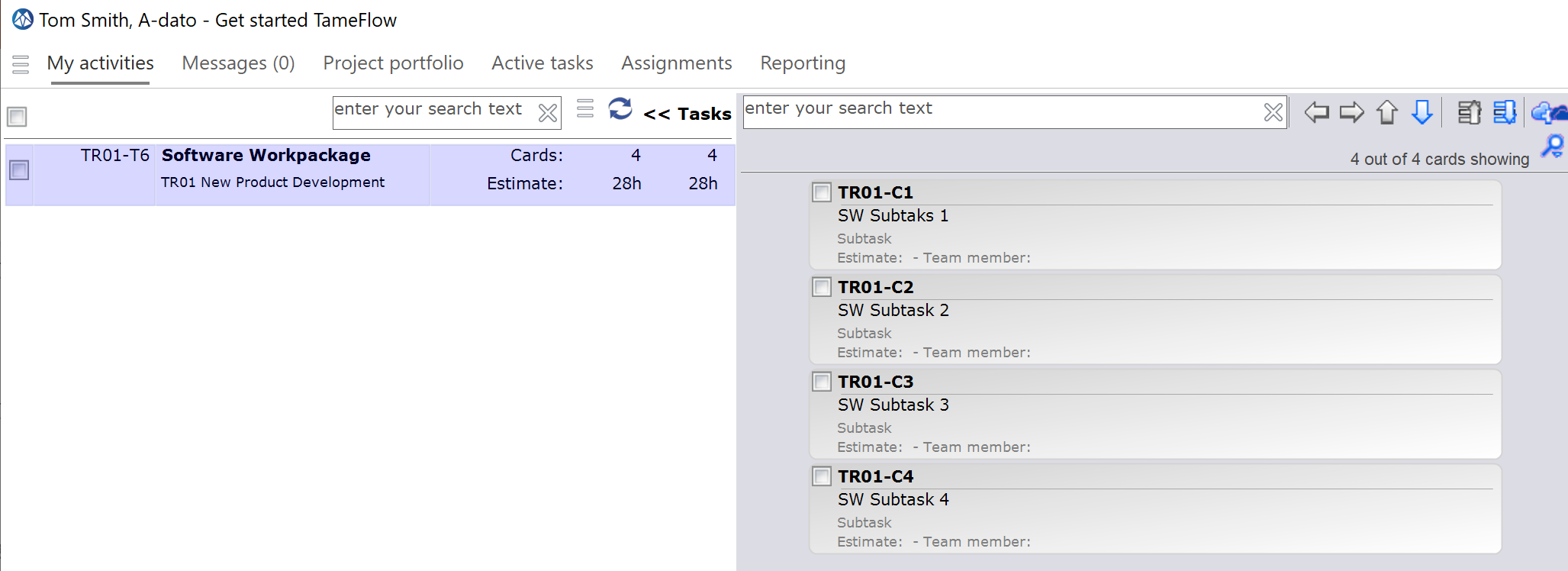 The Software Workpackage Team can get going..
89
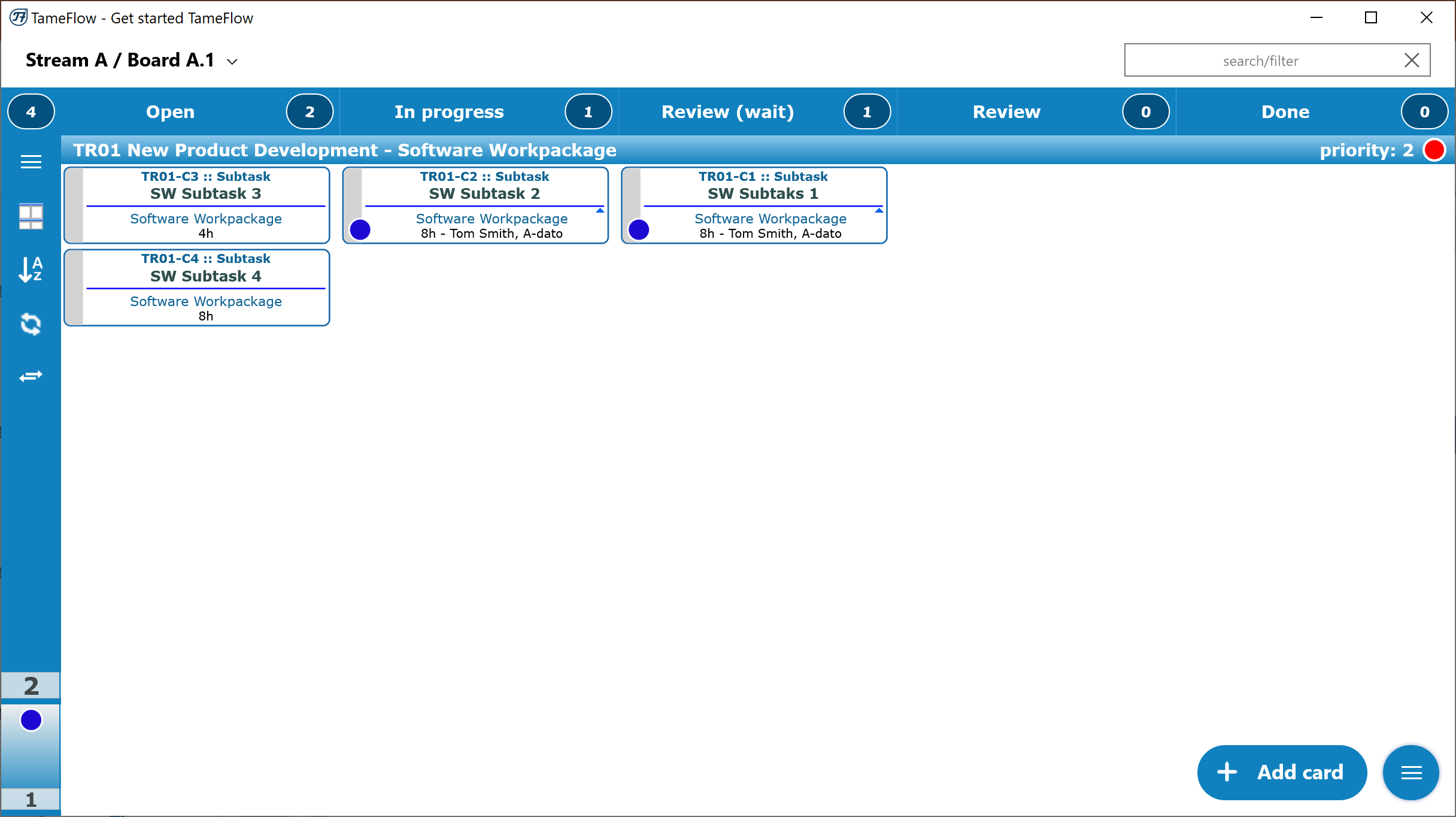 Let’s start another workpackage..In a few days, and preferably Just-in-Time to keep WIP down
90
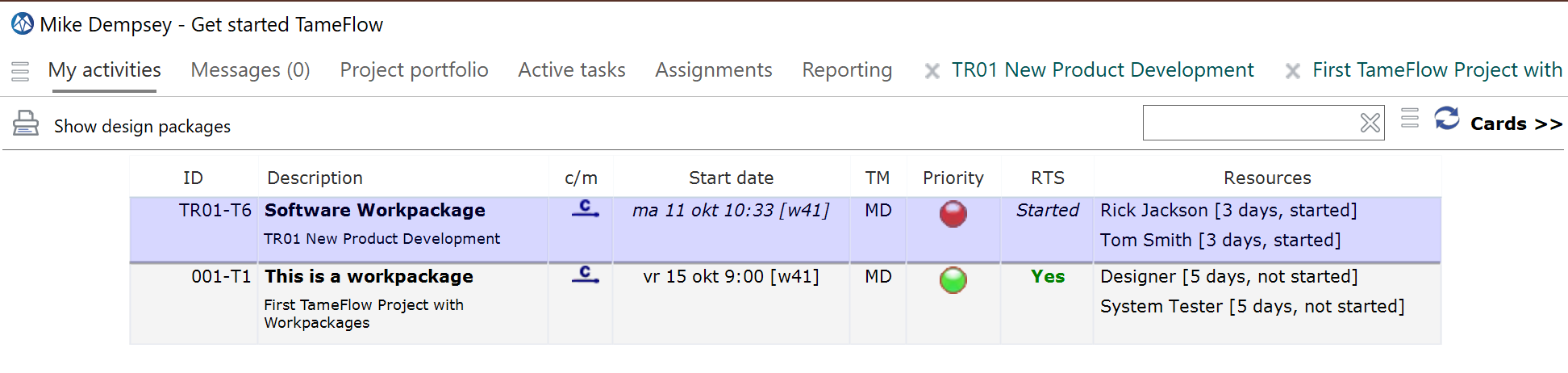 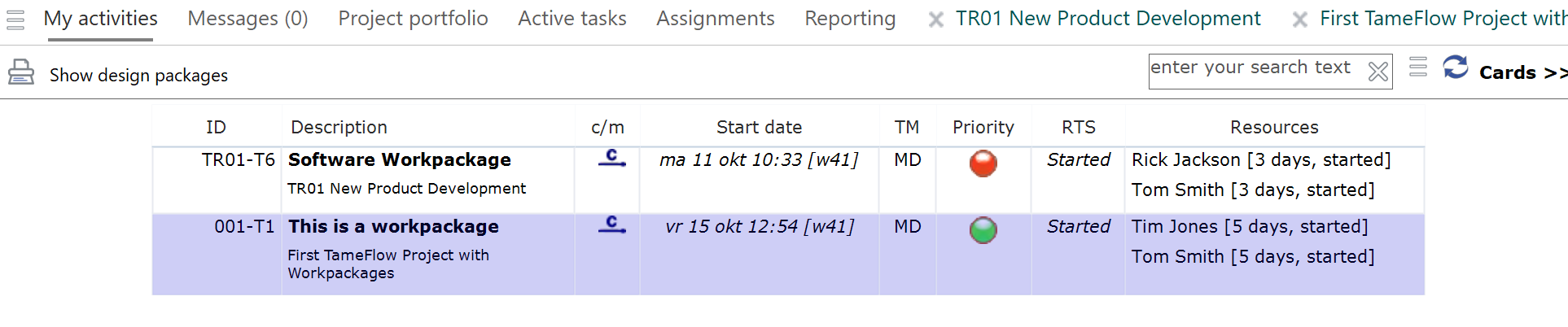 LYNX TameFlow – Toms Workpackages
91
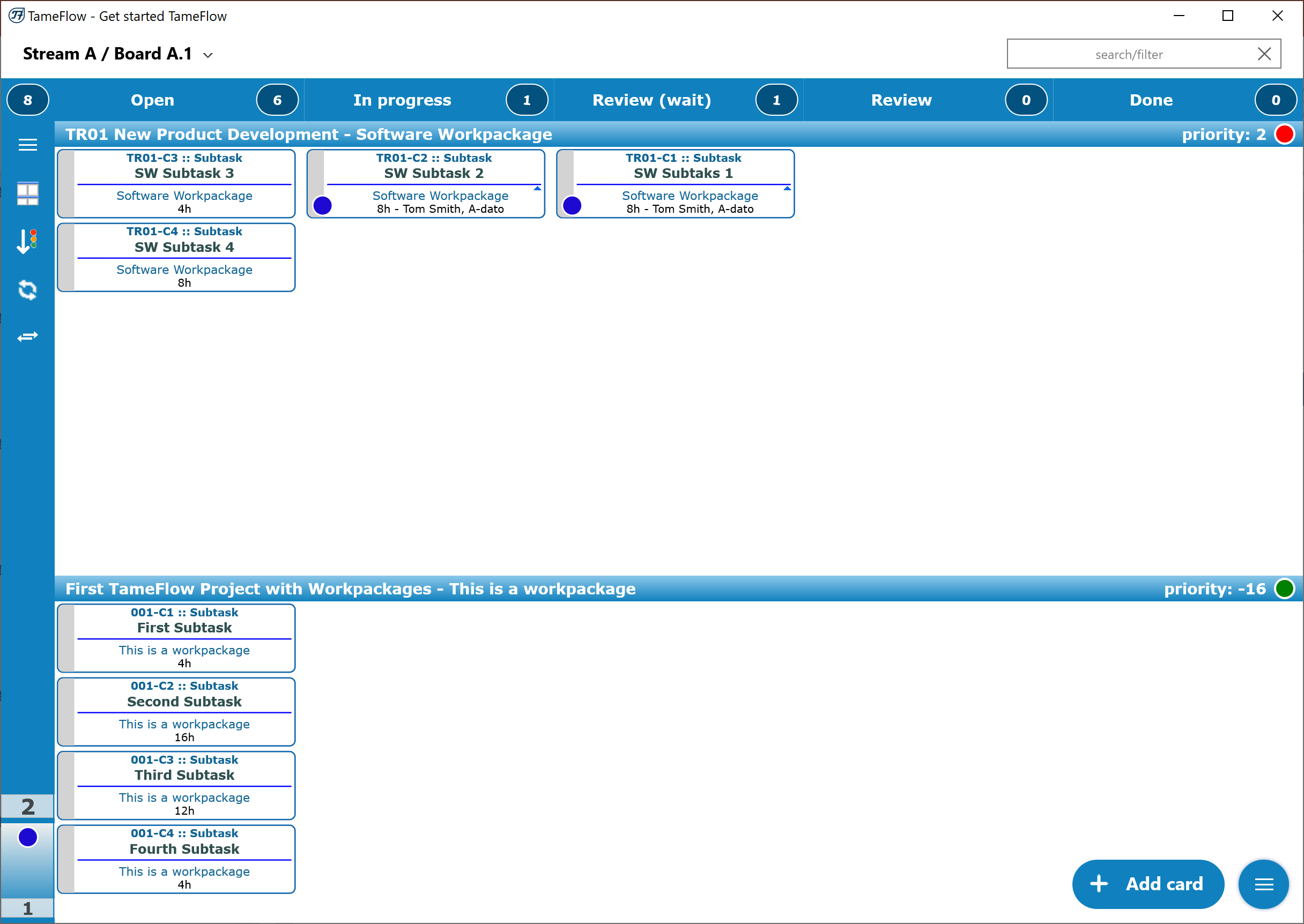 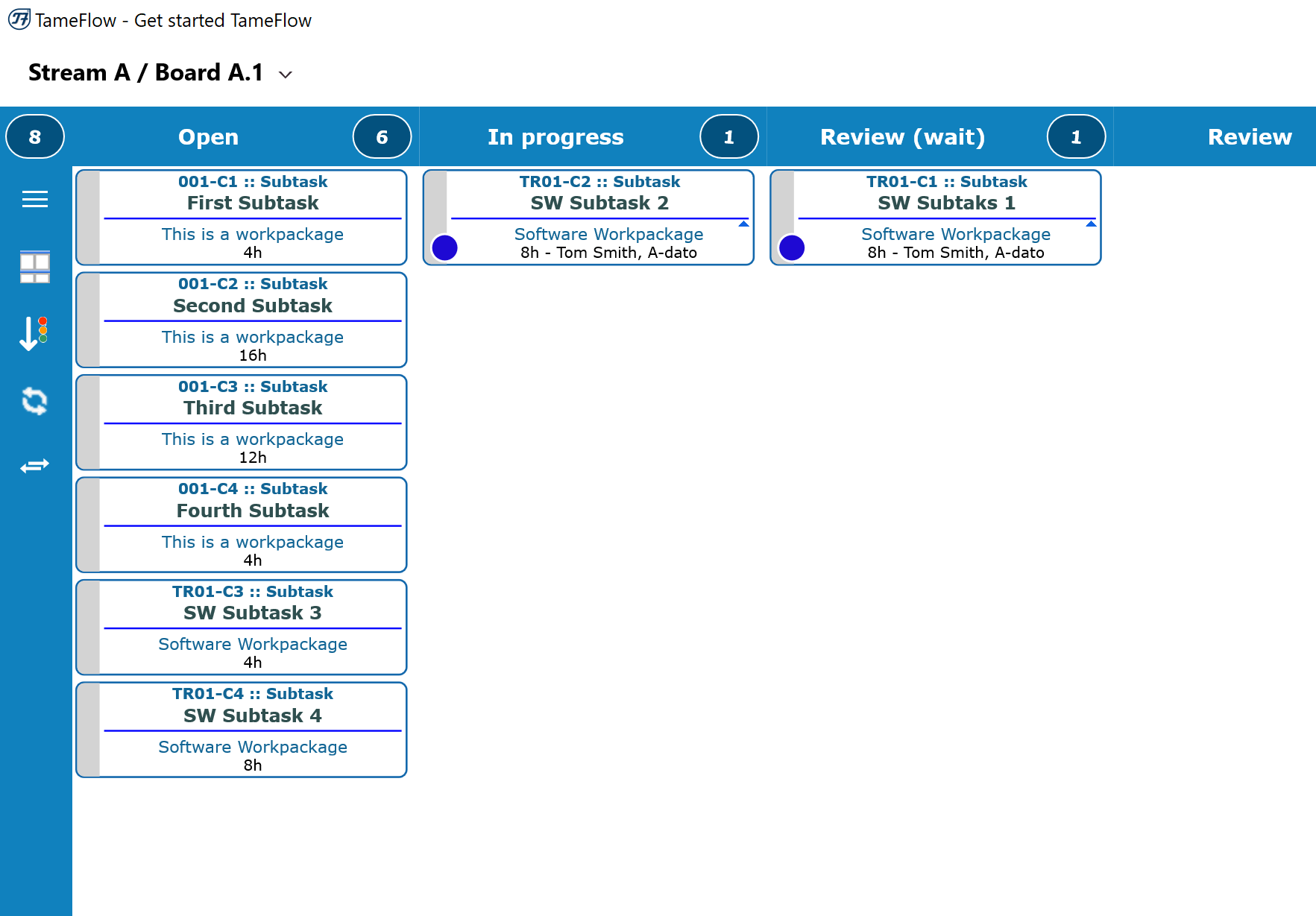 Size monitoring Team can add more cards….
92
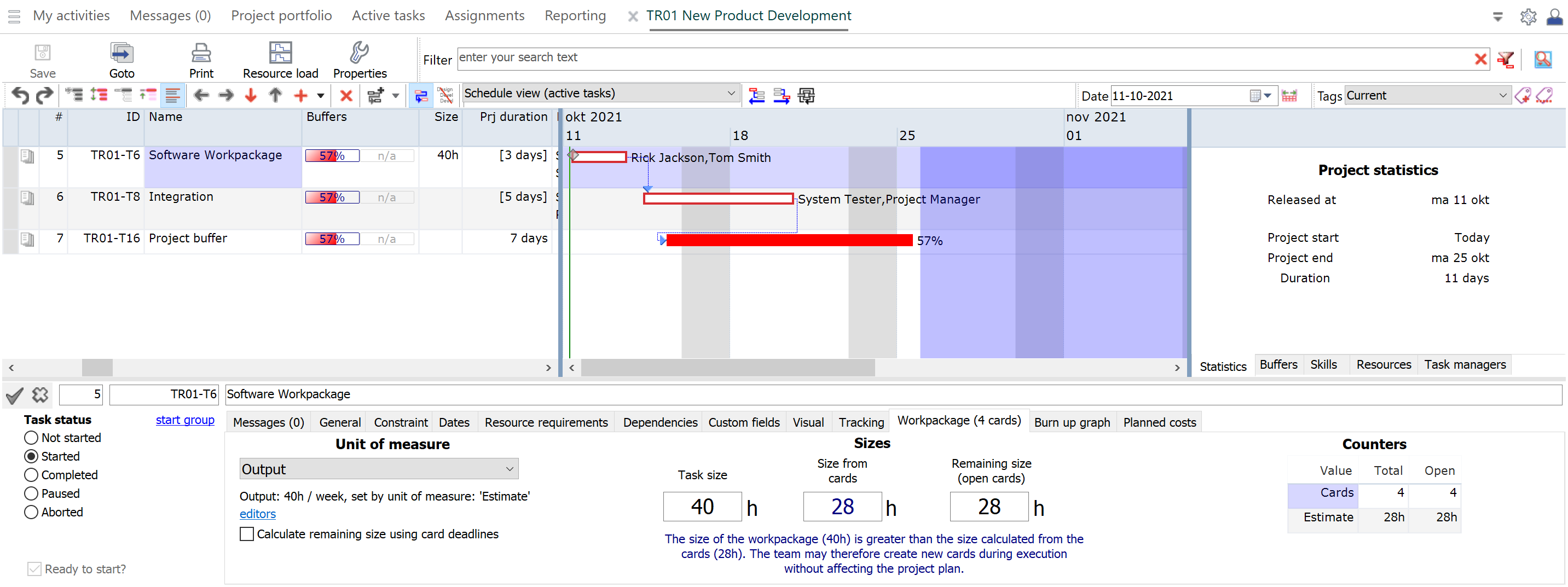 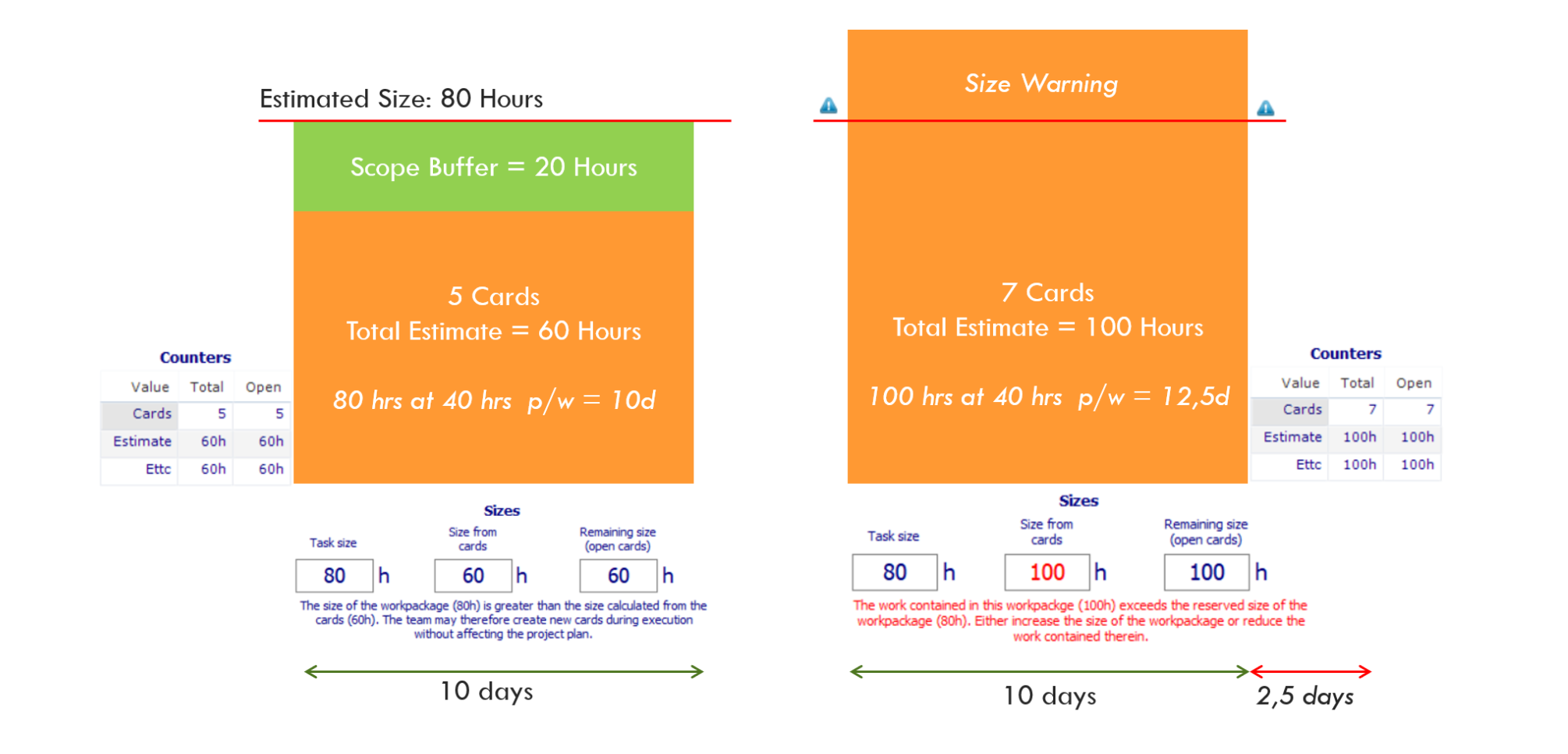 Determine Ettc from Card Counters
93
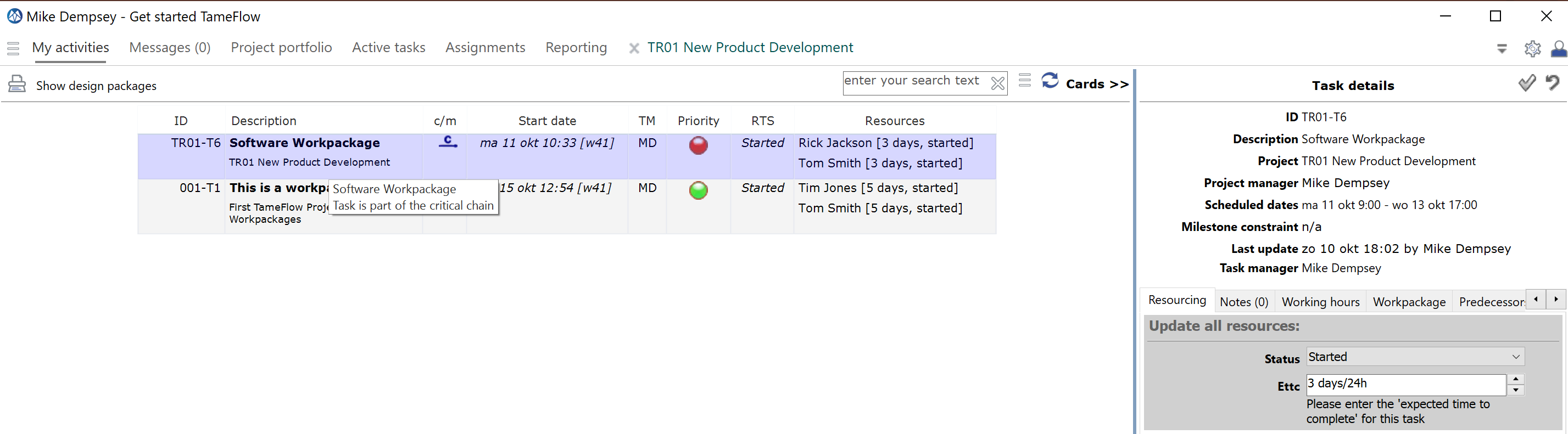 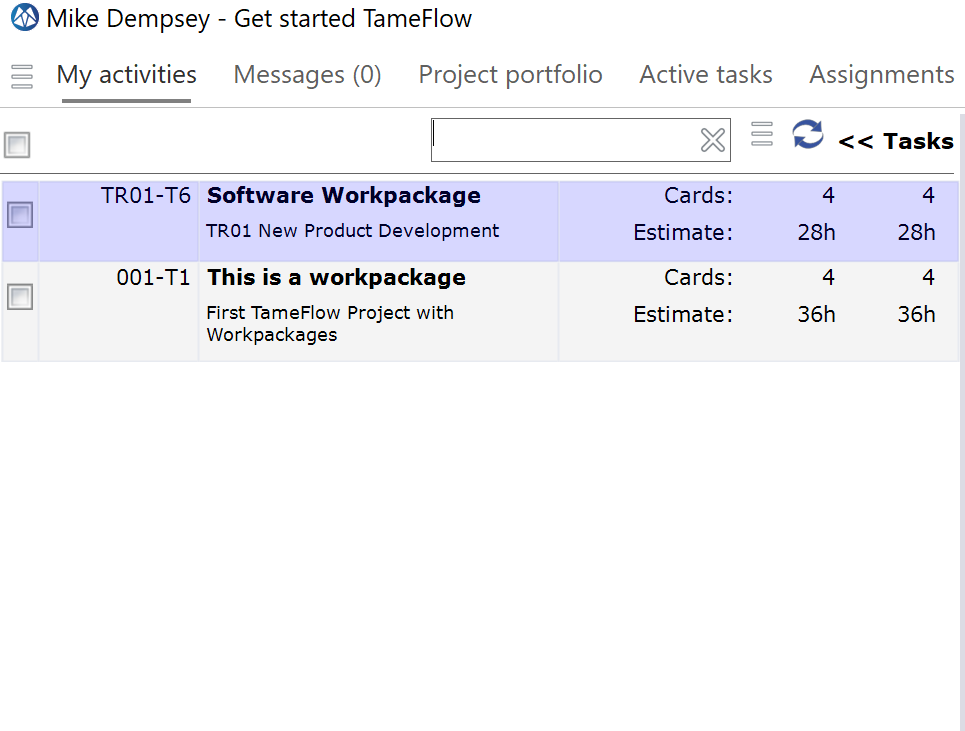 Additional Topics
94
LYNX Notes and Documents for Task Managers
LYNX Notes System
95
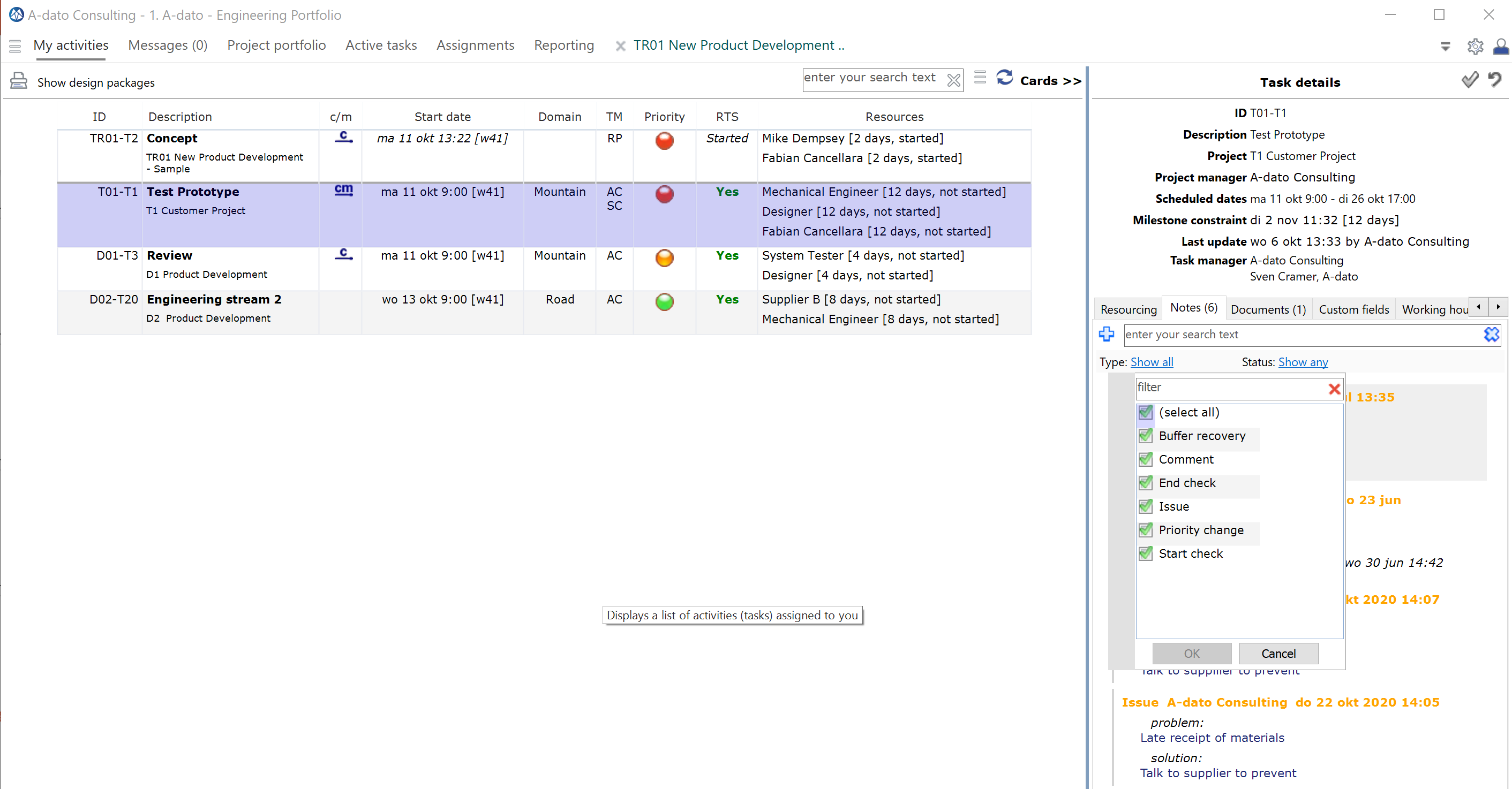 LYNX Document System
96
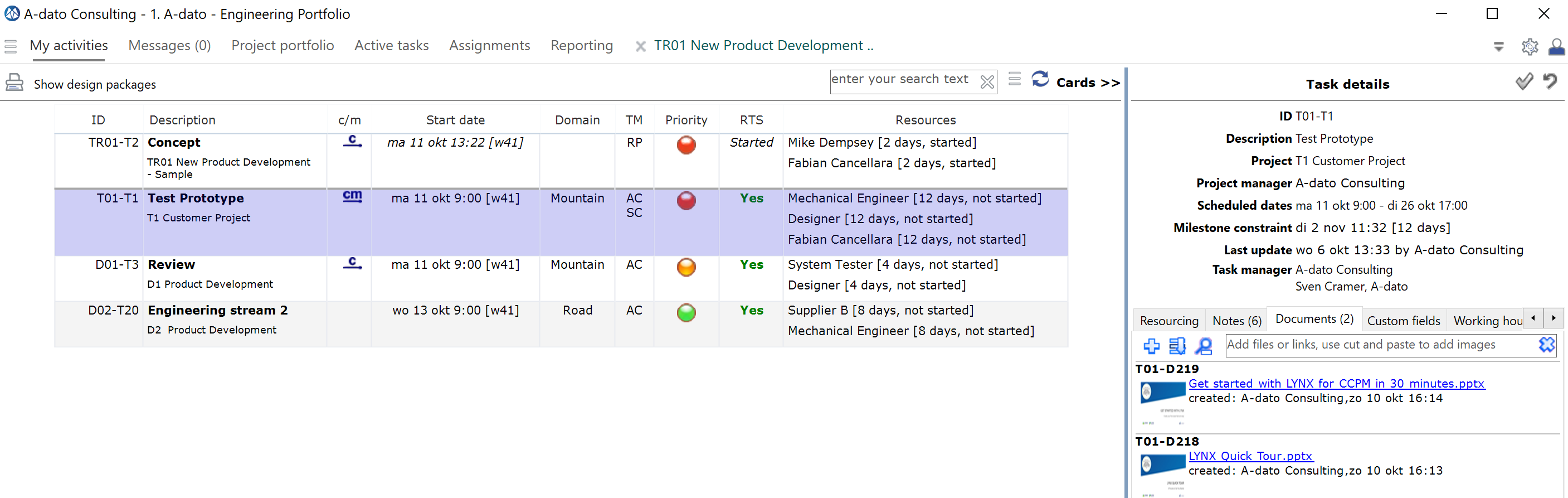 Resource Management Tools
97
Resoure Load Diagram (s)
98
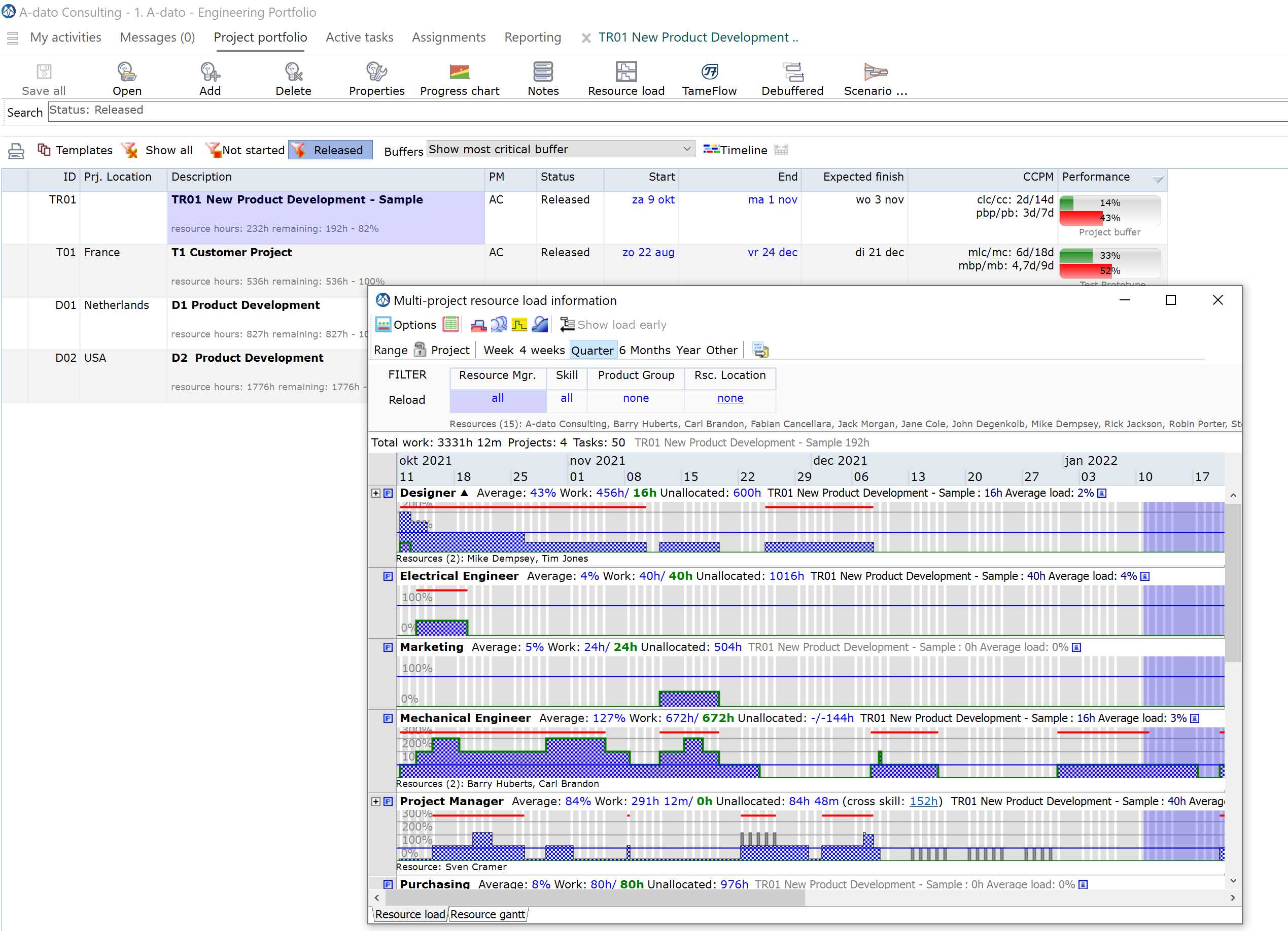 The All Graph
99
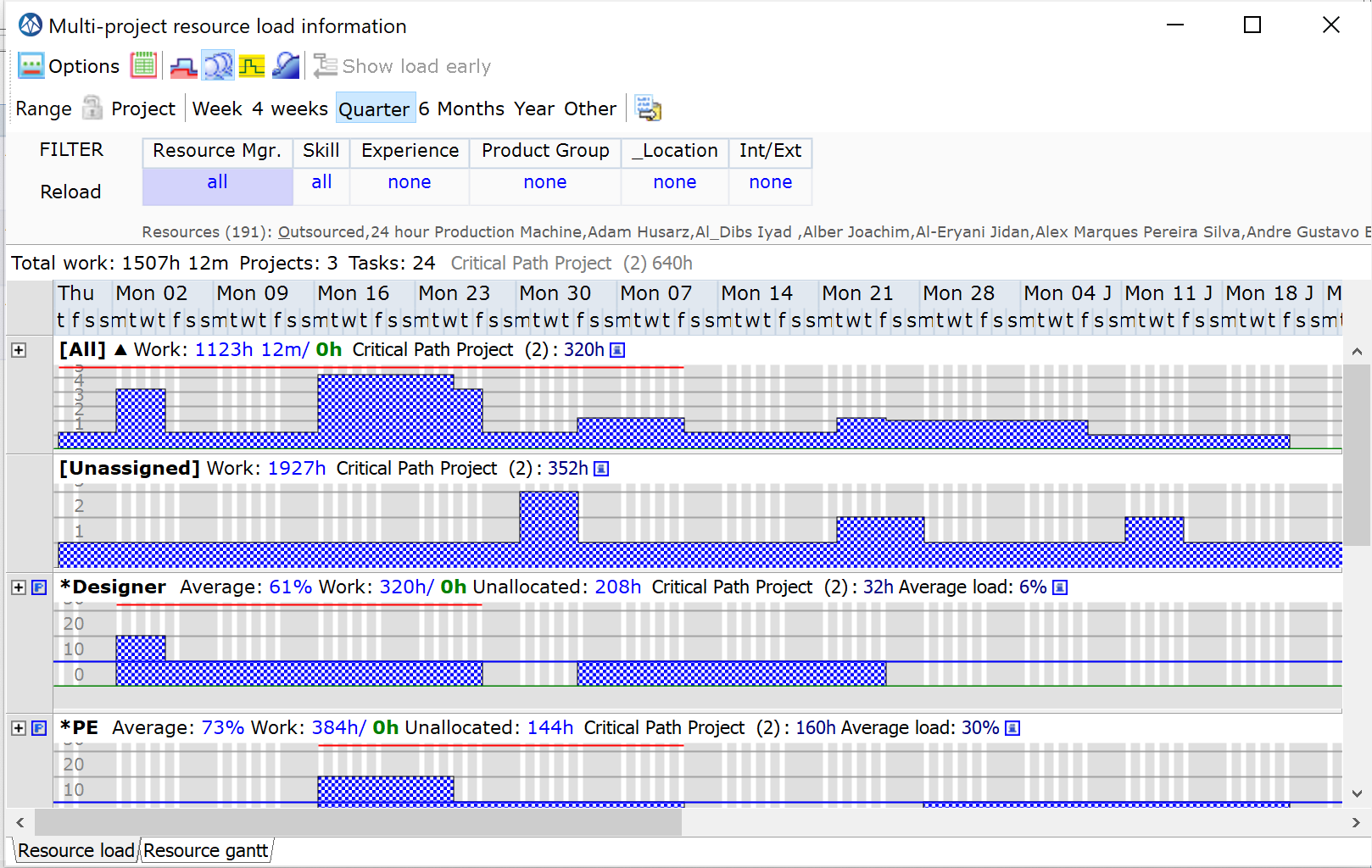 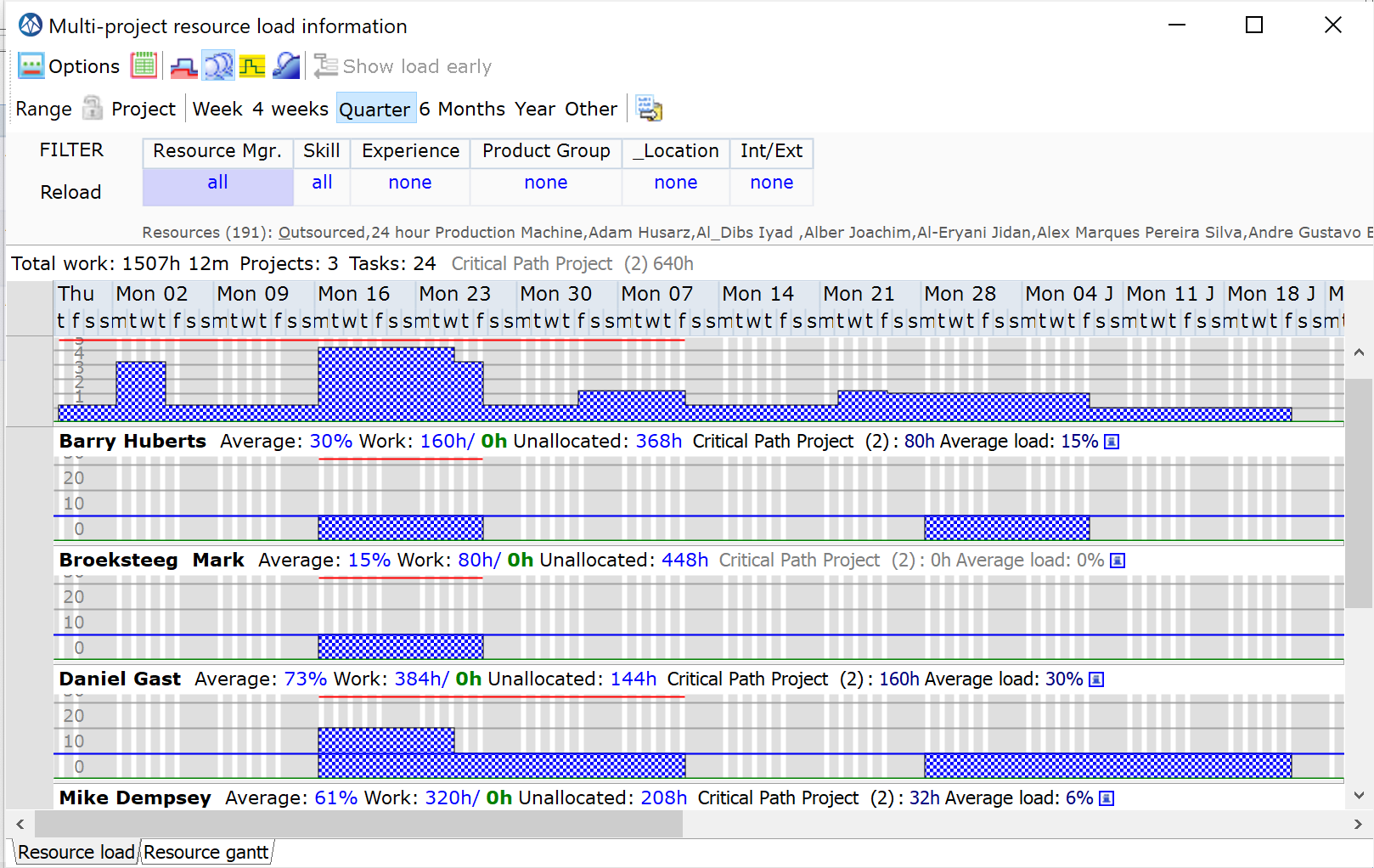 Shows Resource Load across your resources